Calculus
F 16 November 2012
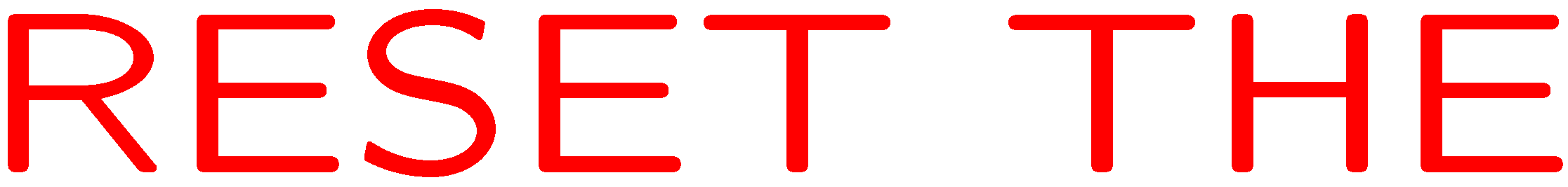 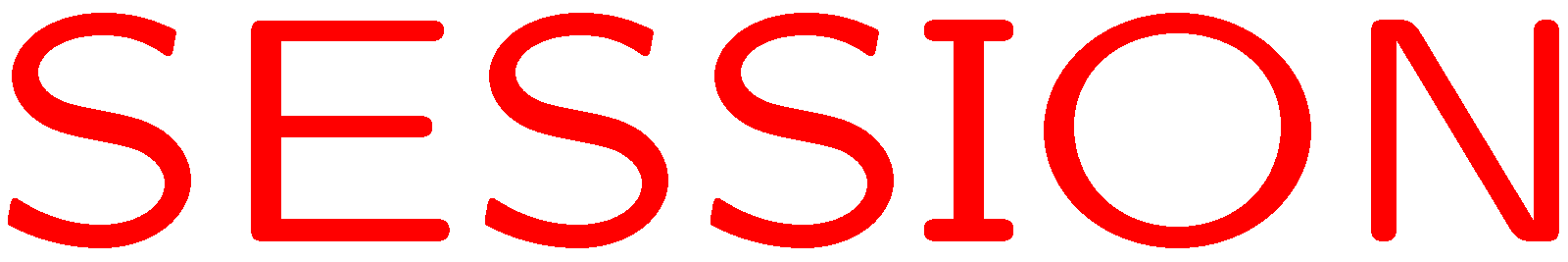 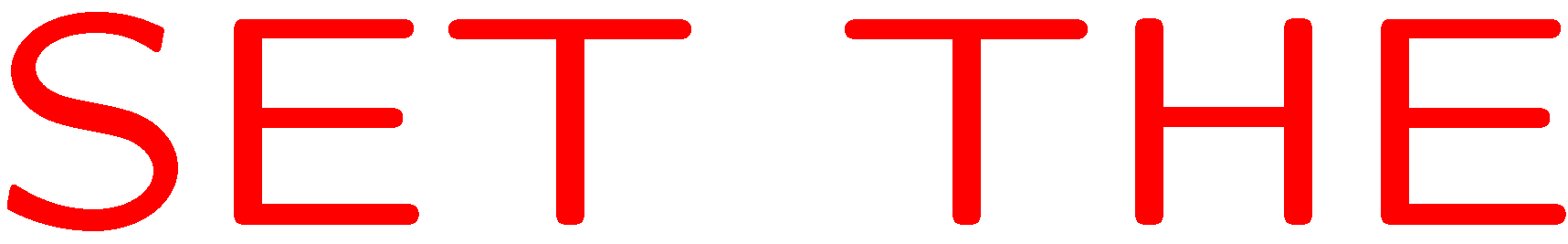 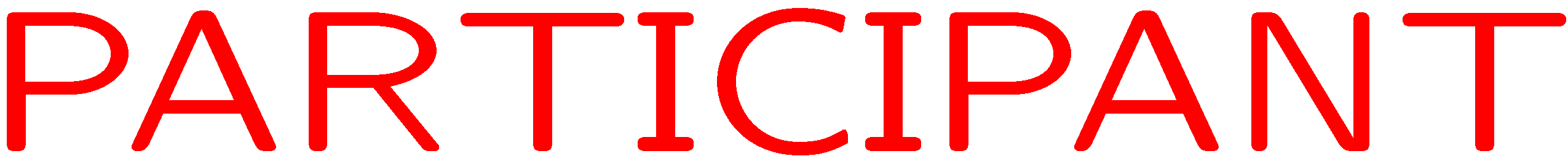 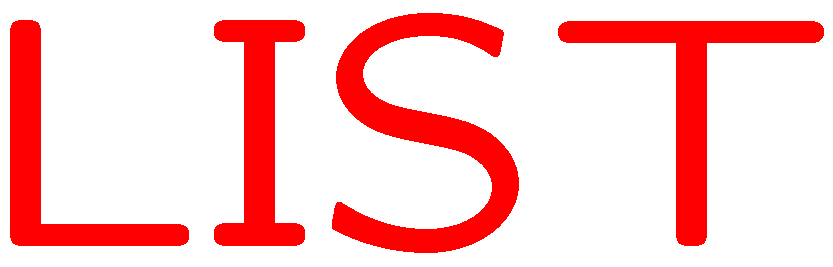 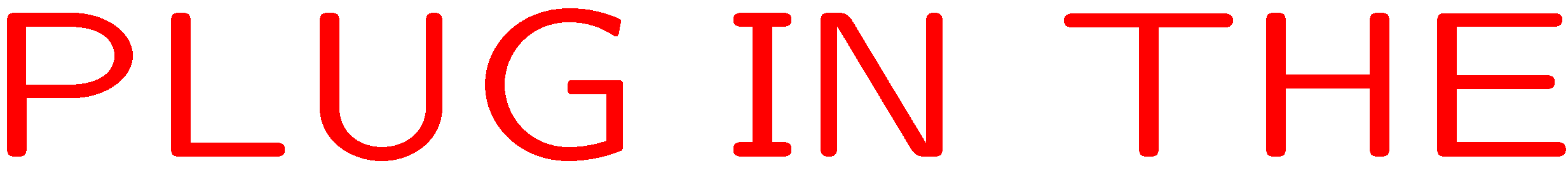 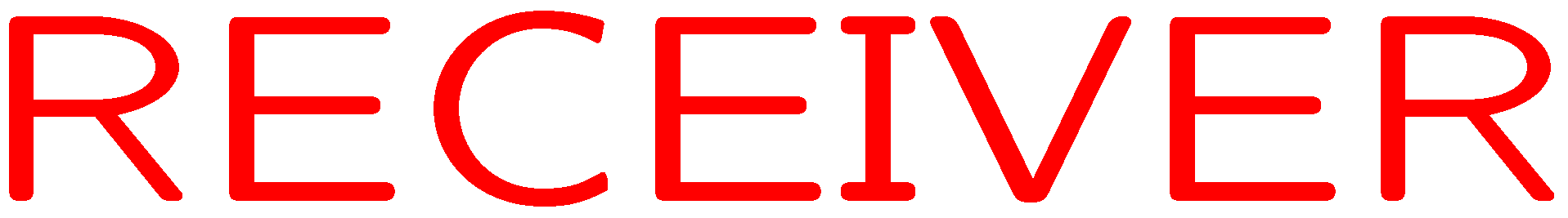 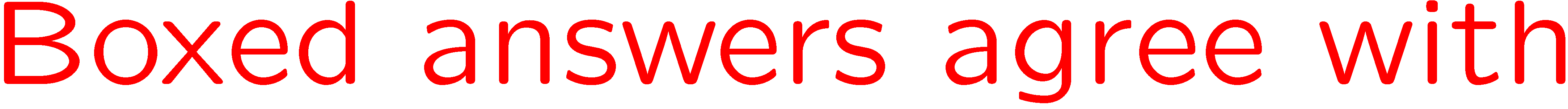 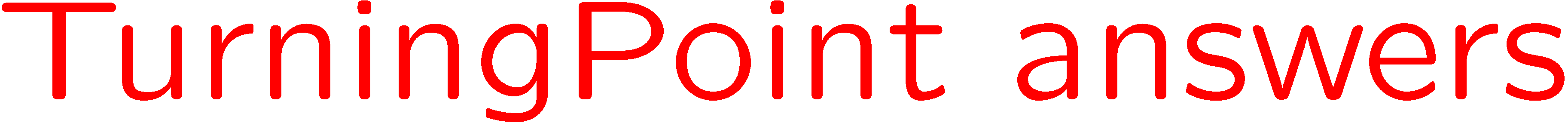 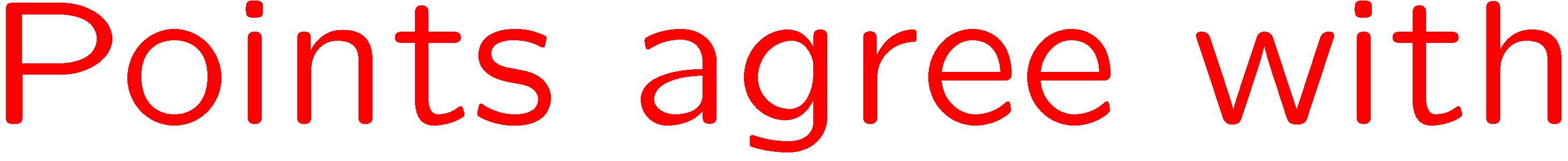 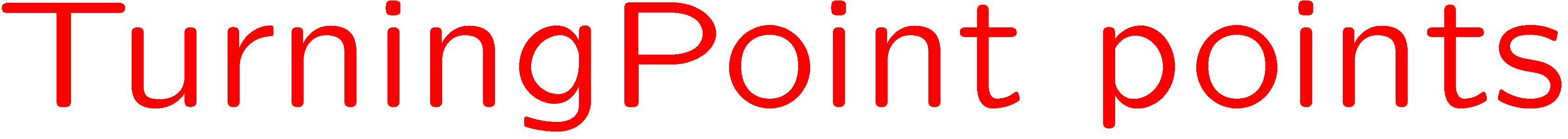 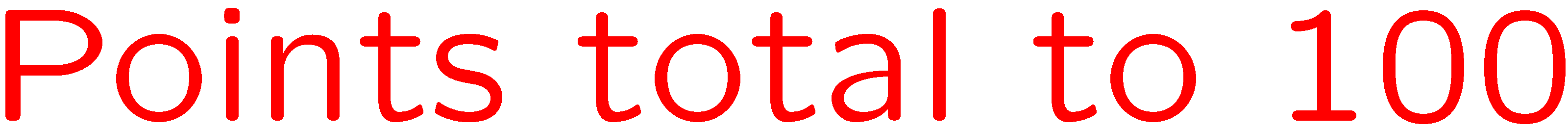 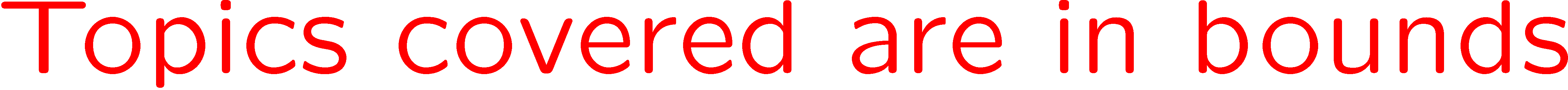 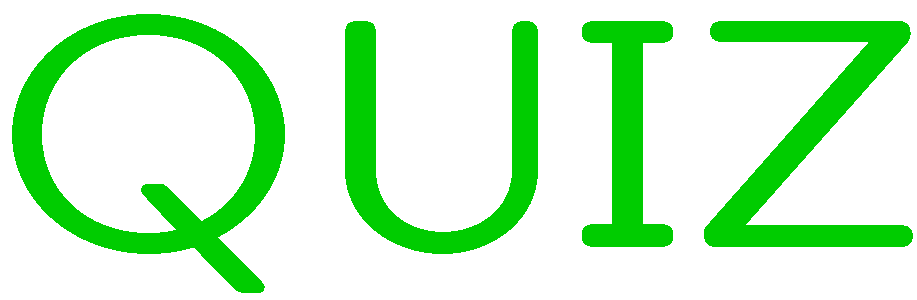 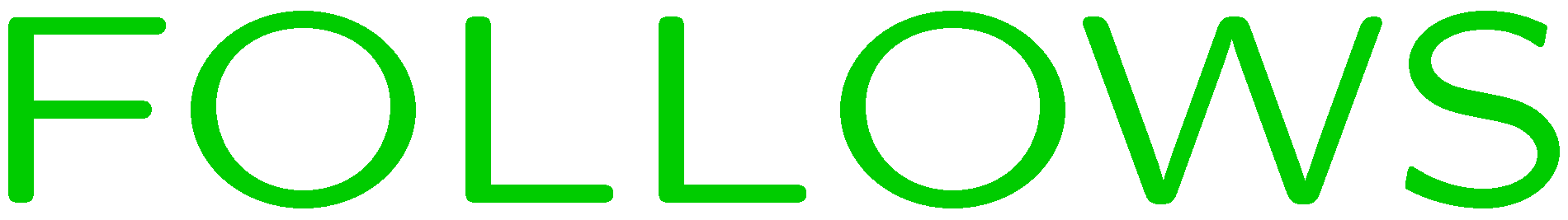 0 of 5
1+1=
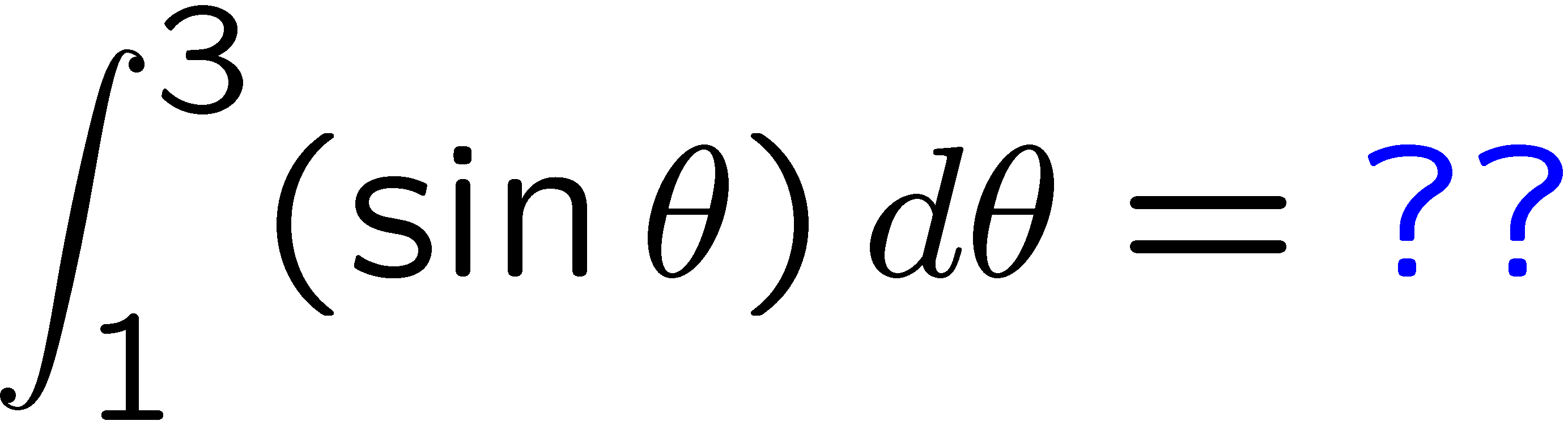 1
2
3
4
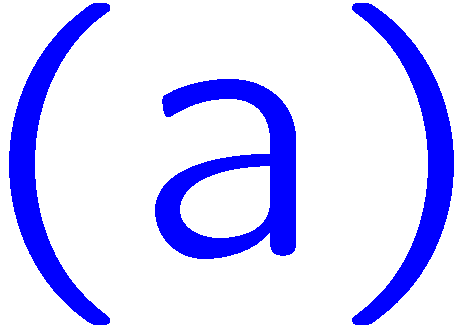 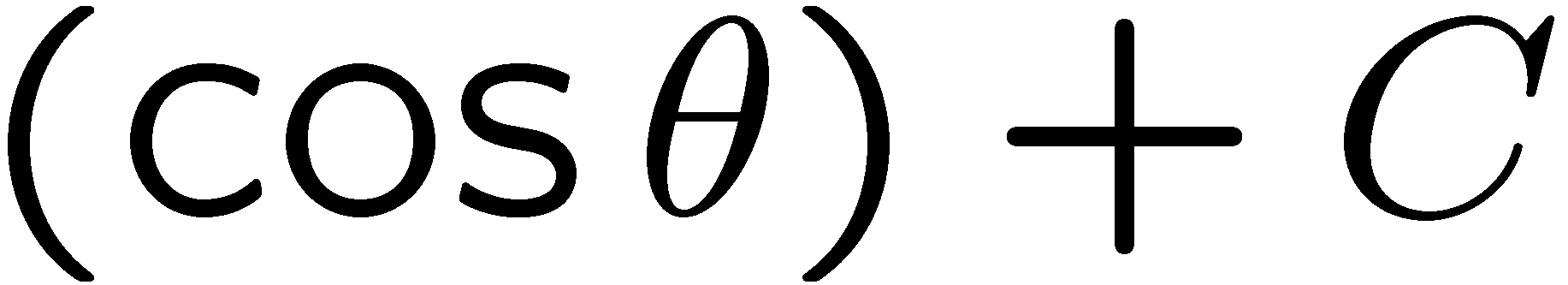 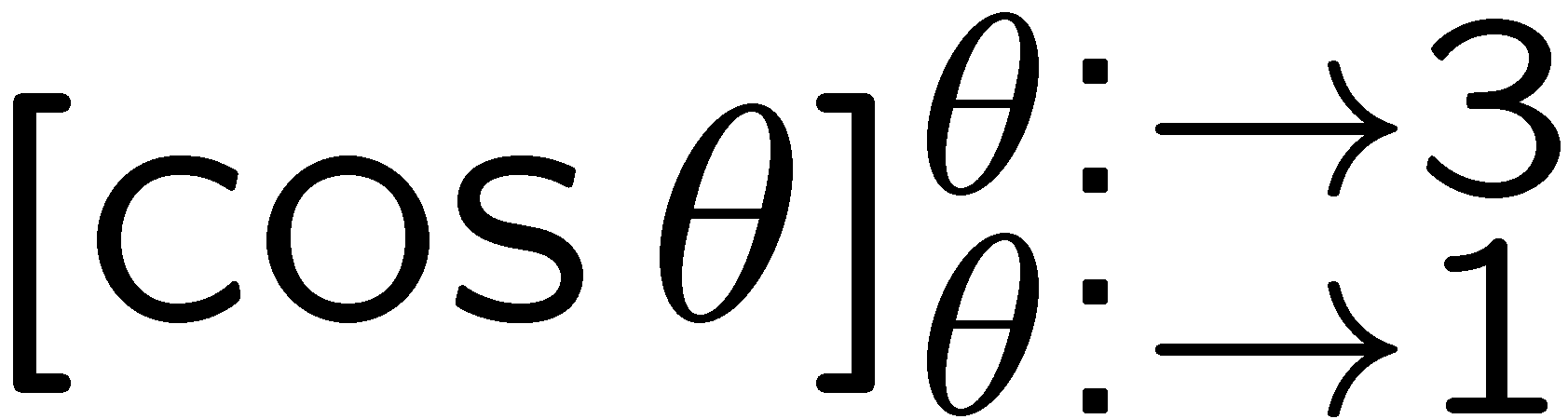 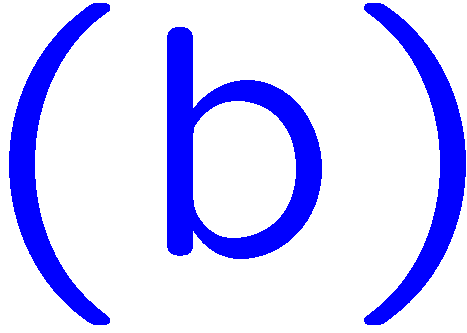 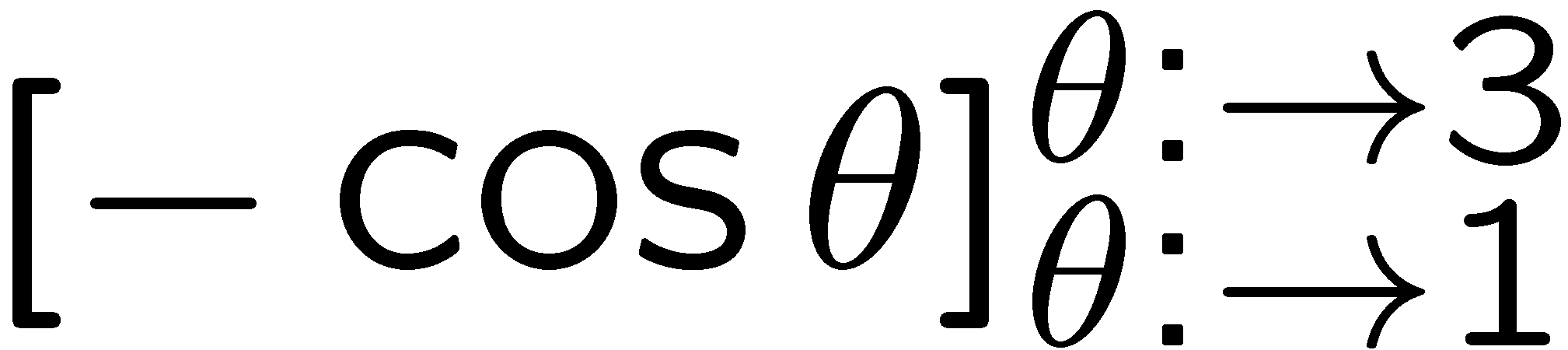 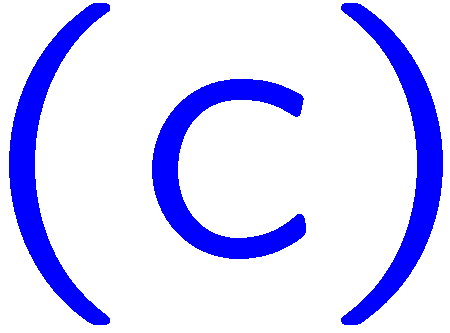 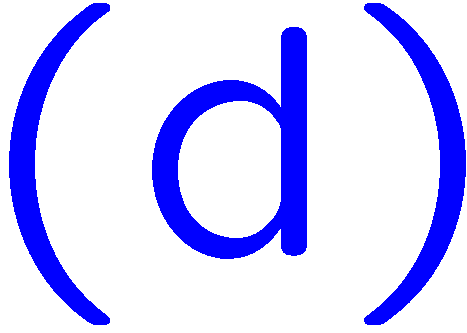 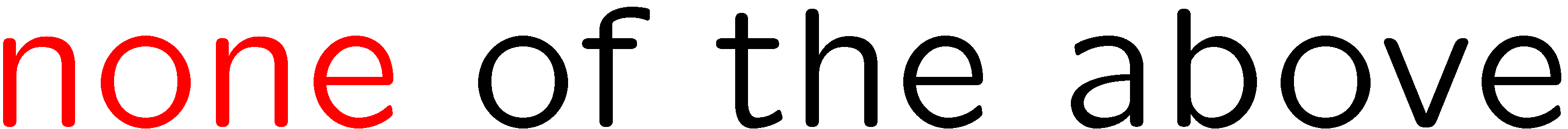 5
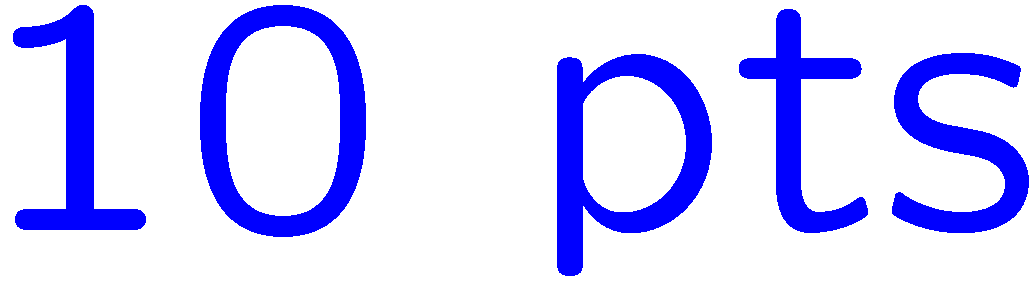 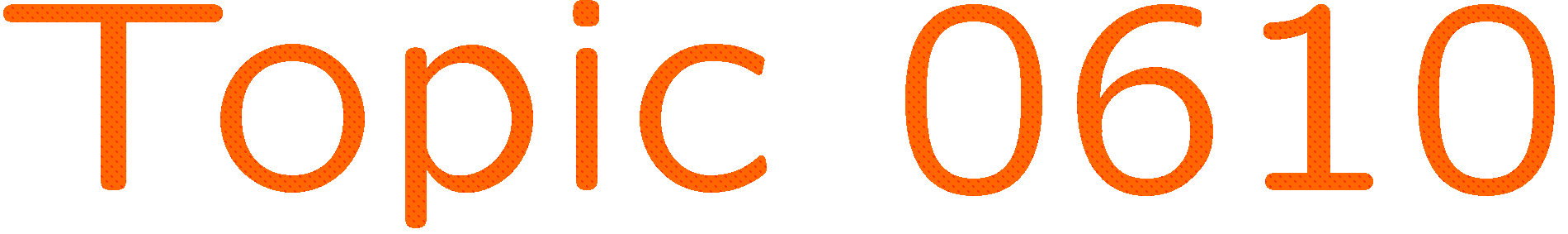 0 of 5
1+1=
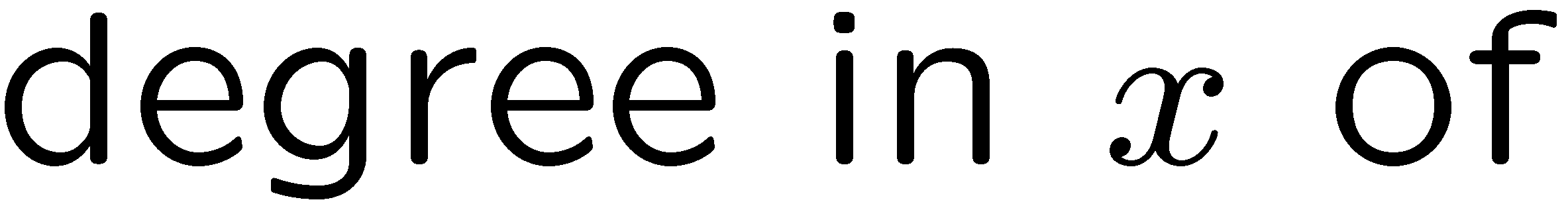 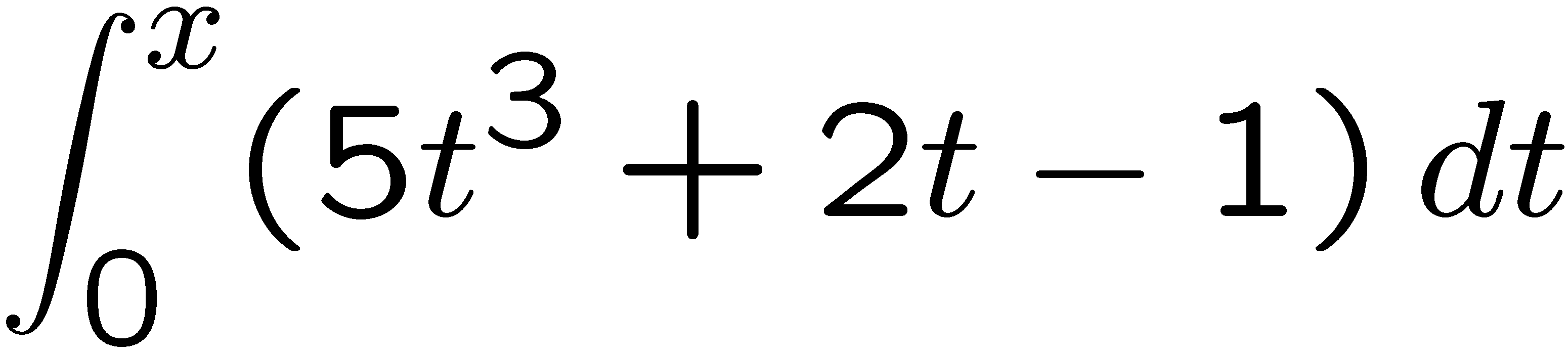 1
2
3
4
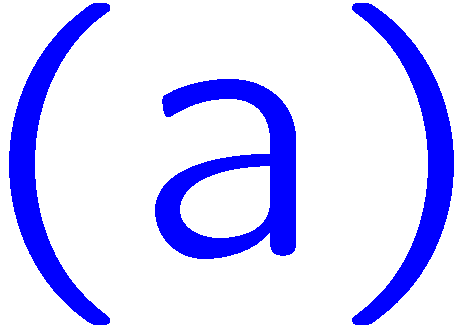 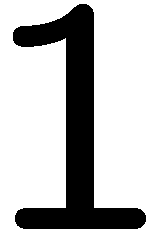 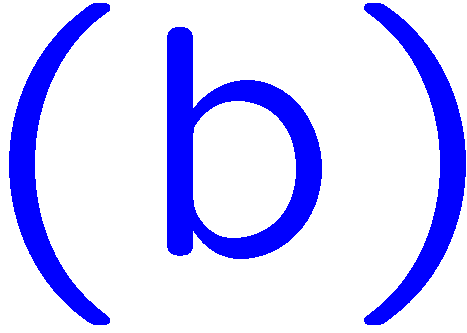 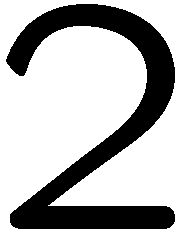 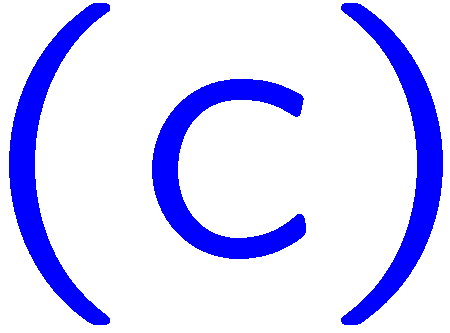 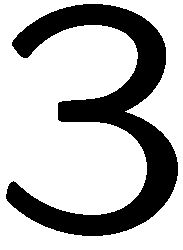 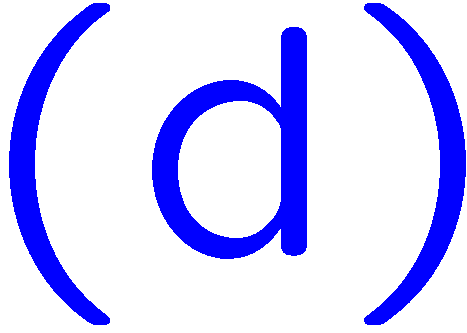 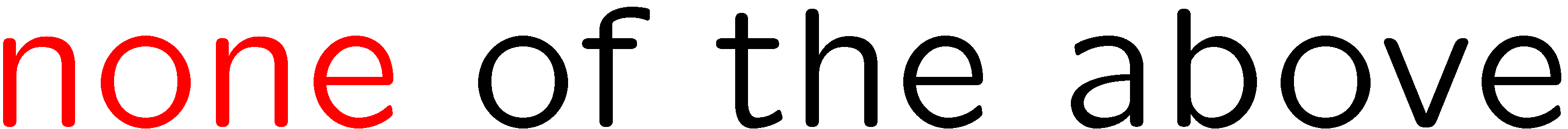 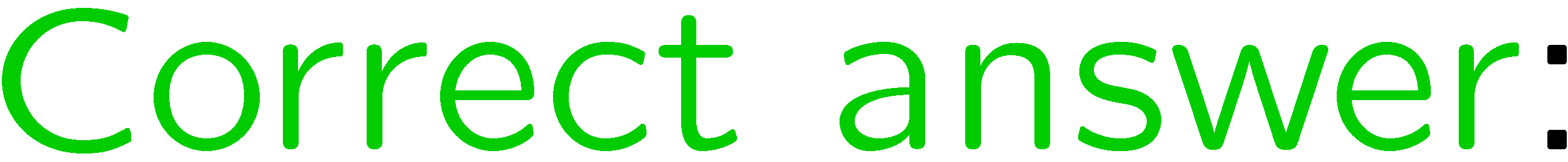 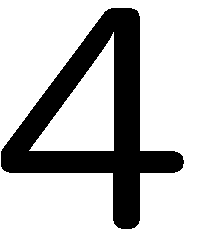 6
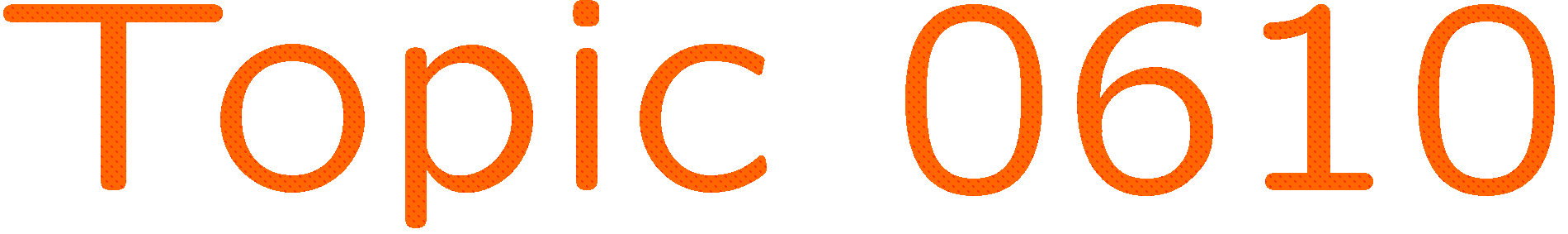 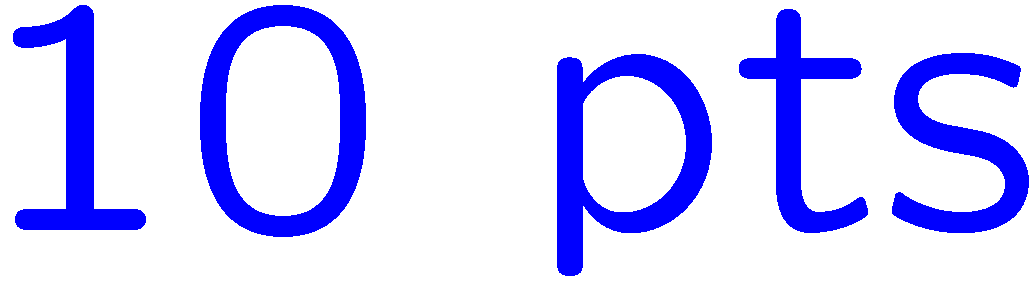 0 of 5
1+1=
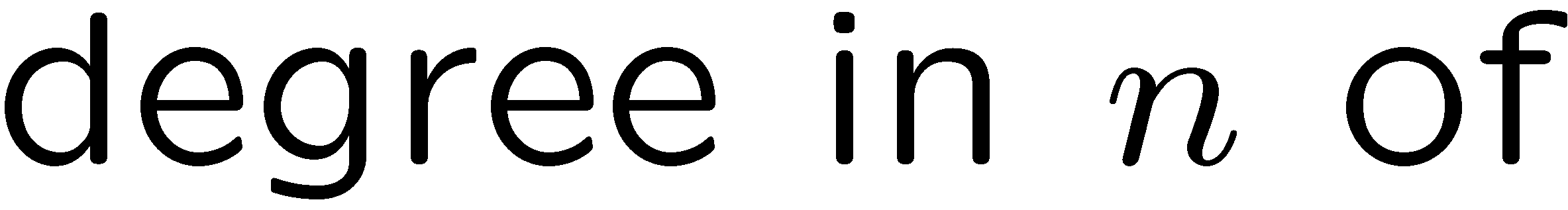 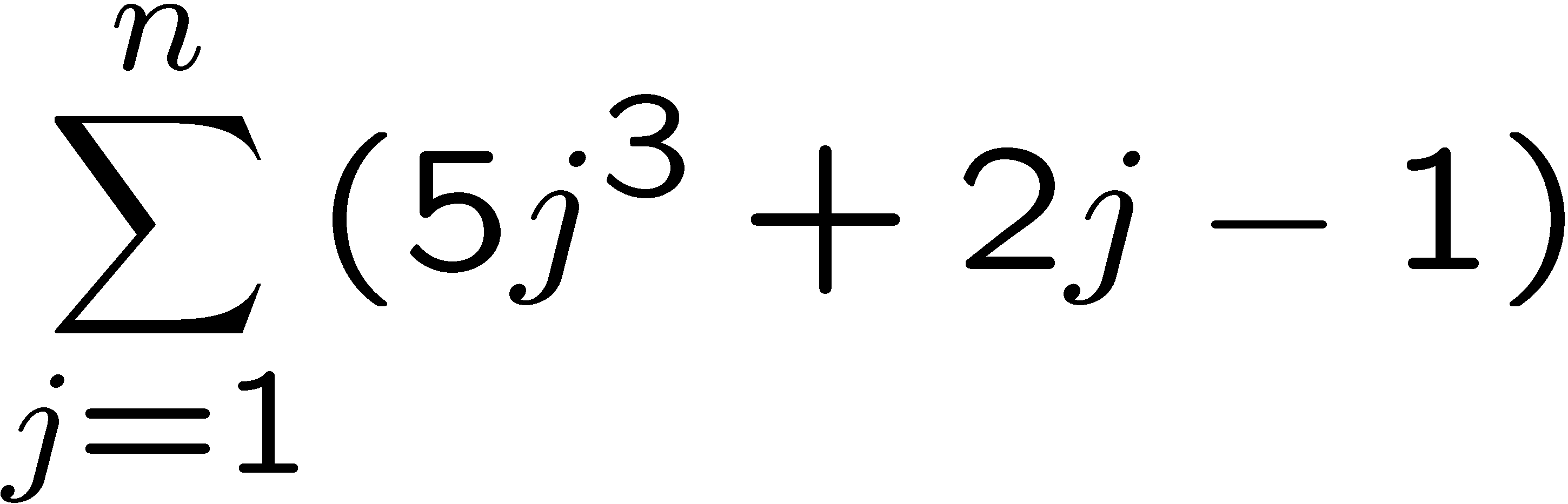 1
2
3
4
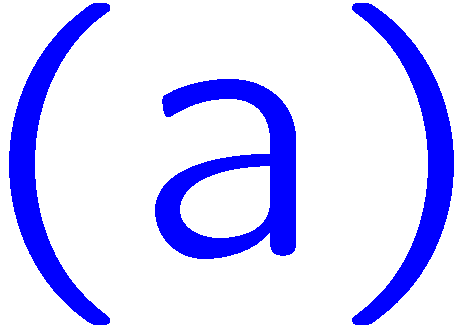 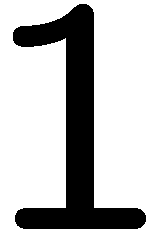 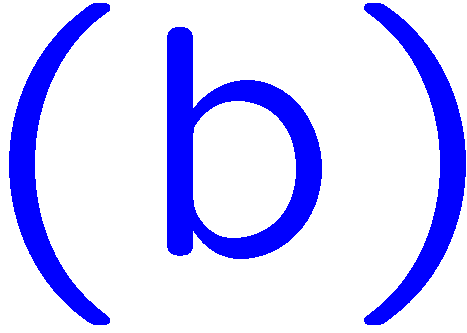 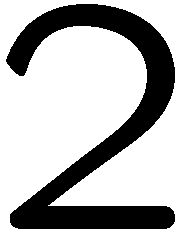 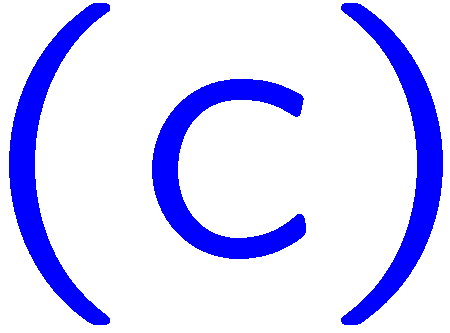 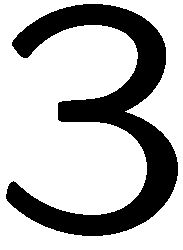 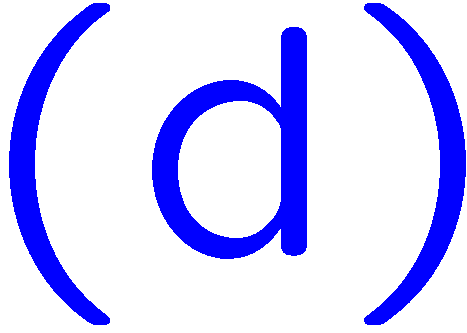 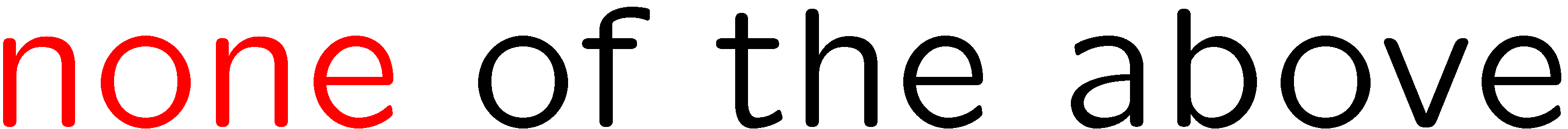 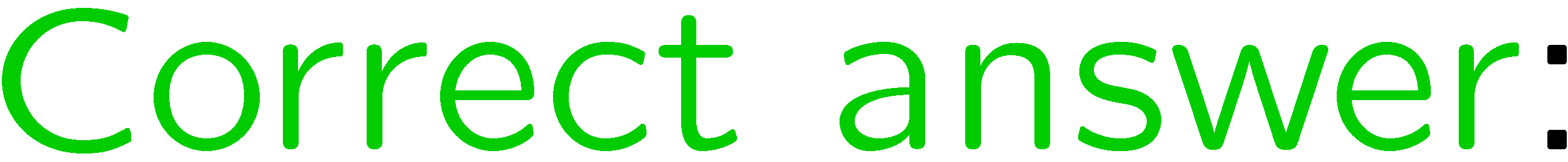 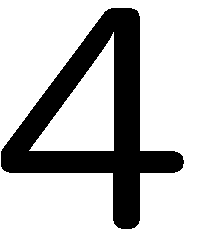 7
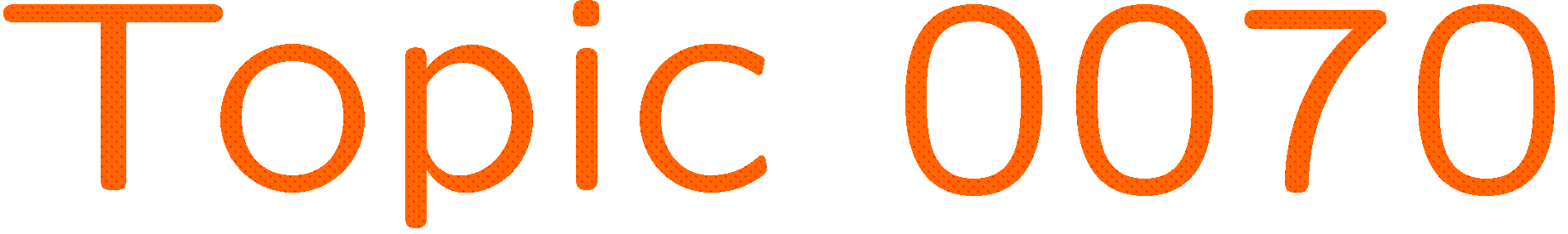 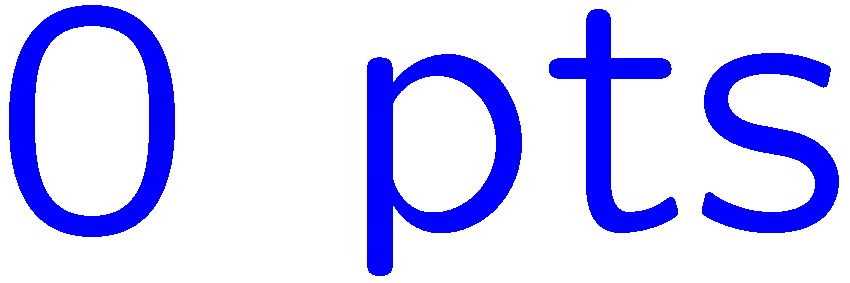 0 of 5
1+1=
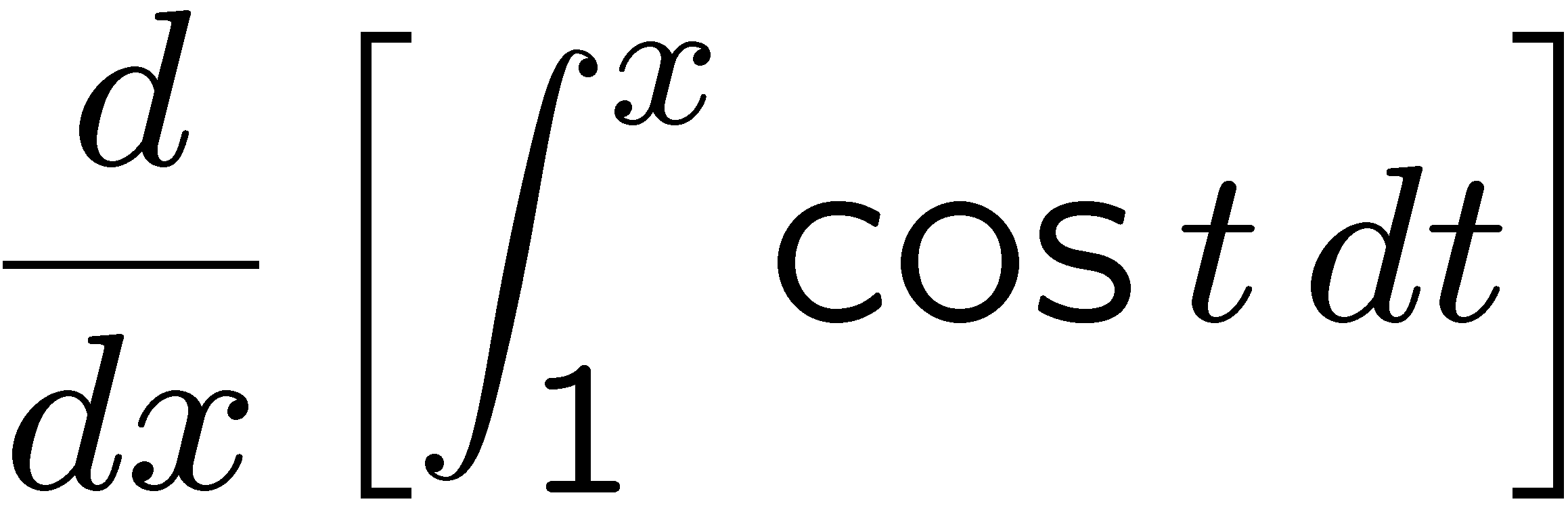 1
2
3
4
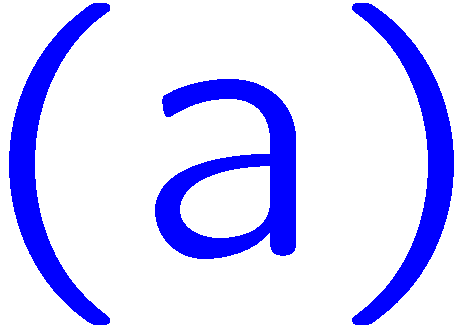 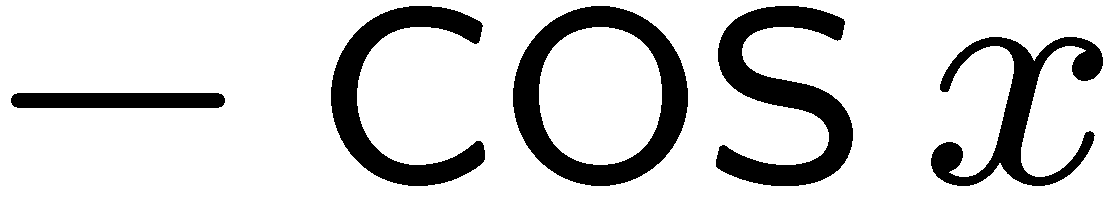 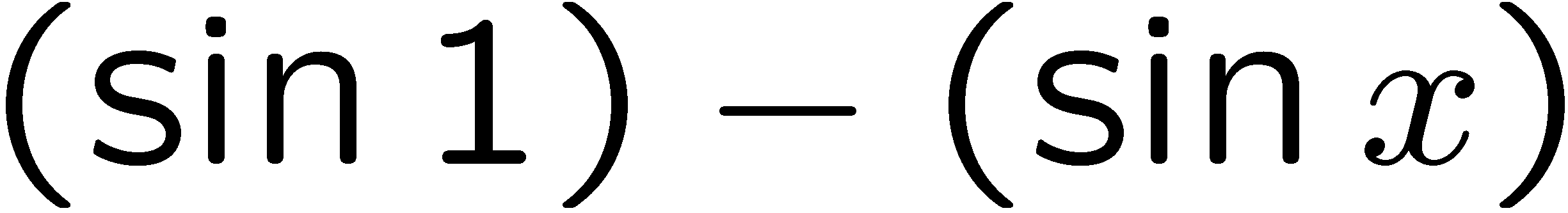 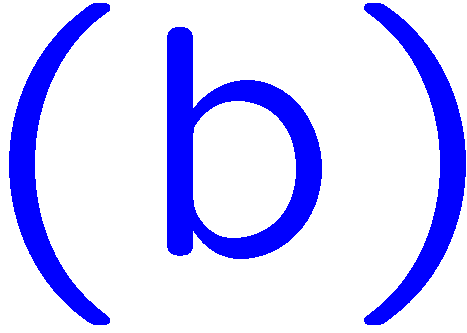 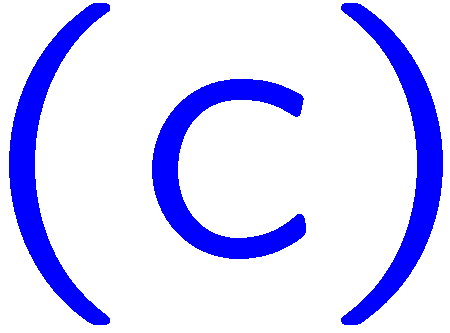 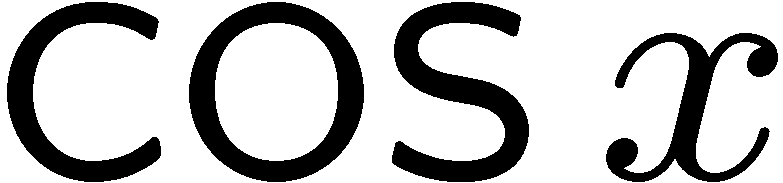 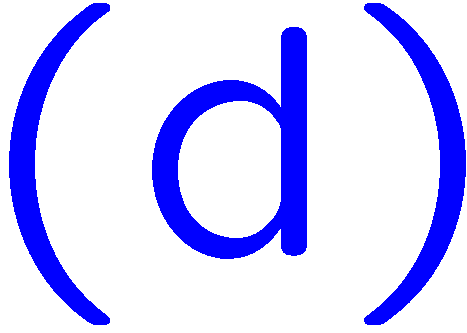 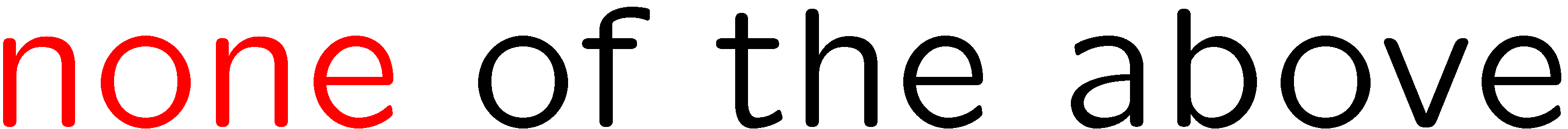 8
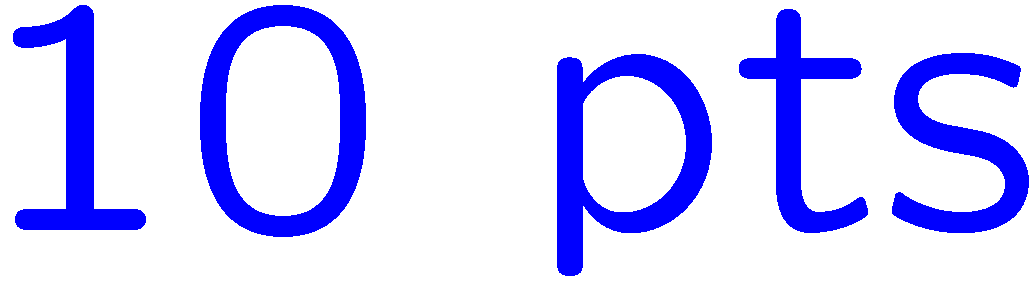 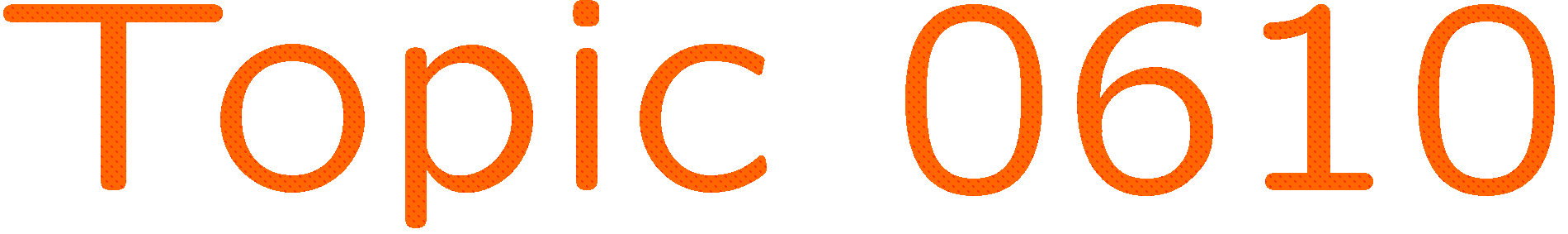 0 of 5
1+1=
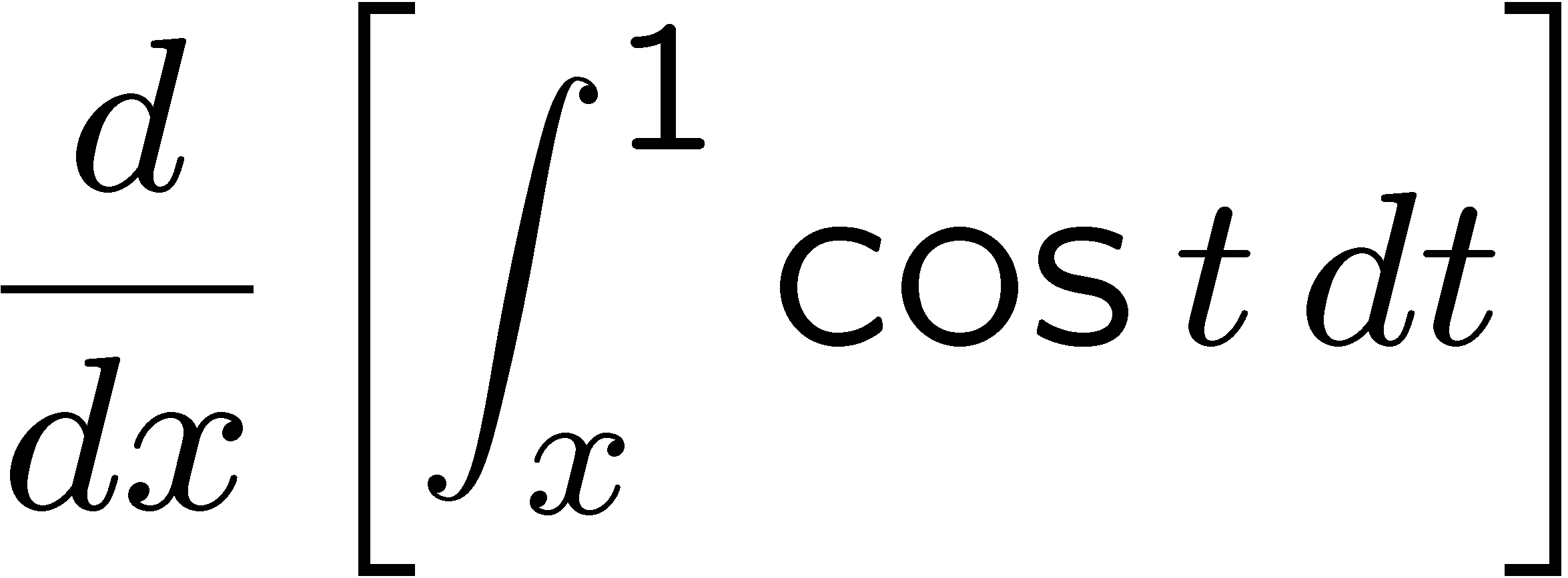 1
2
3
4
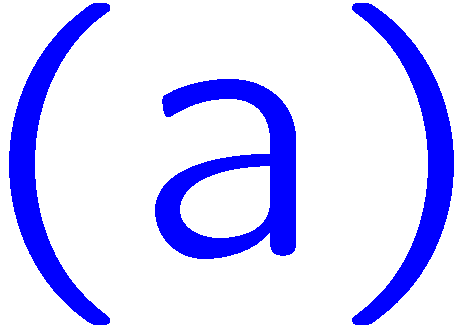 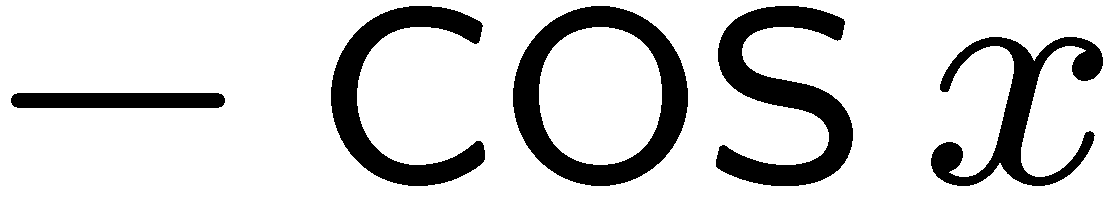 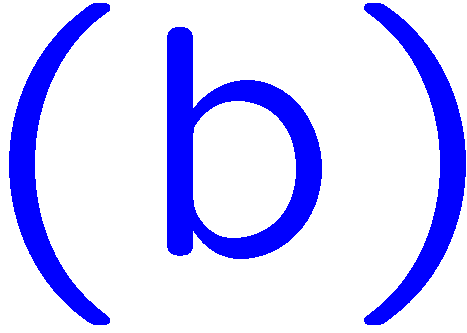 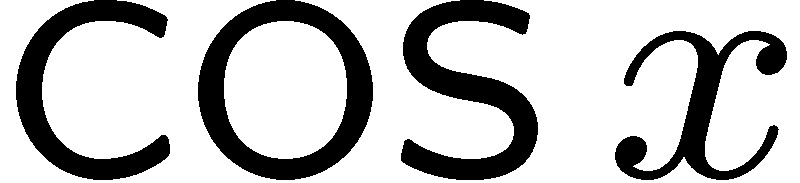 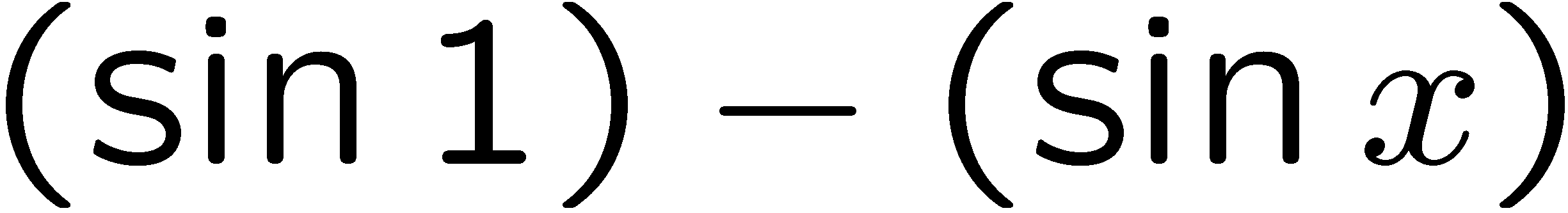 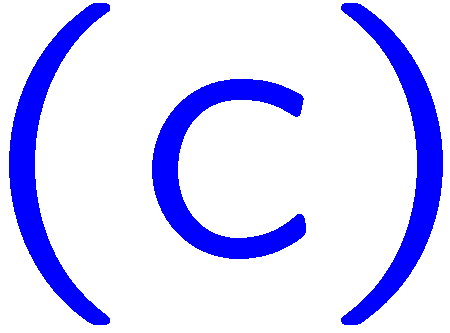 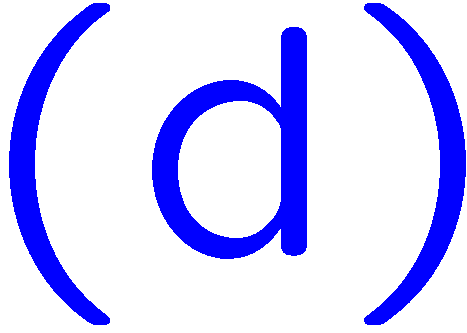 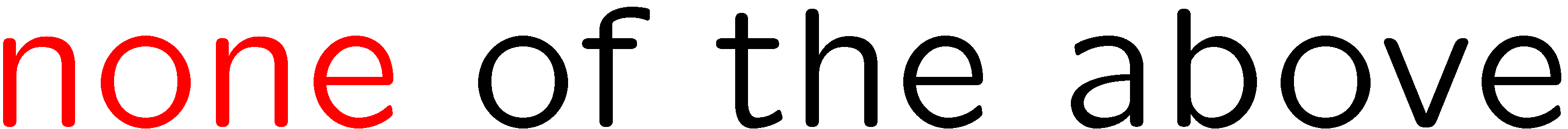 9
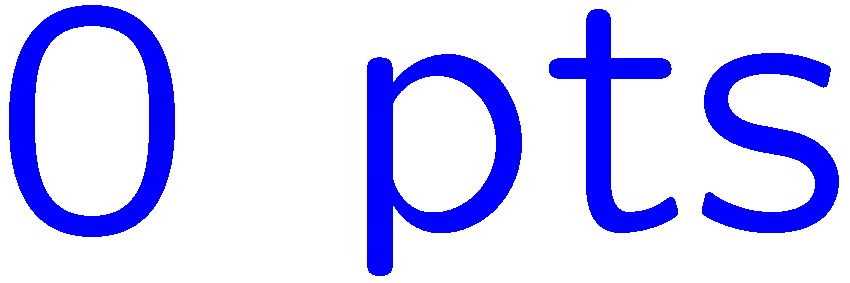 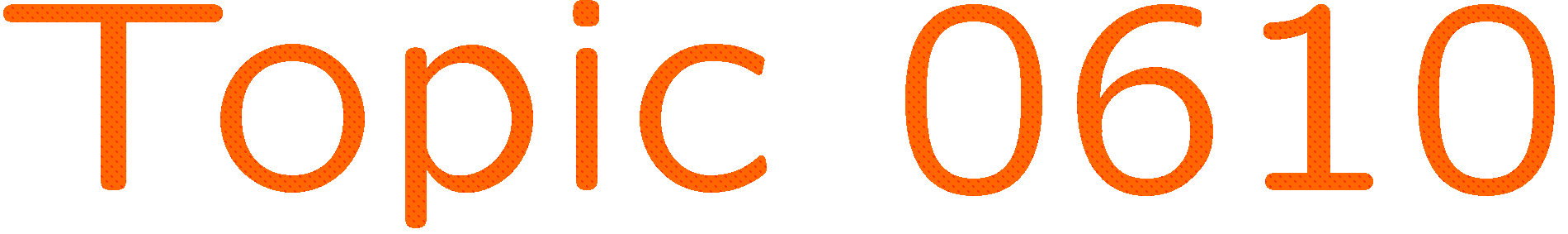 0 of 5
1+1=
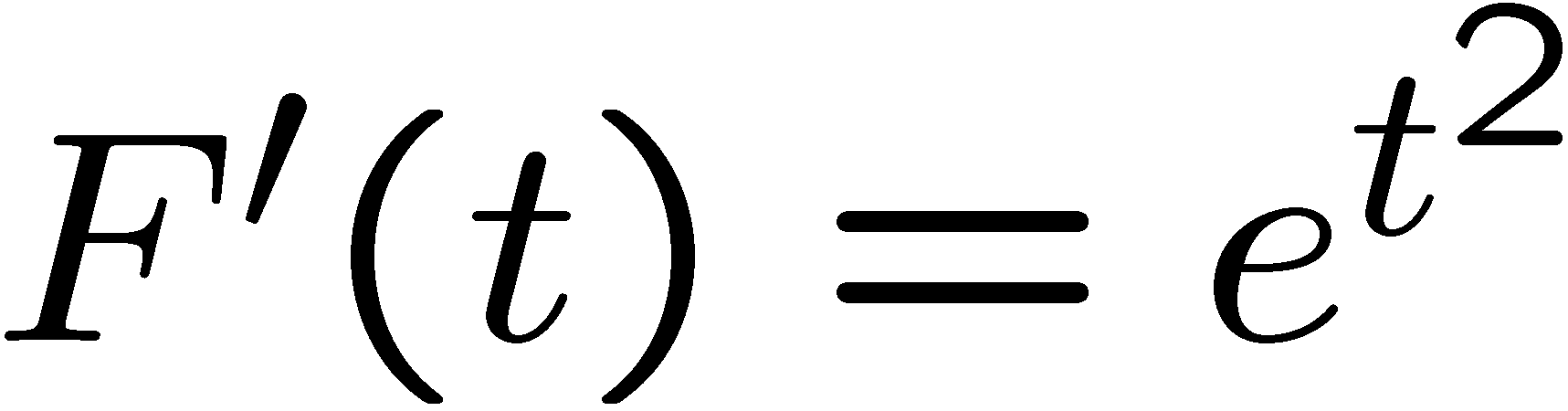 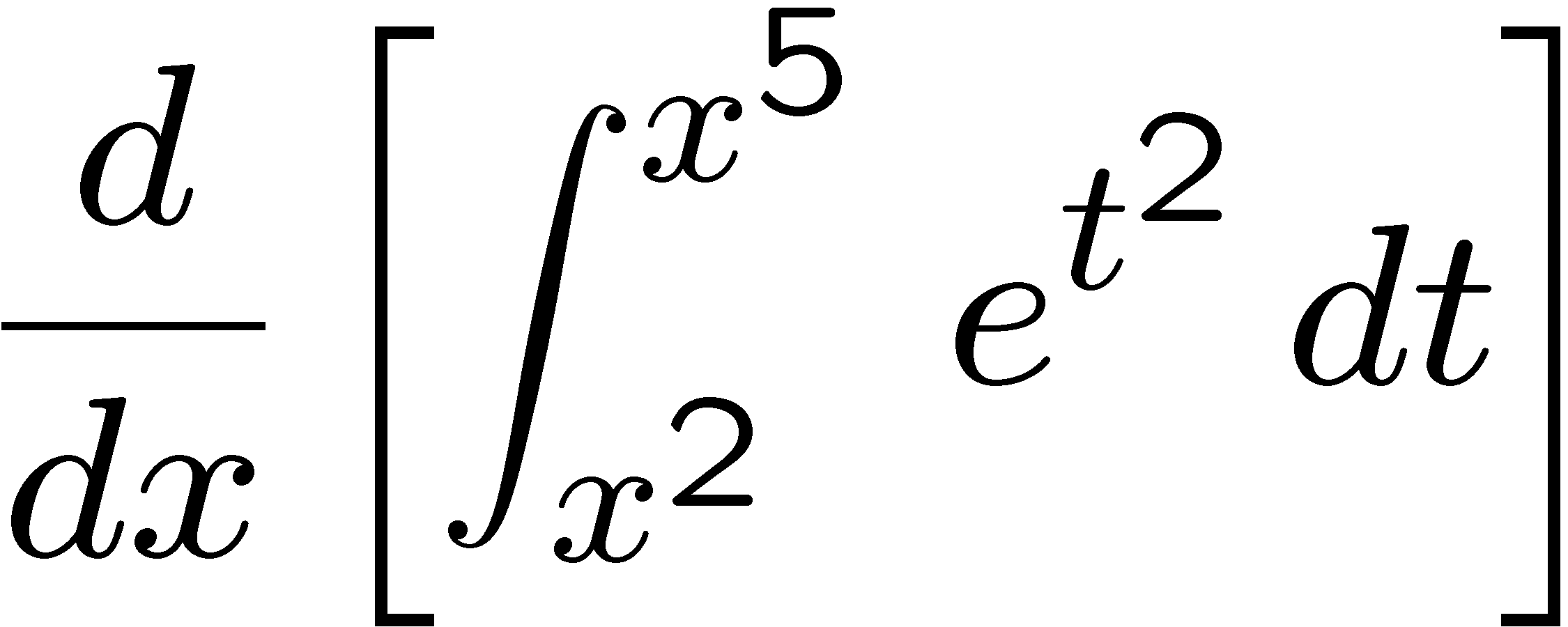 1
2
3
4
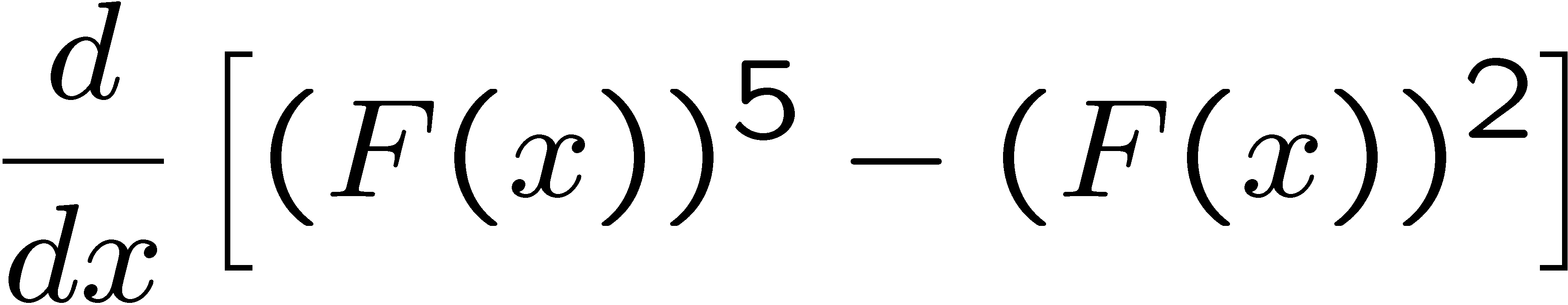 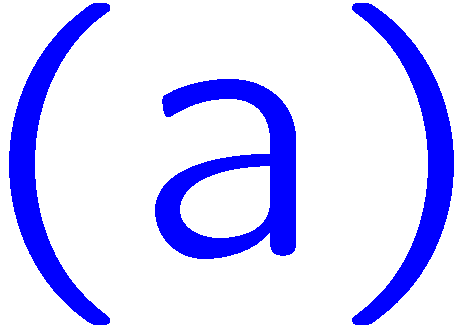 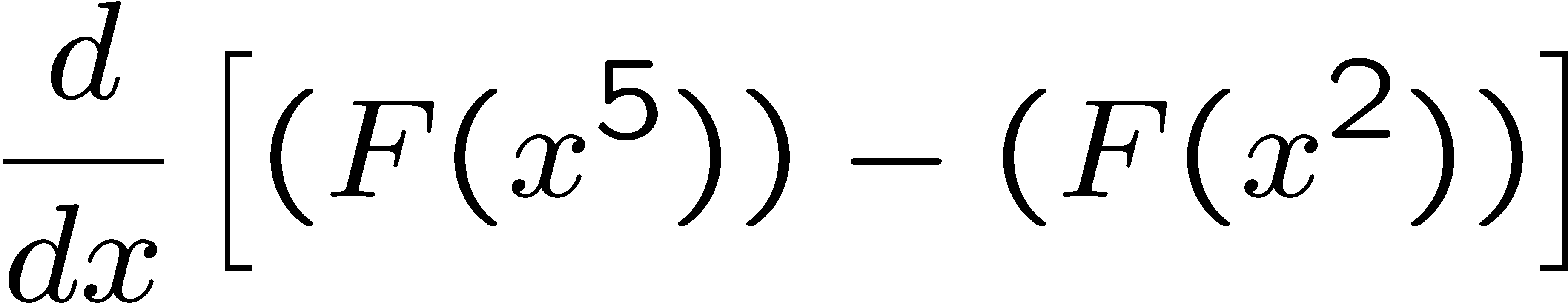 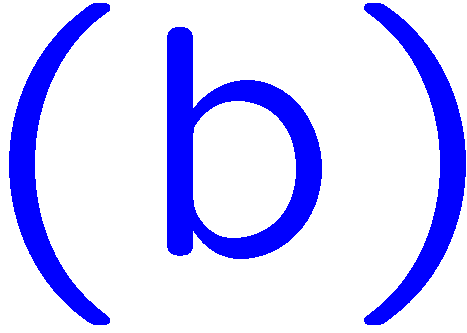 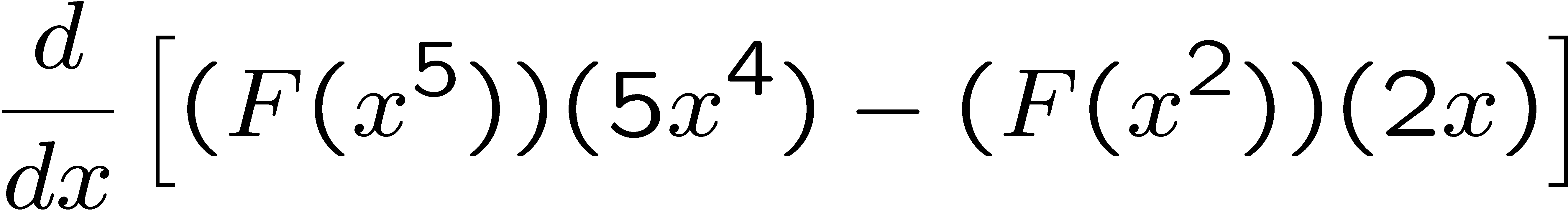 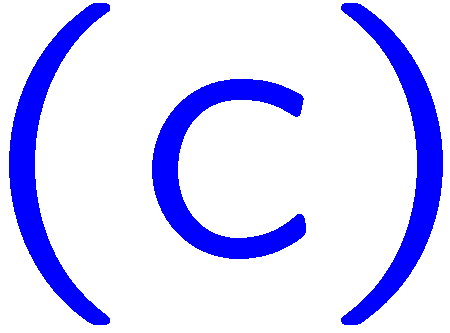 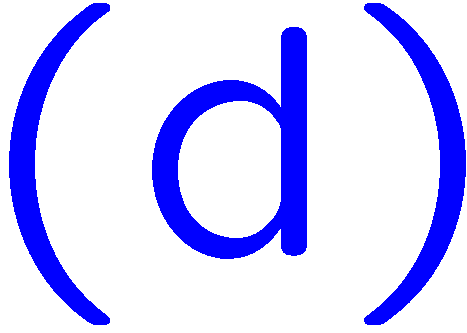 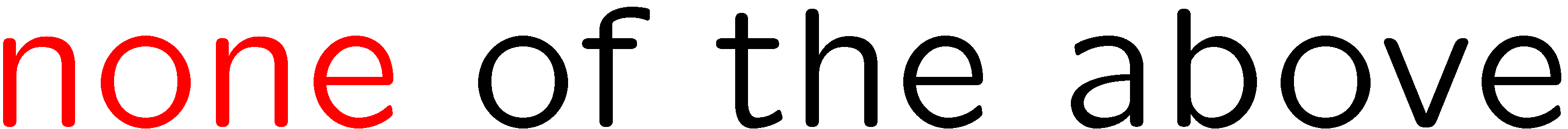 10
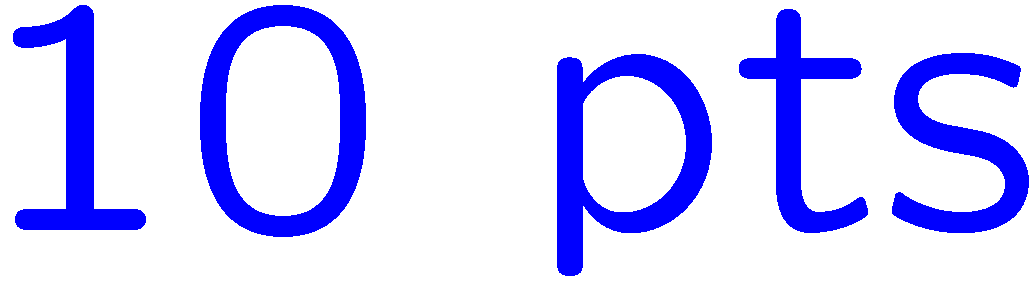 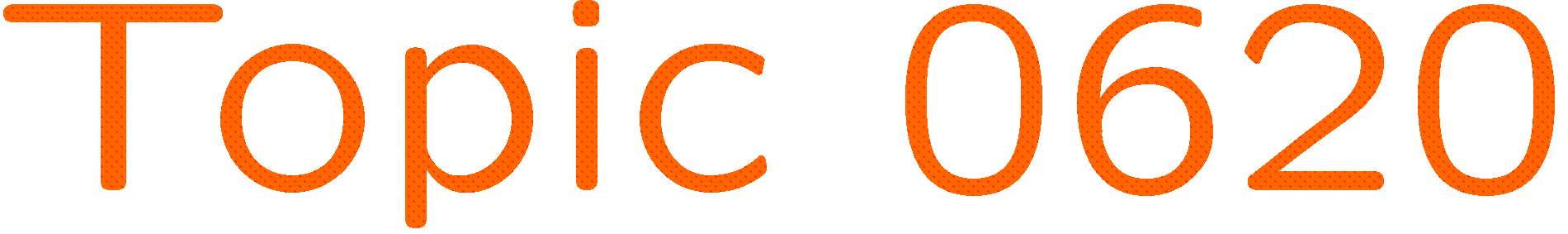 0 of 5
1+1=
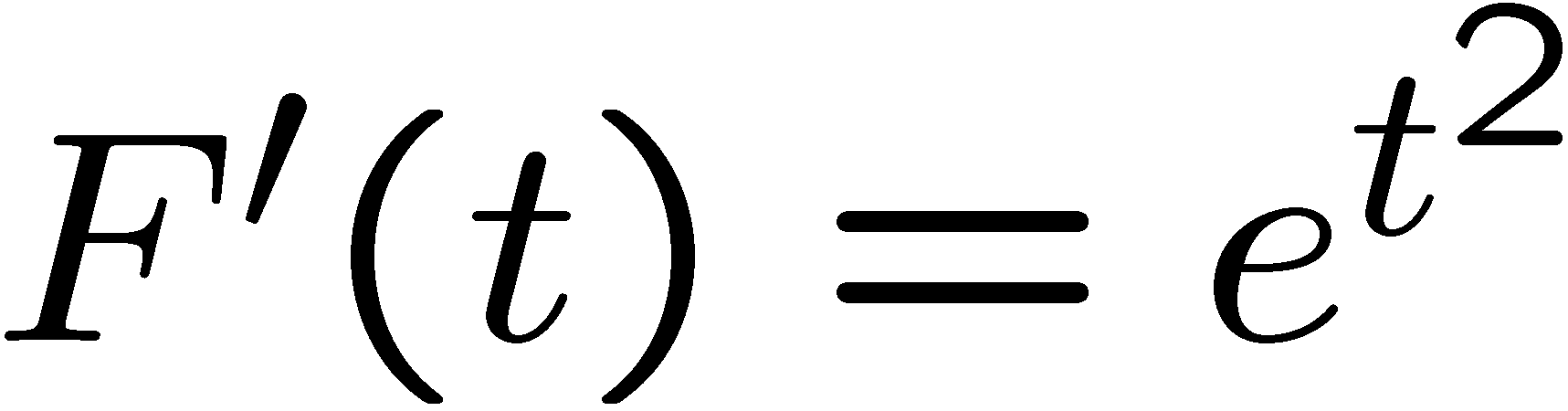 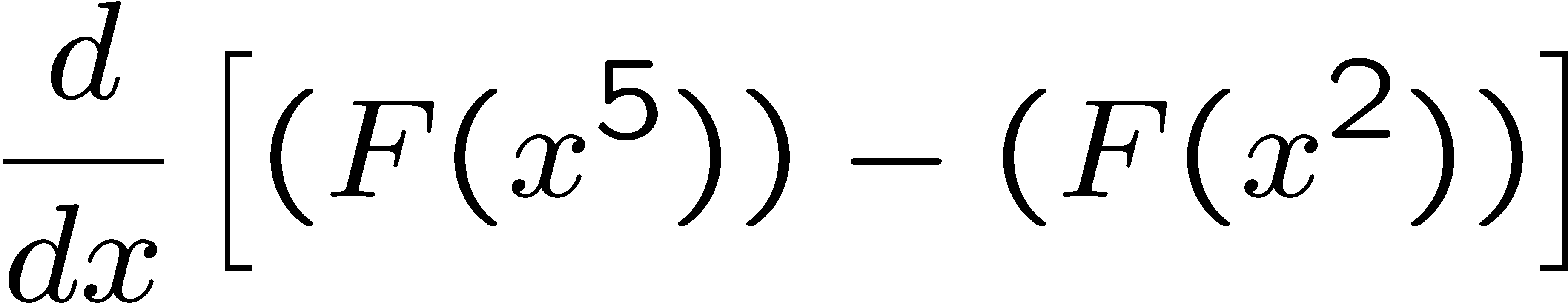 1
2
3
4
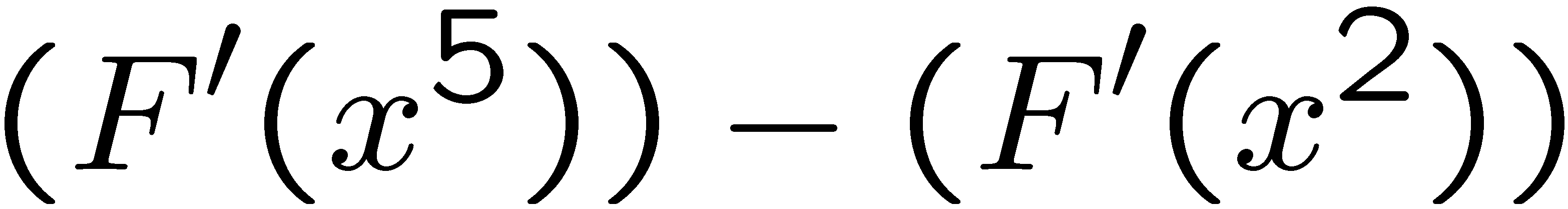 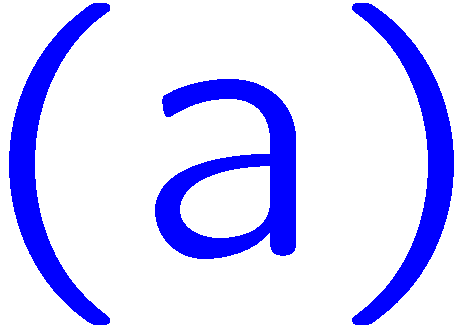 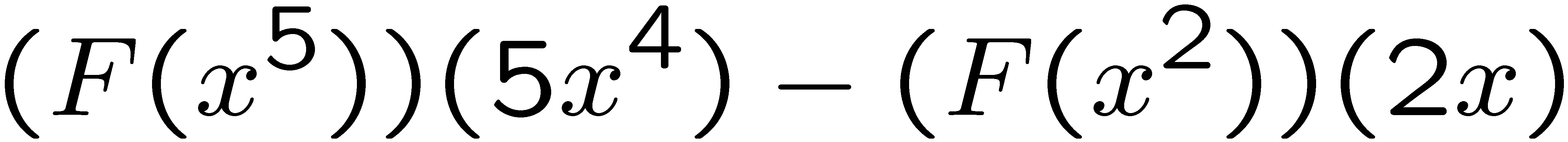 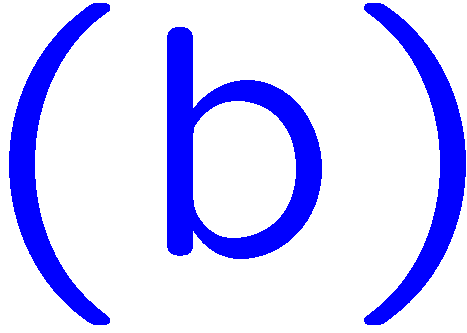 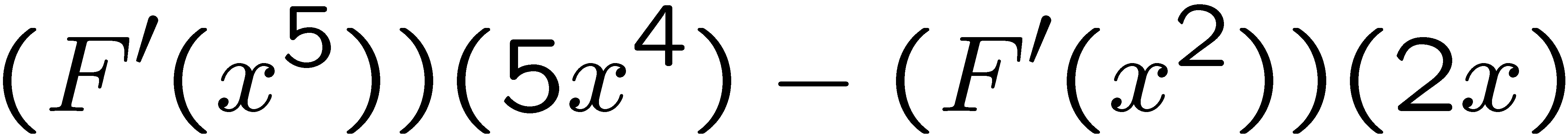 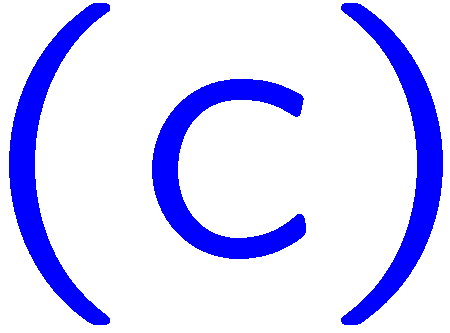 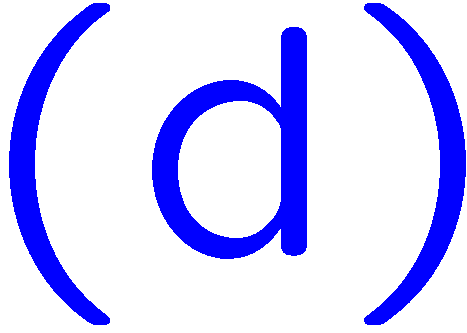 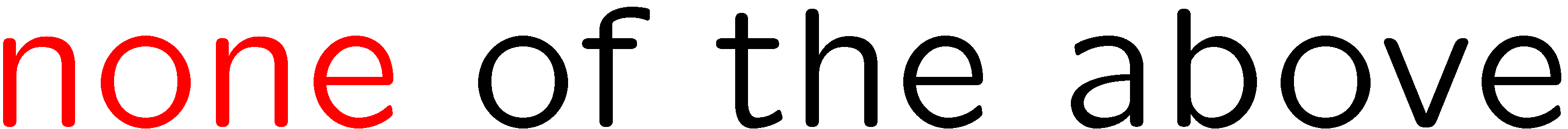 11
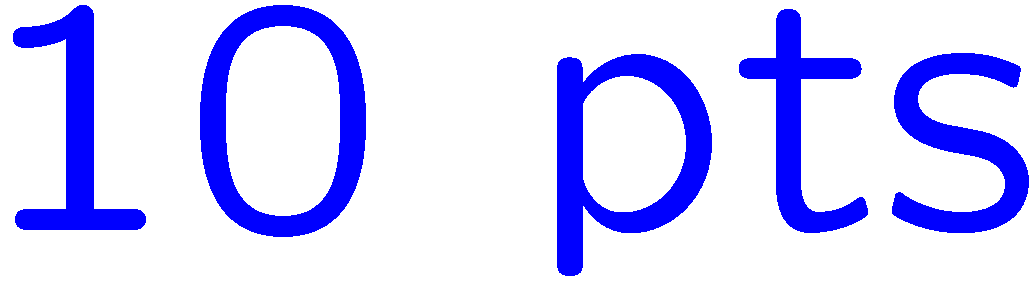 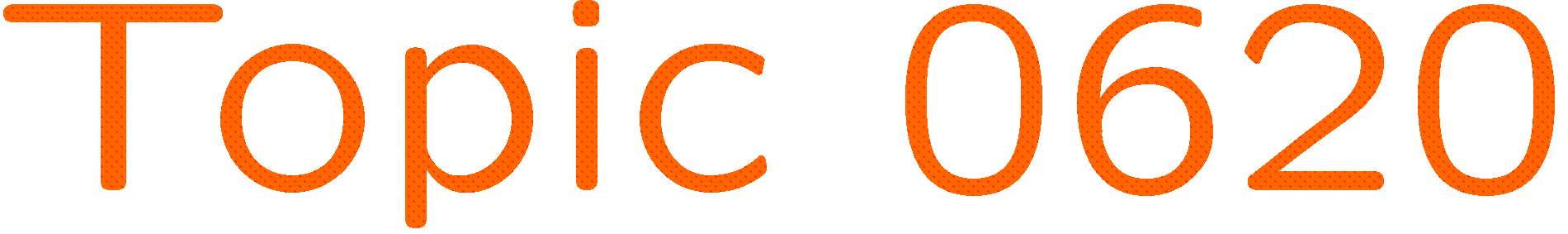 0 of 5
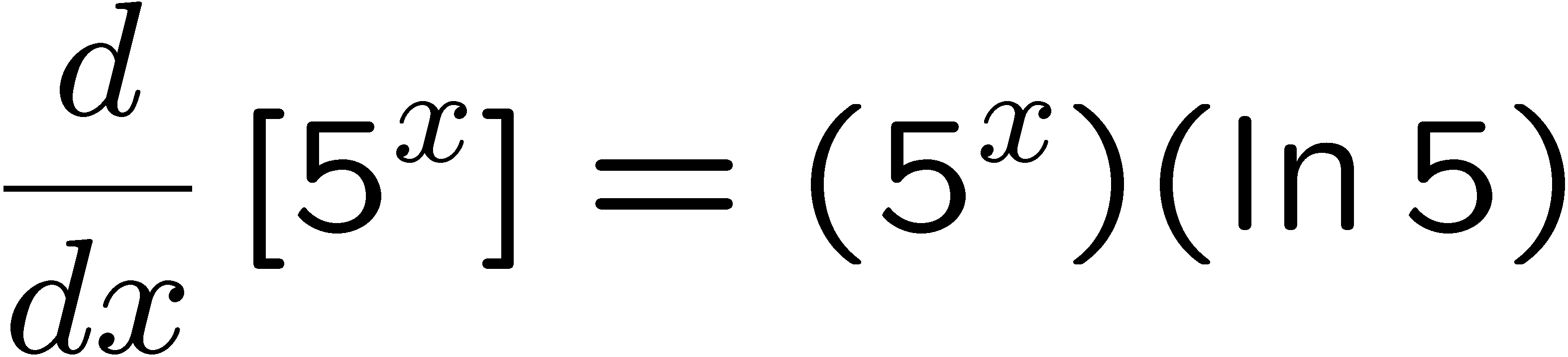 1+1=
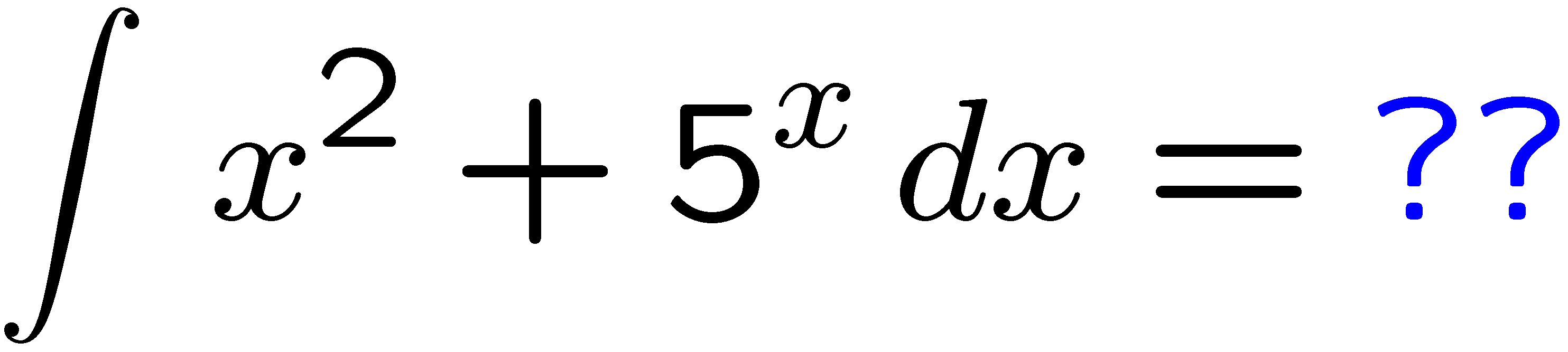 1
2
3
4
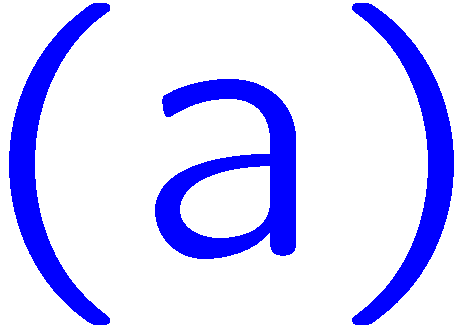 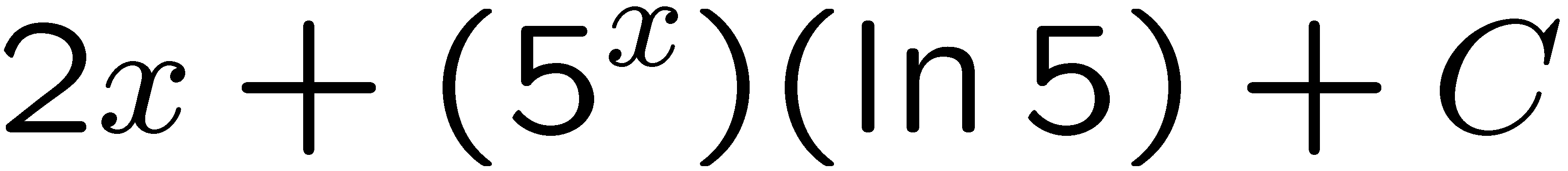 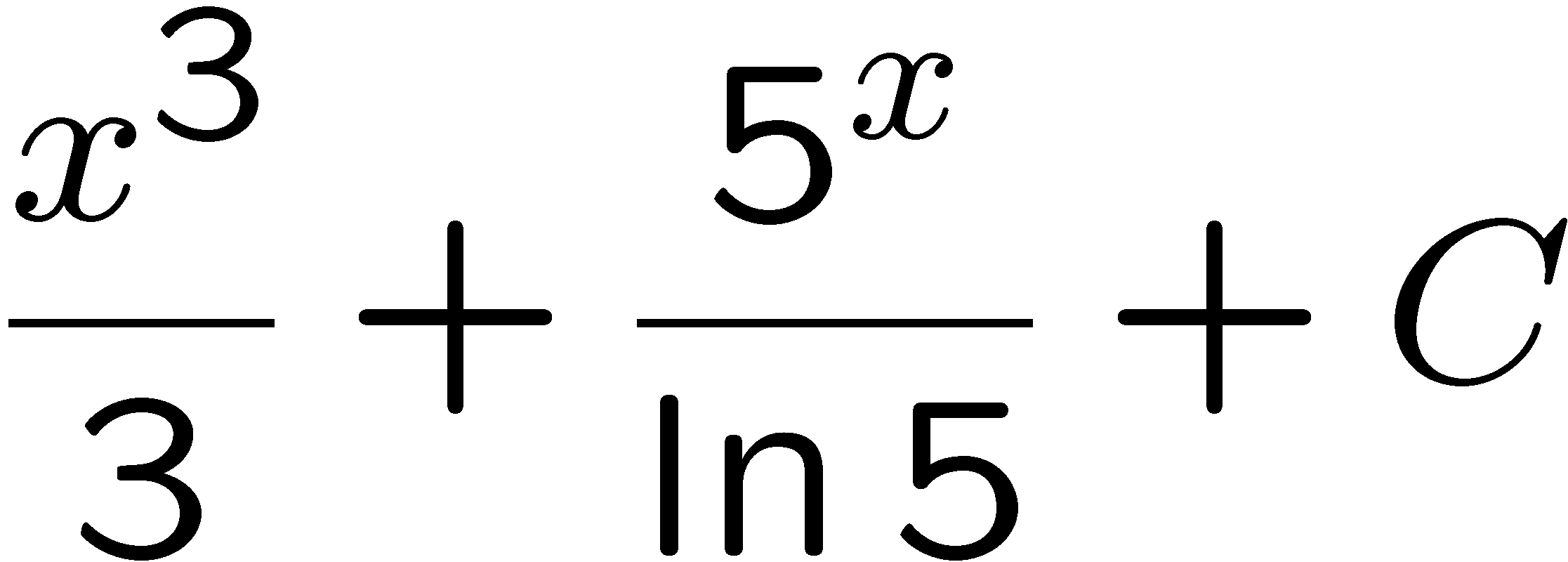 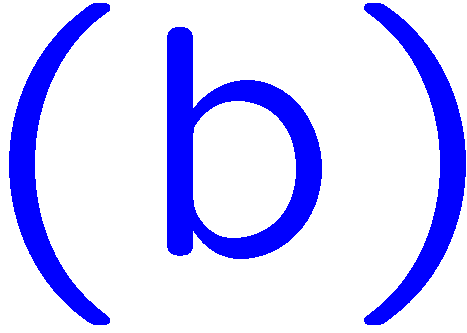 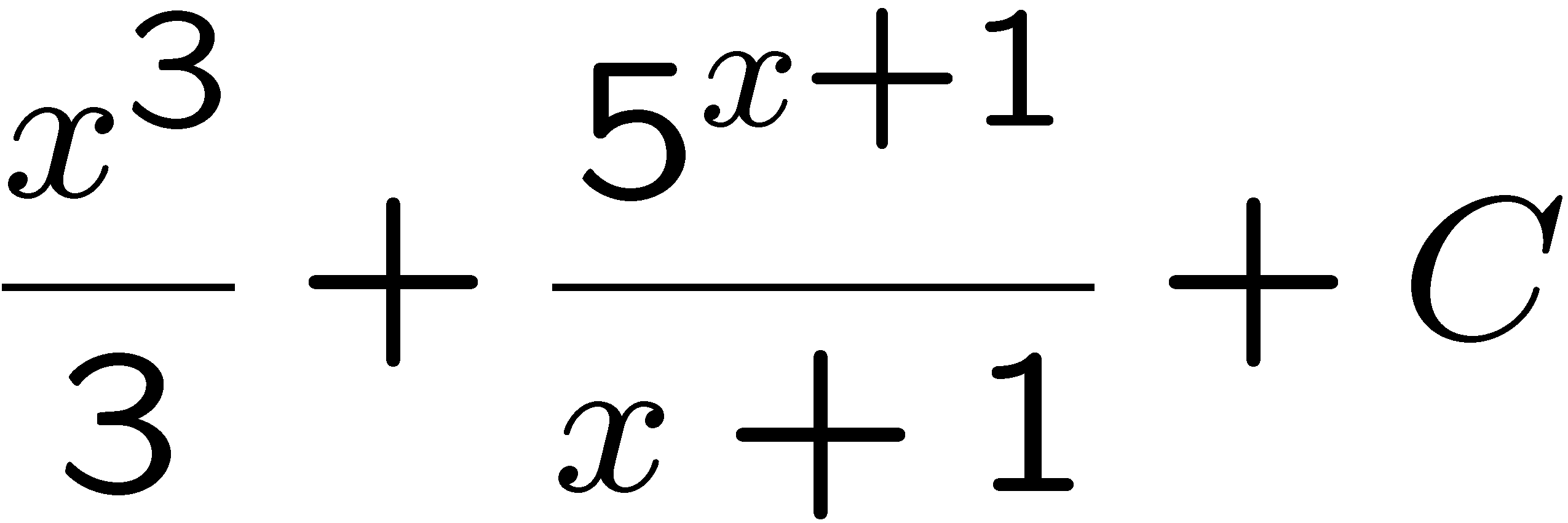 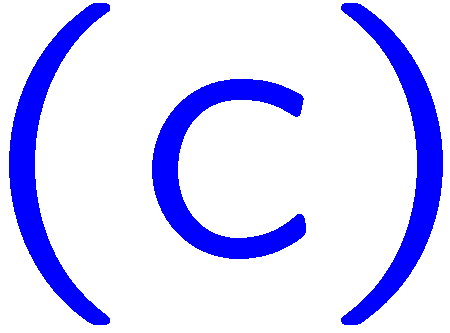 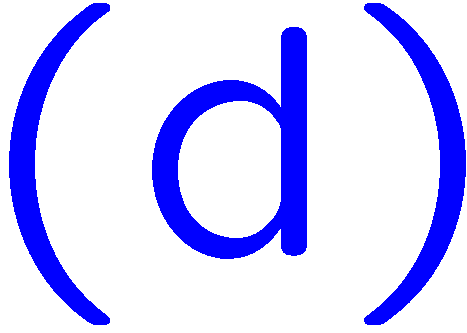 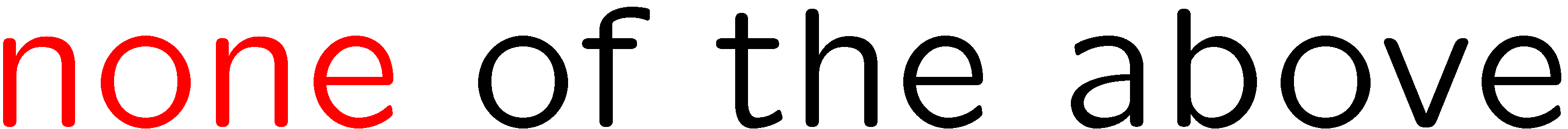 12
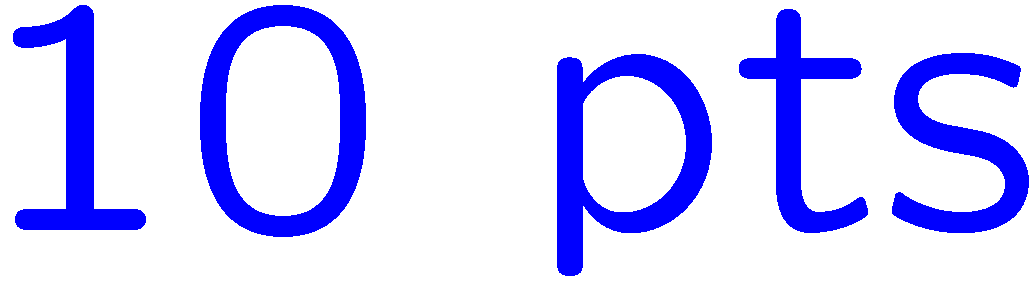 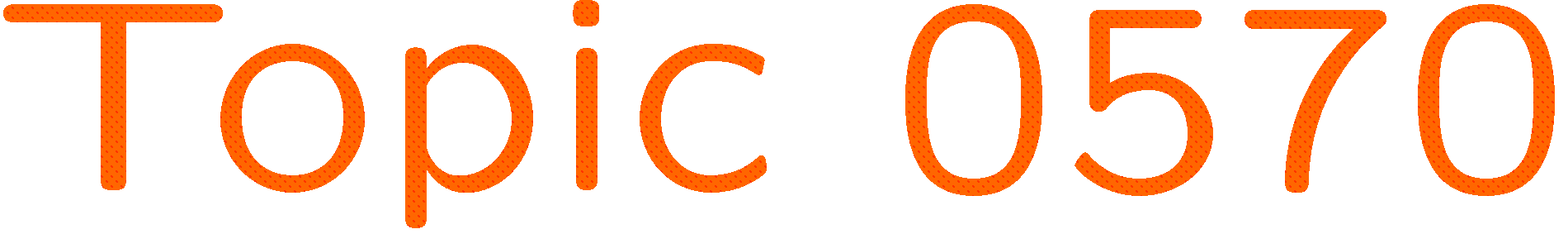 0 of 5
1+1=
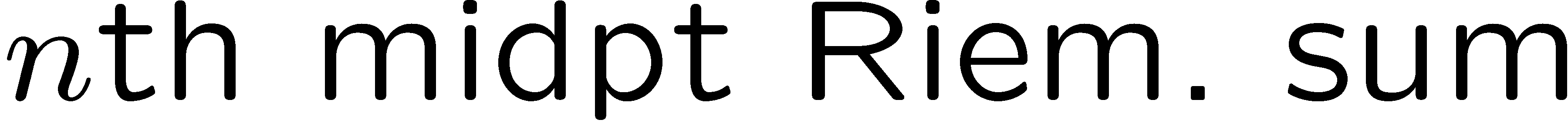 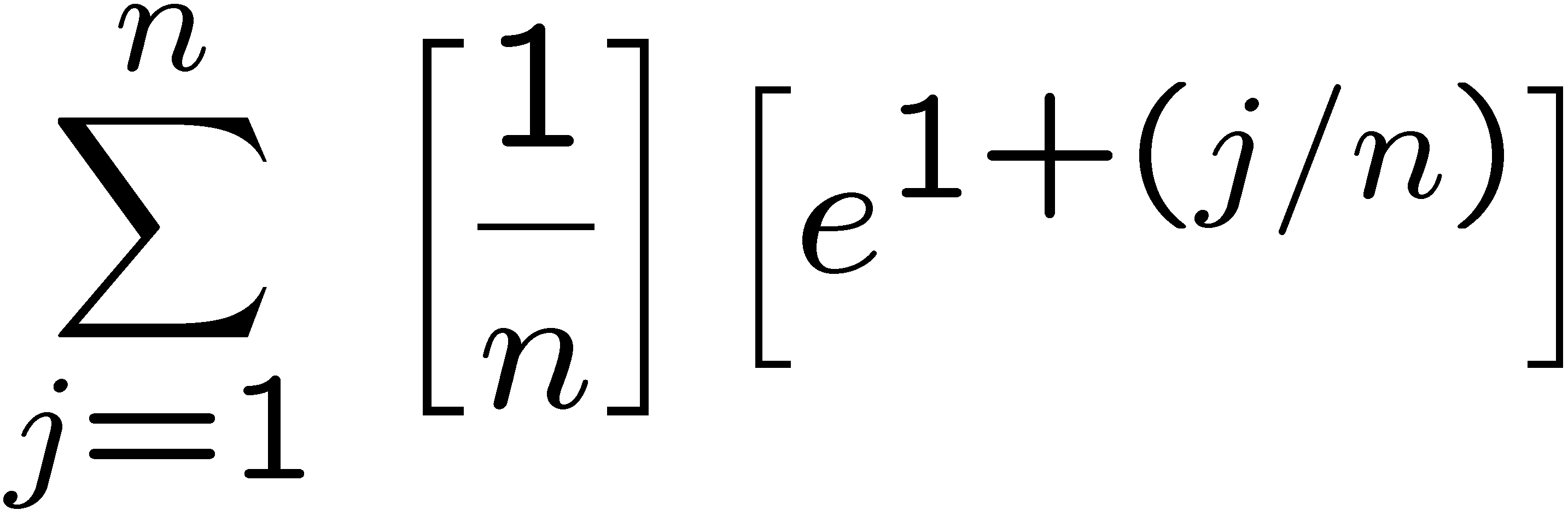 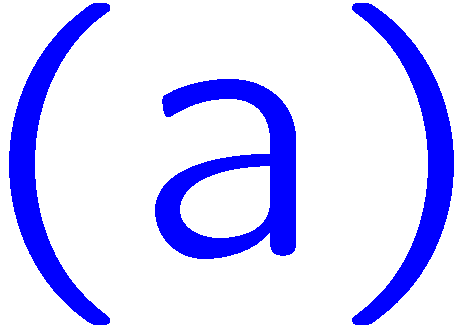 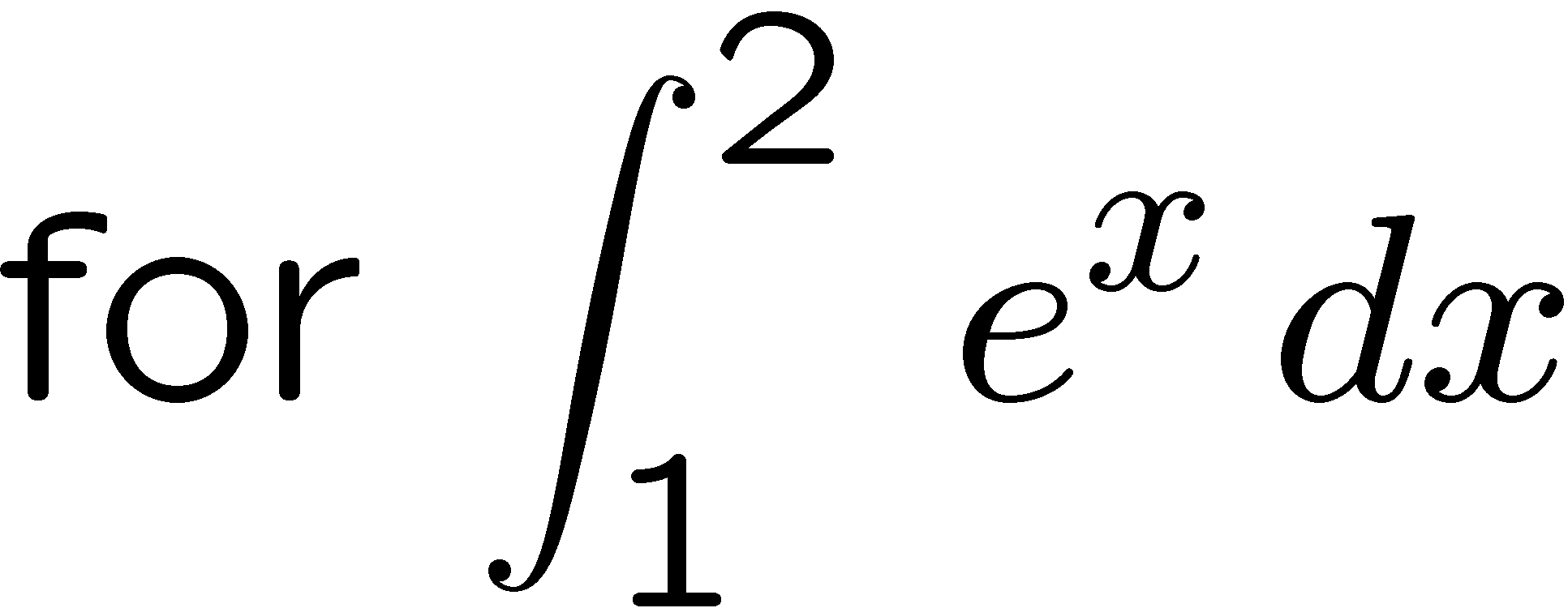 1
2
3
4
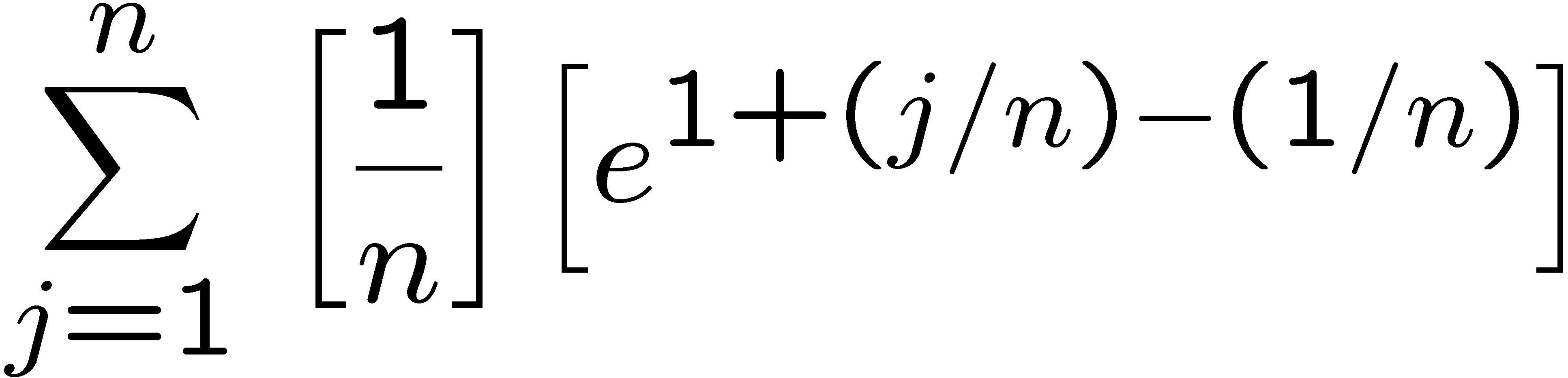 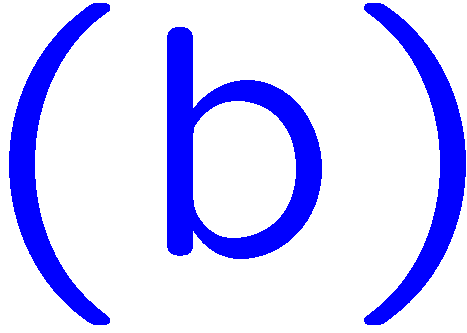 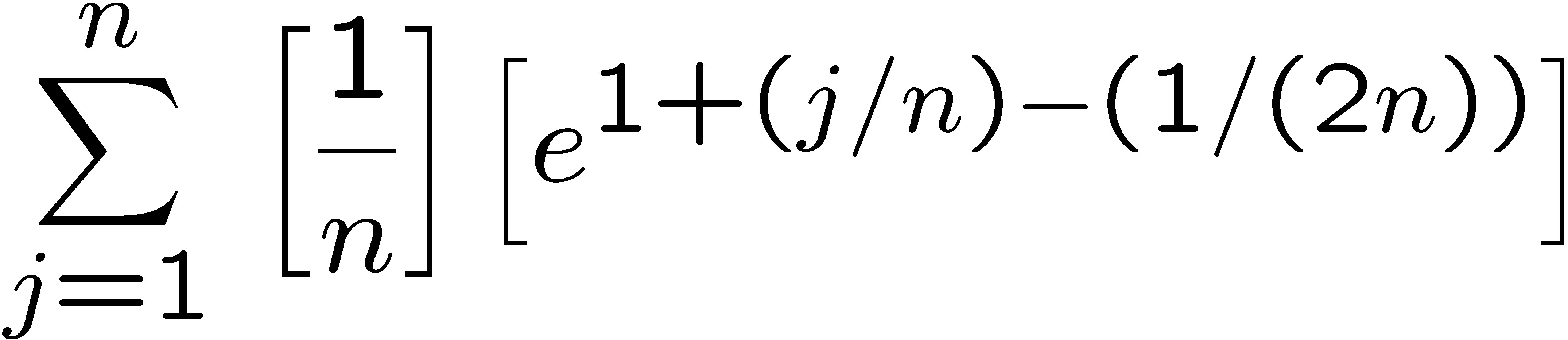 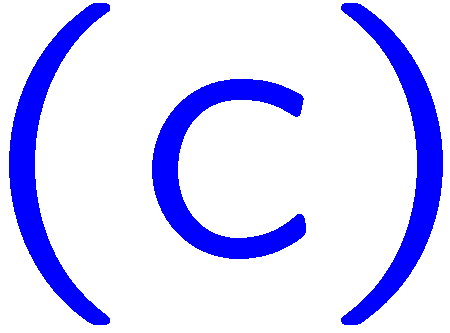 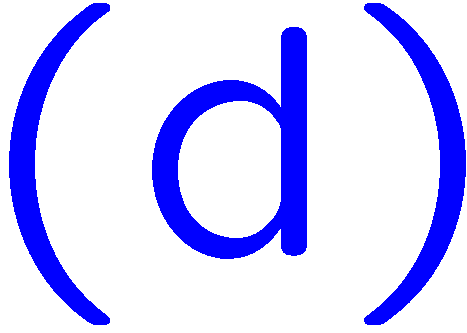 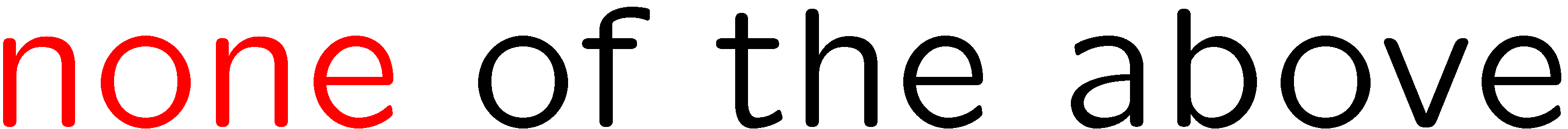 13
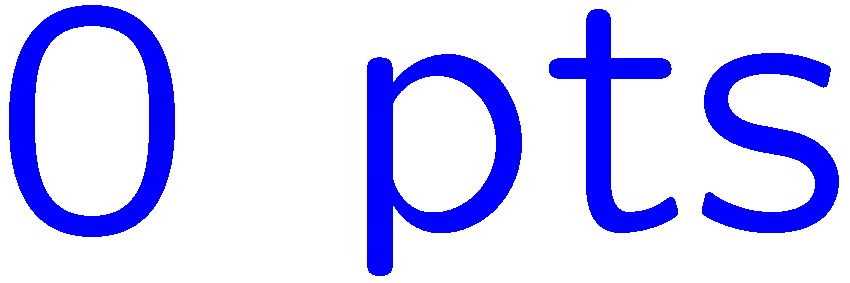 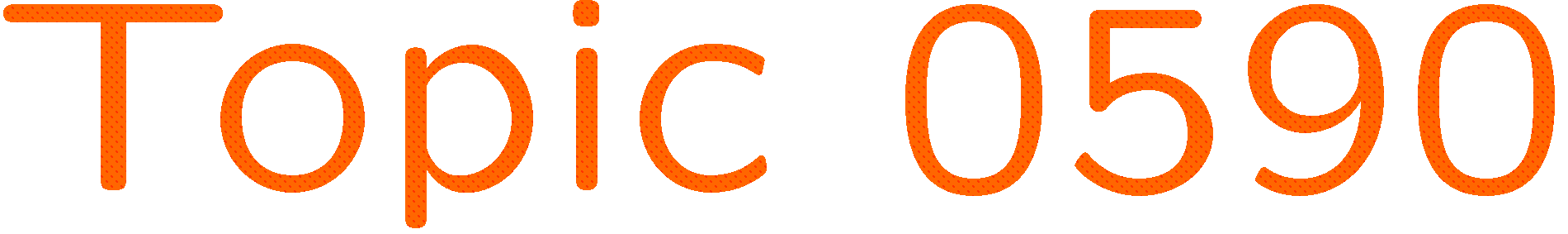 0 of 5
1+1=
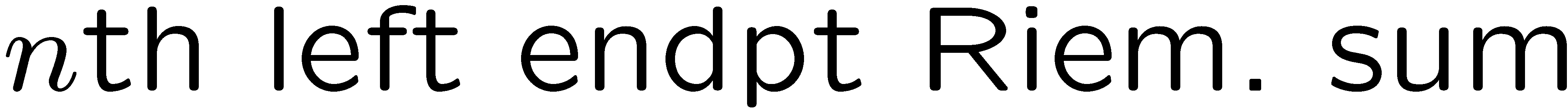 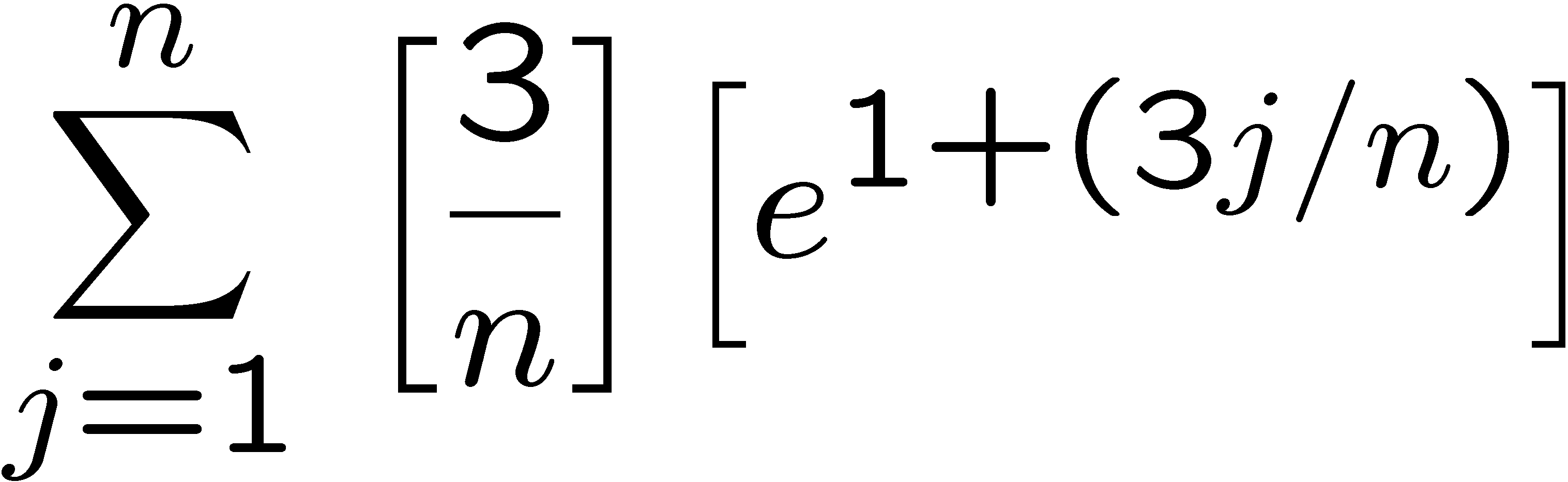 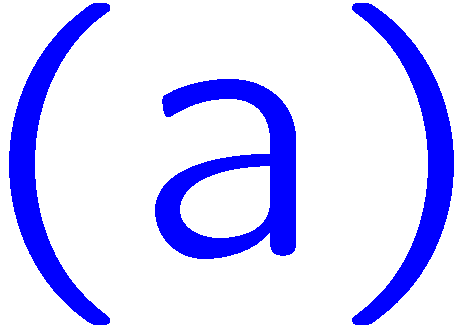 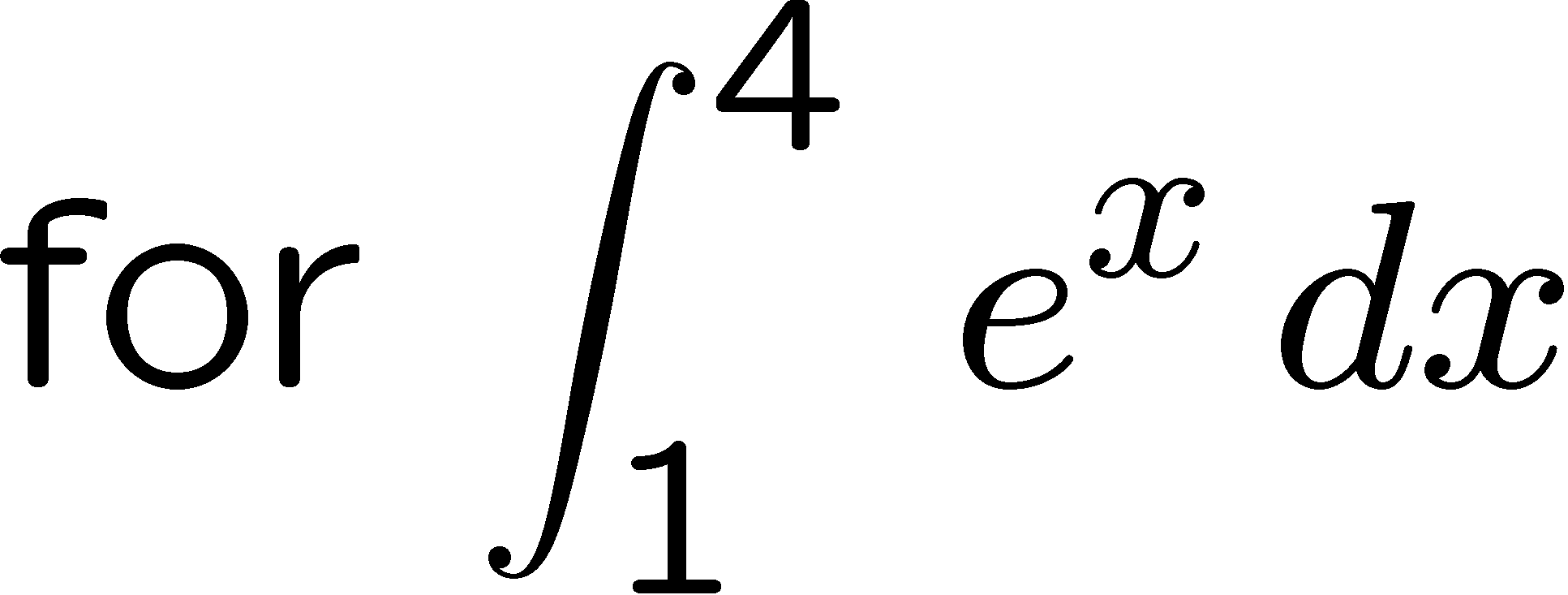 1
2
3
4
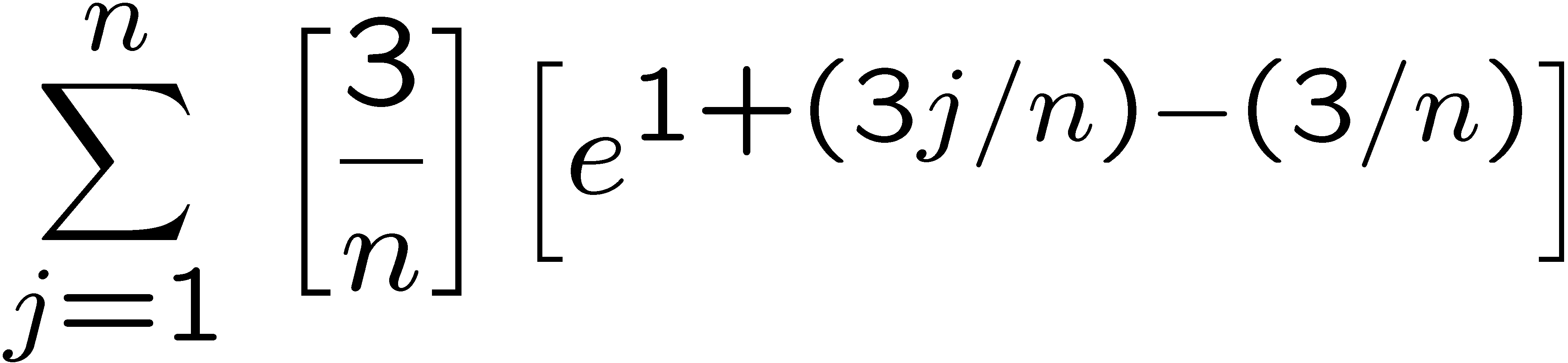 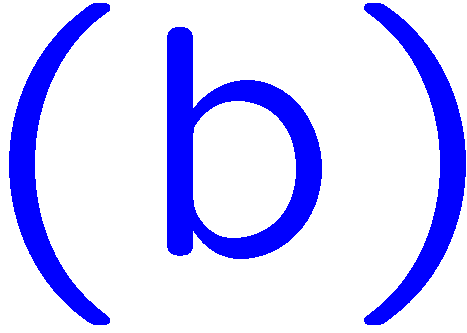 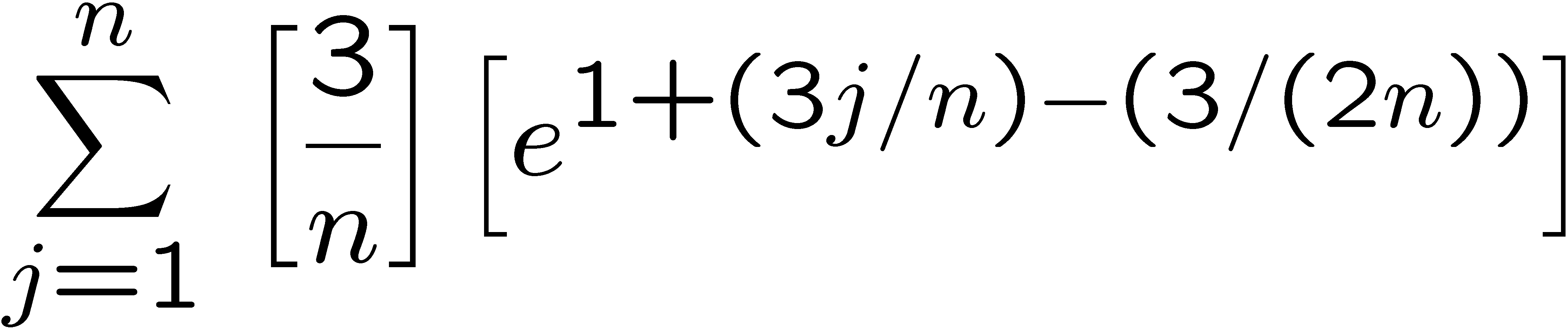 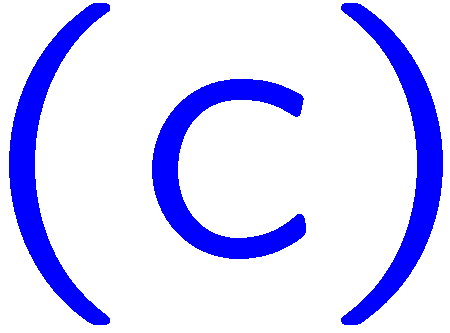 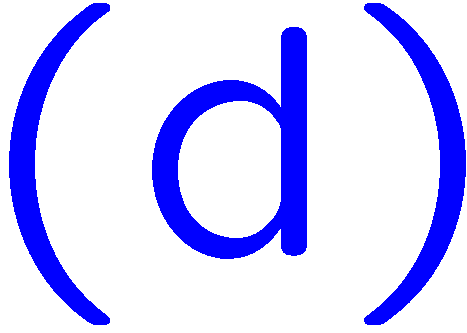 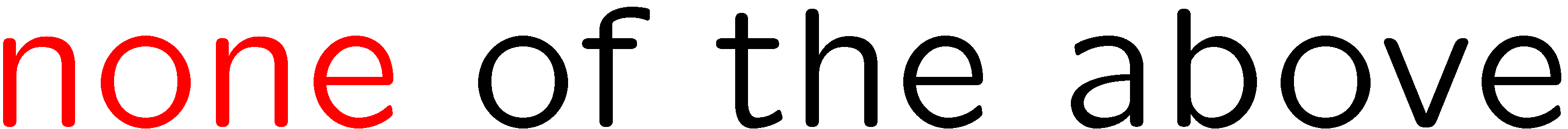 14
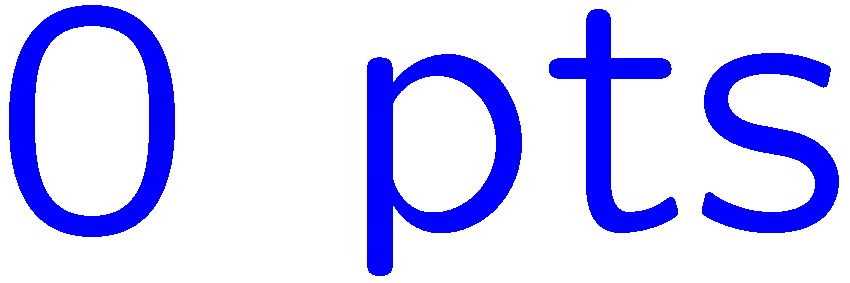 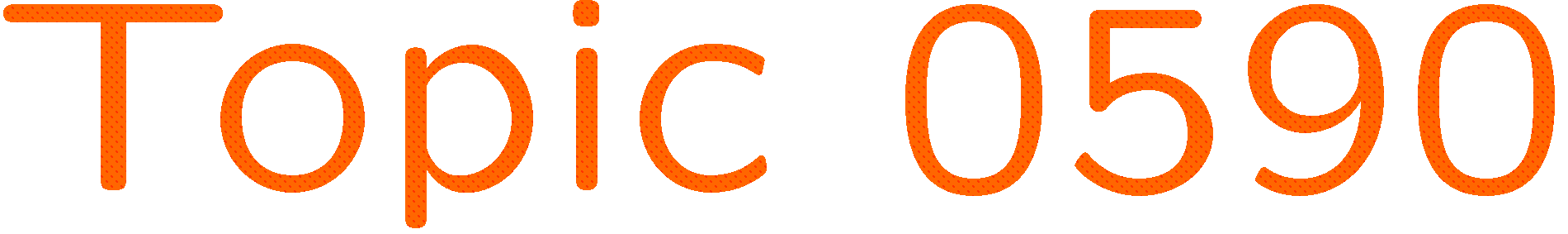 0 of 5
1+1=
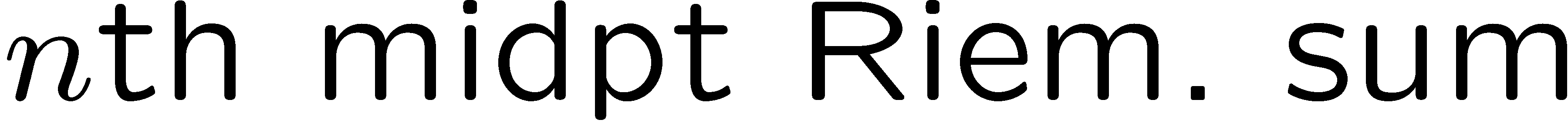 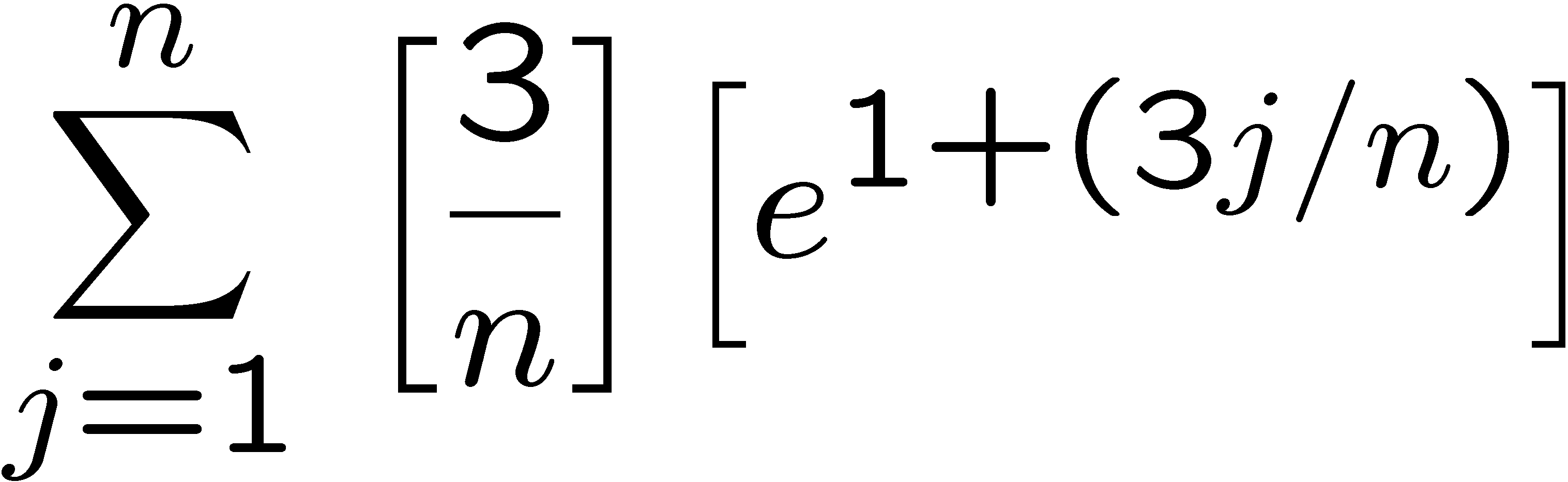 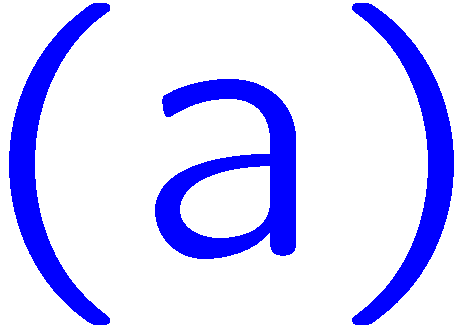 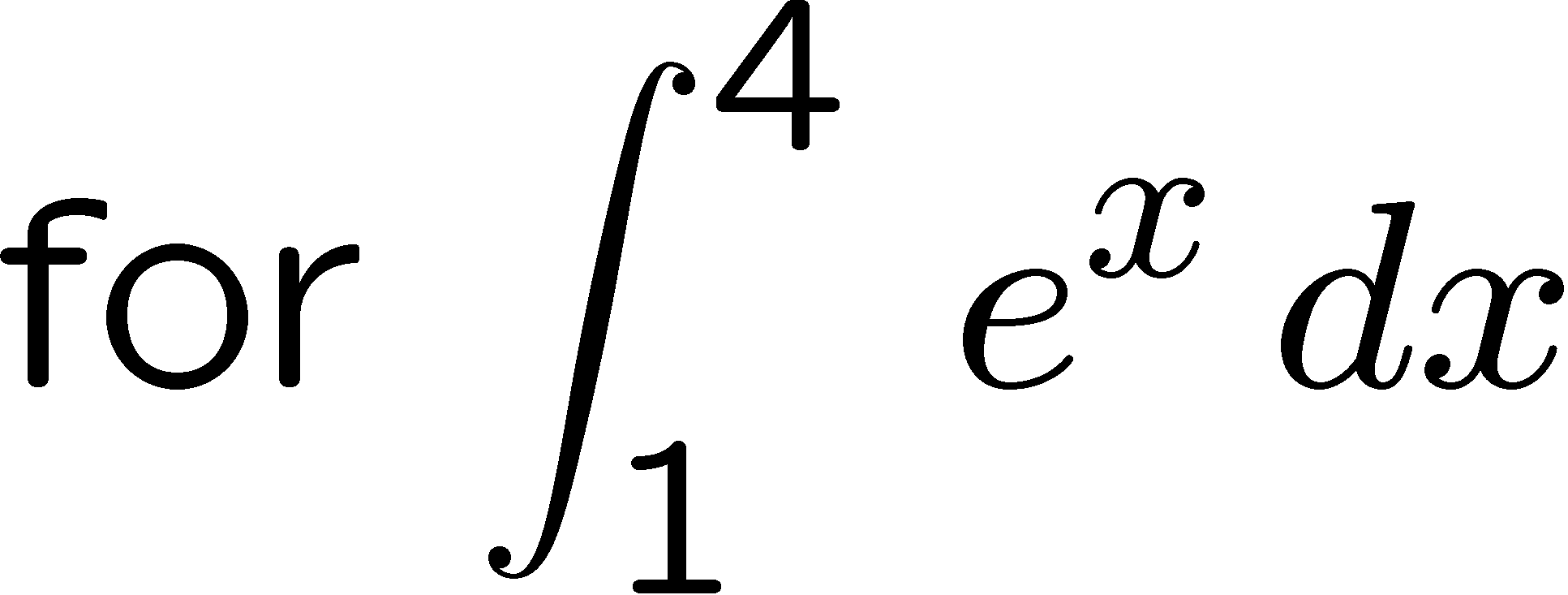 1
2
3
4
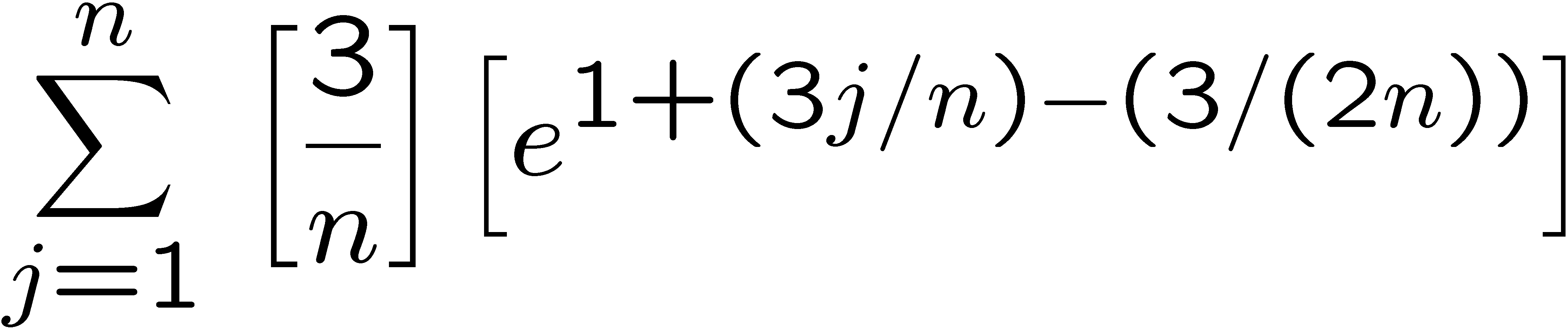 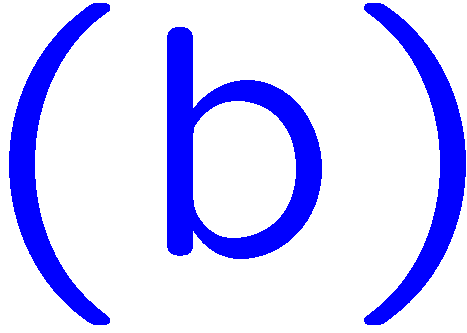 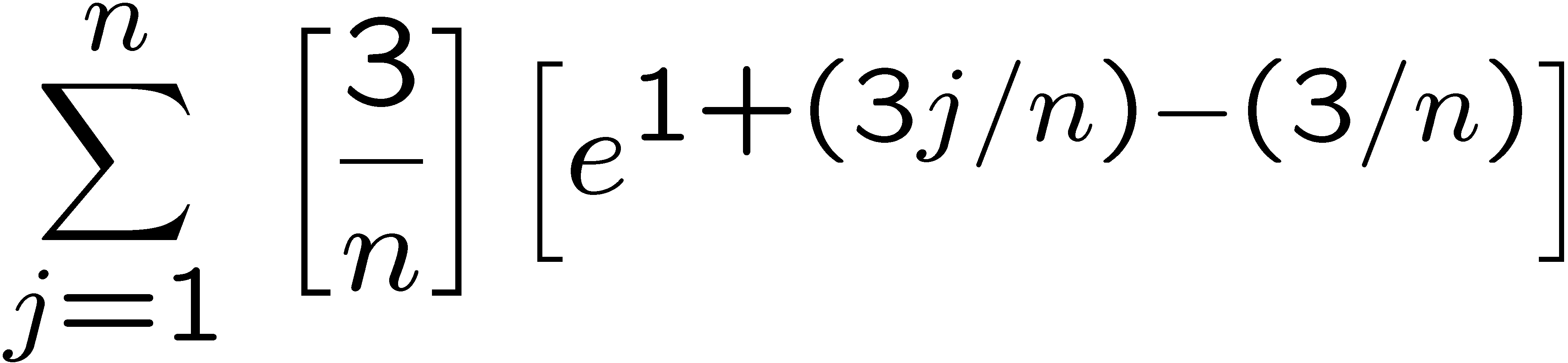 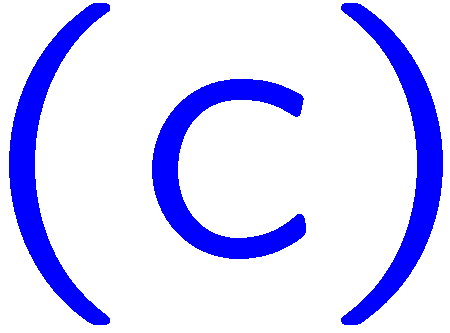 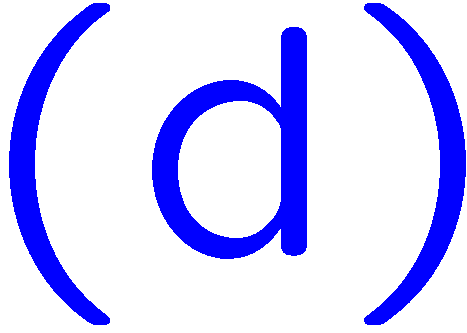 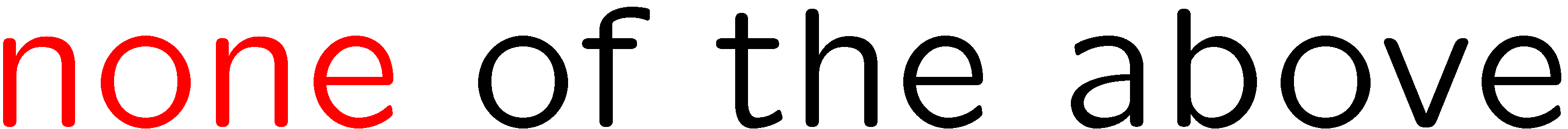 15
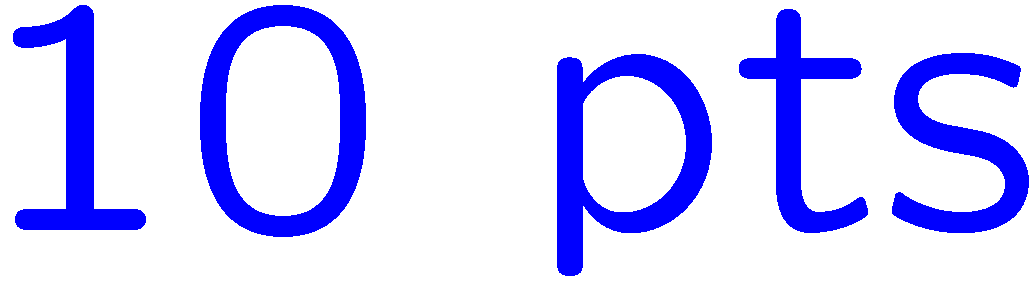 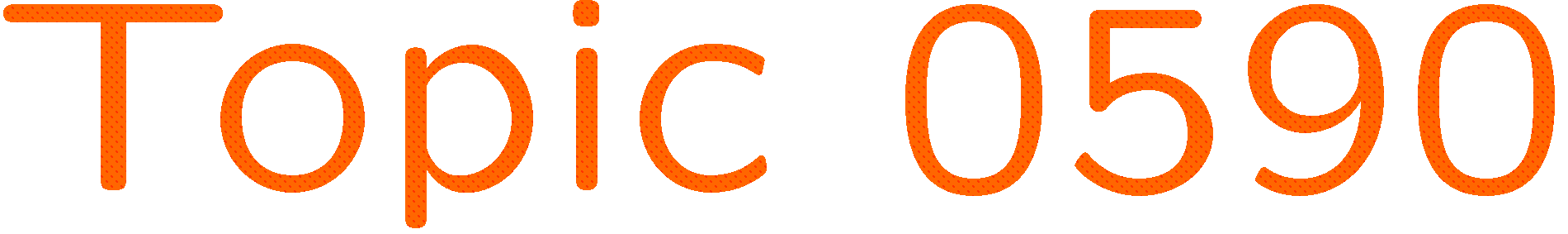 0 of 5
1+1=
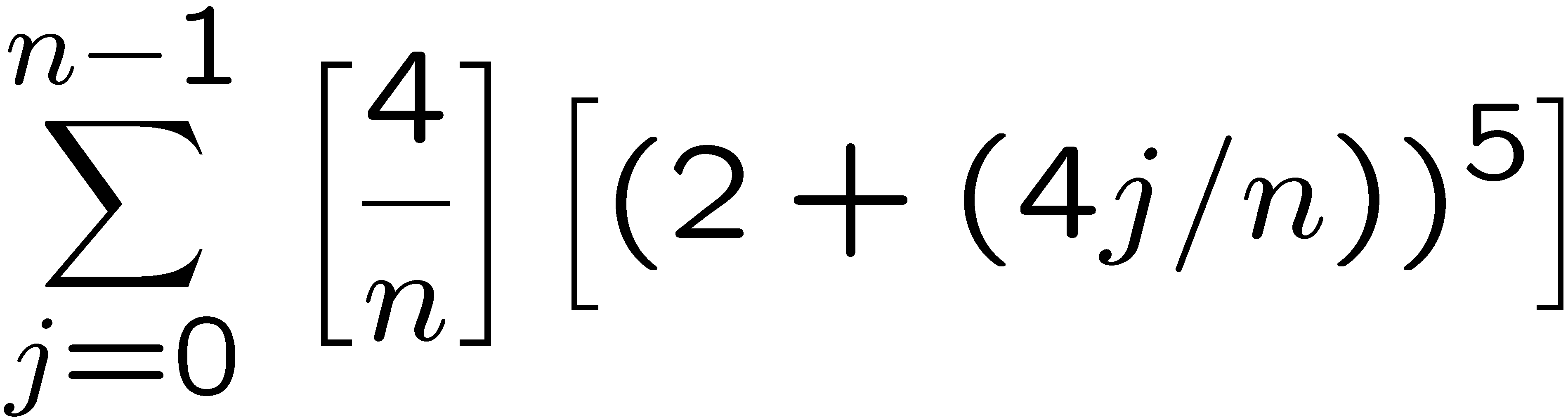 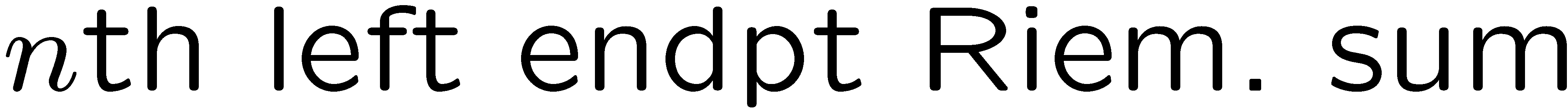 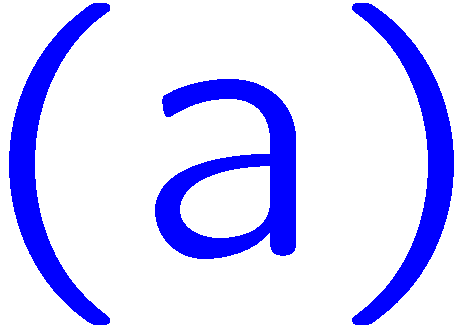 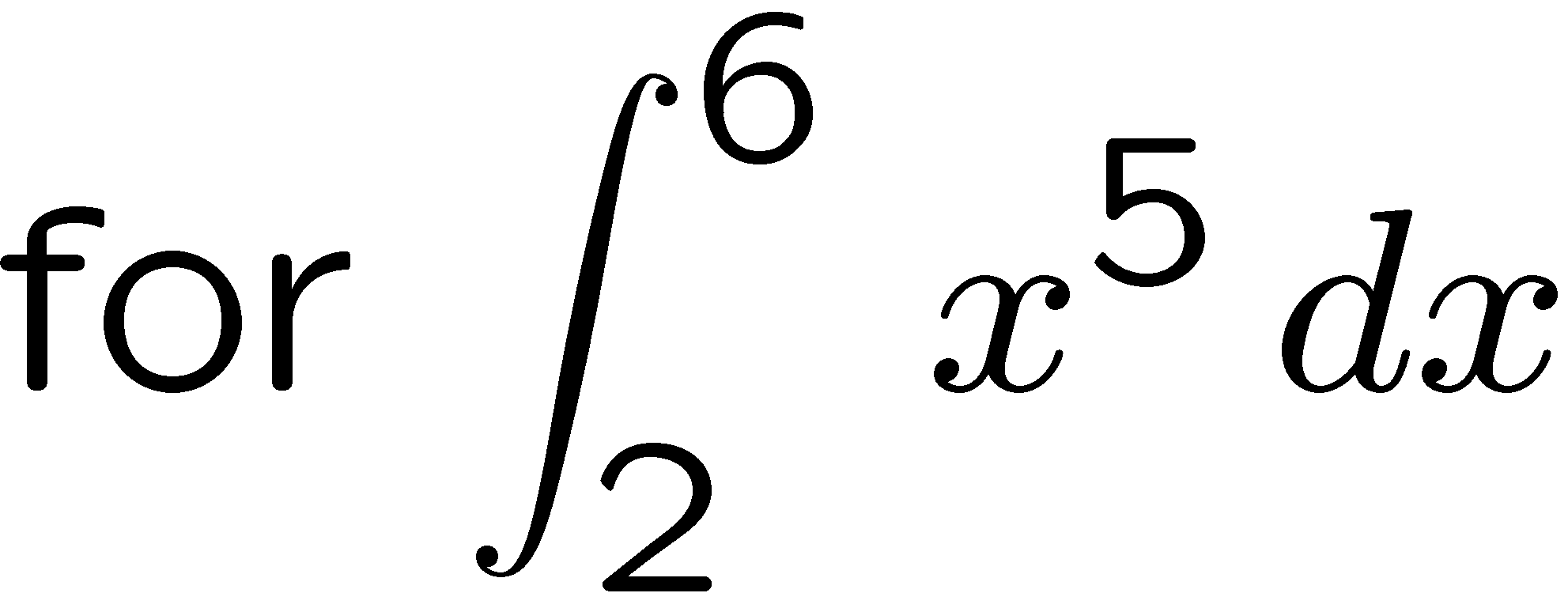 1
2
3
4
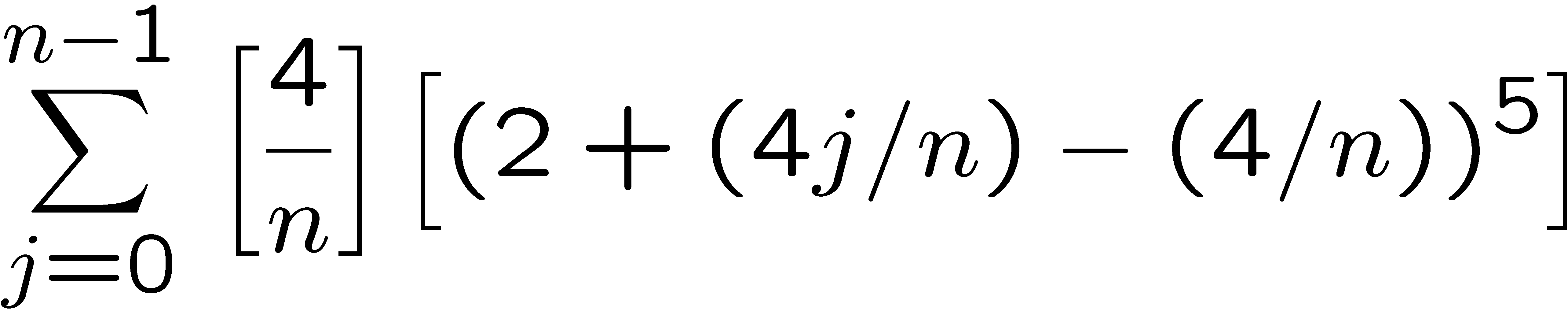 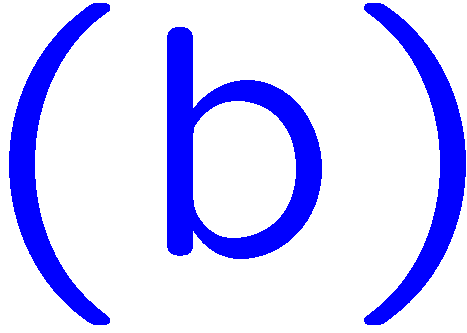 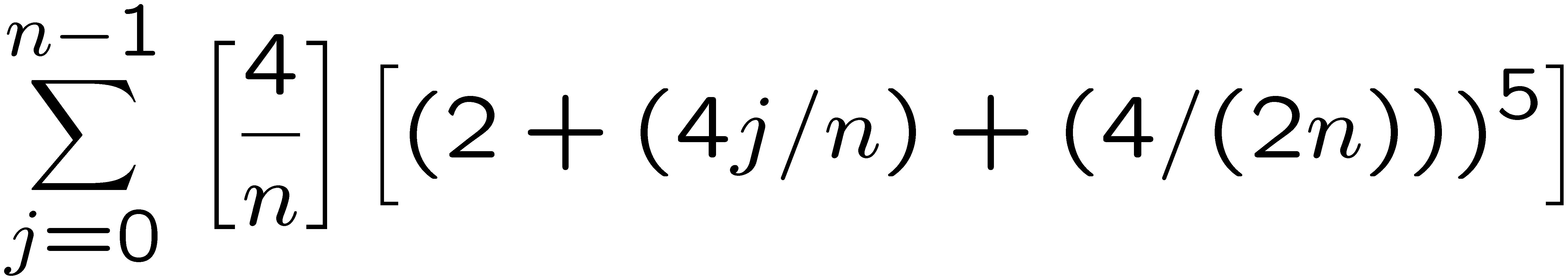 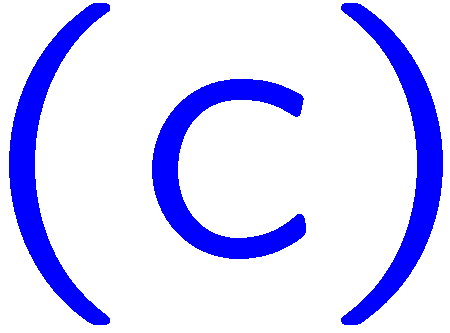 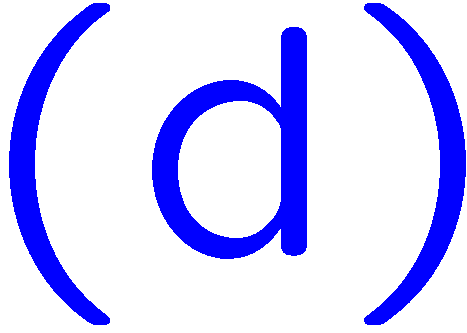 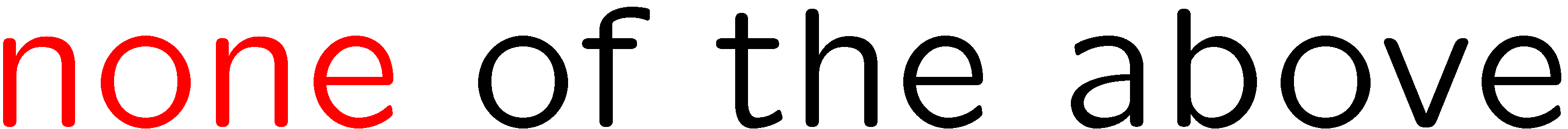 16
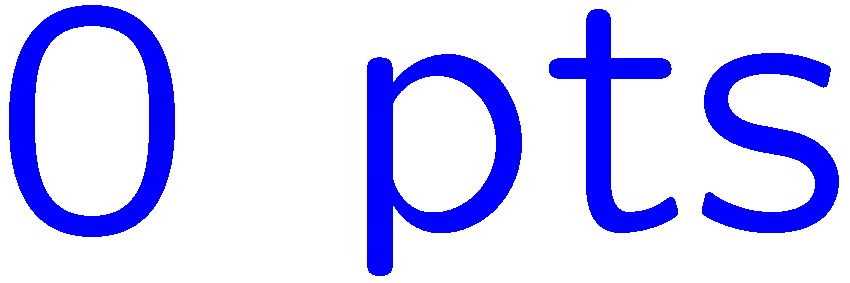 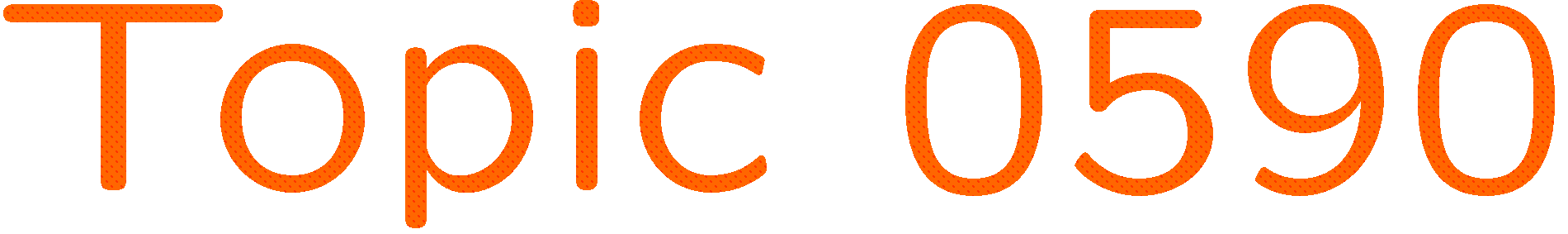 0 of 5
1+1=
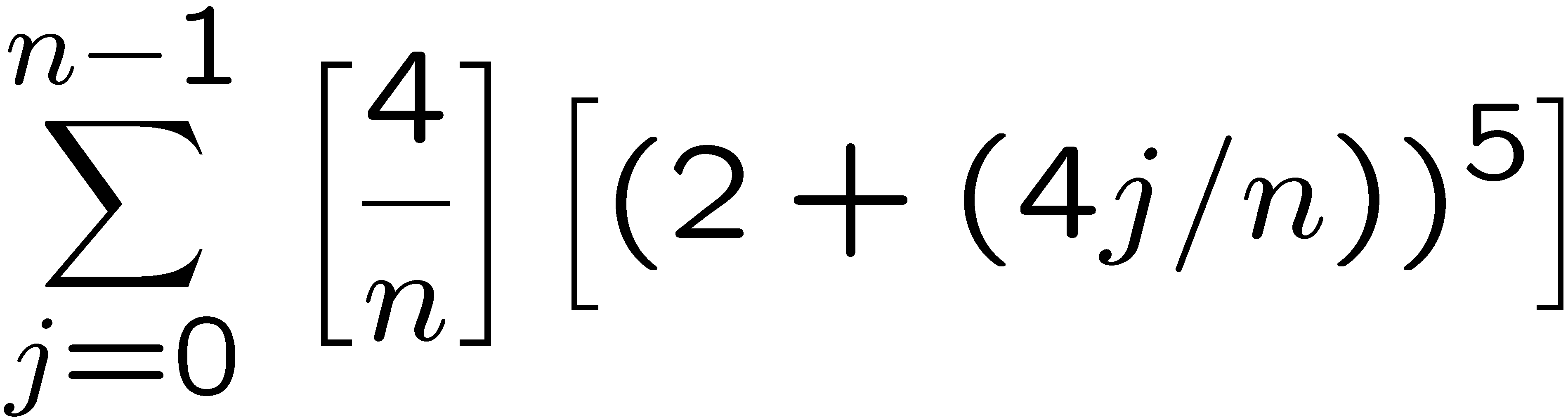 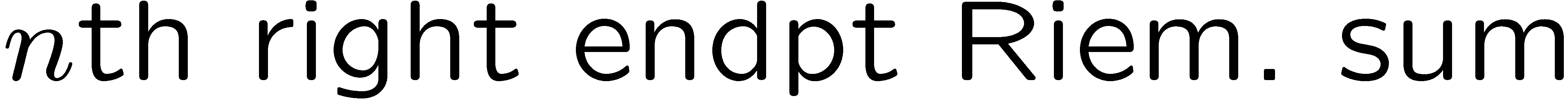 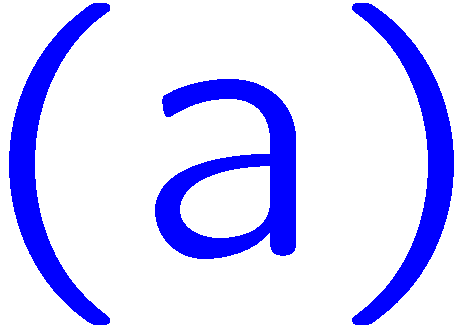 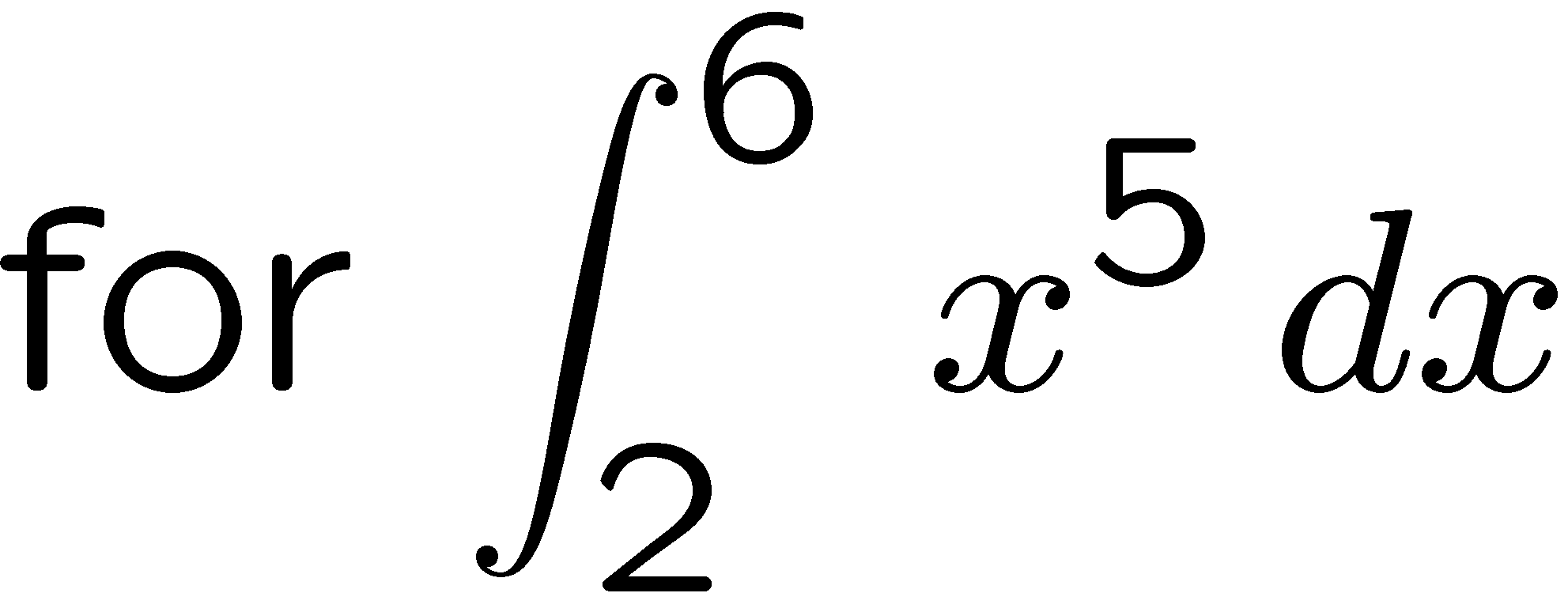 1
2
3
4
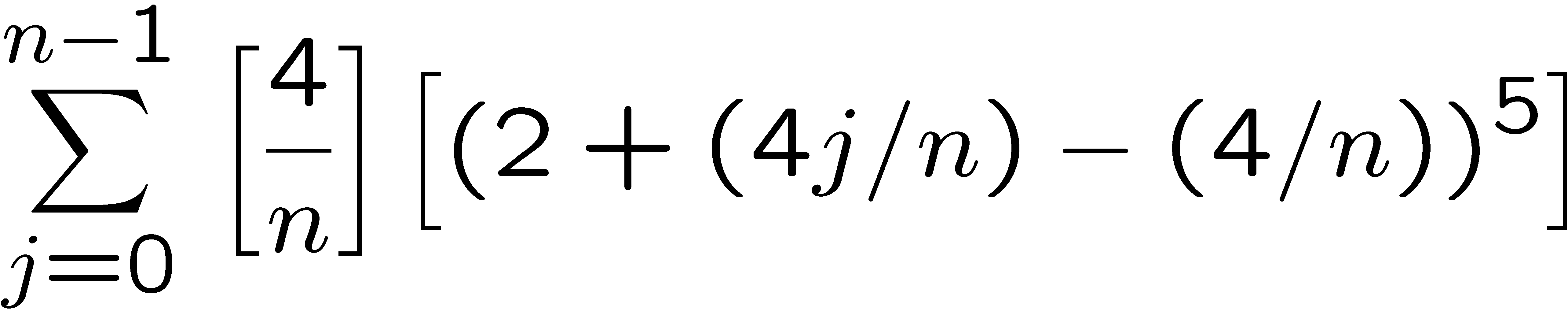 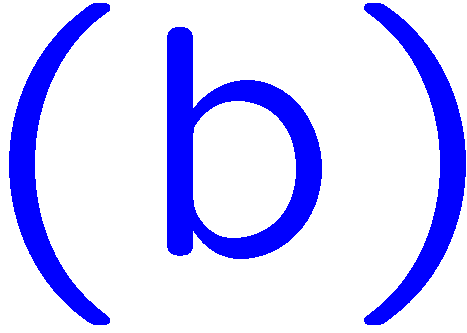 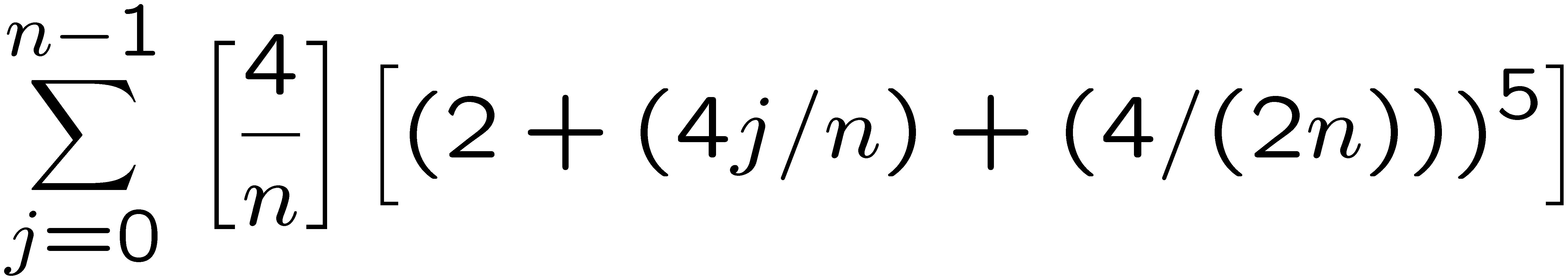 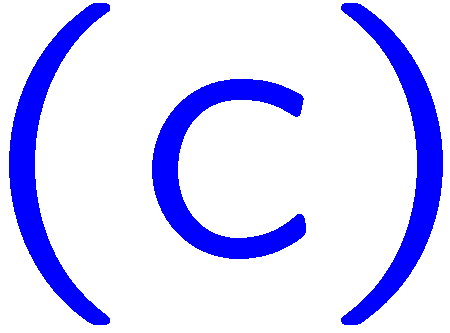 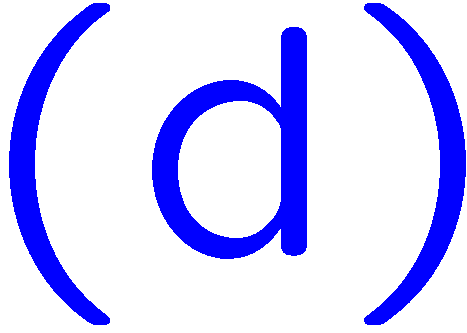 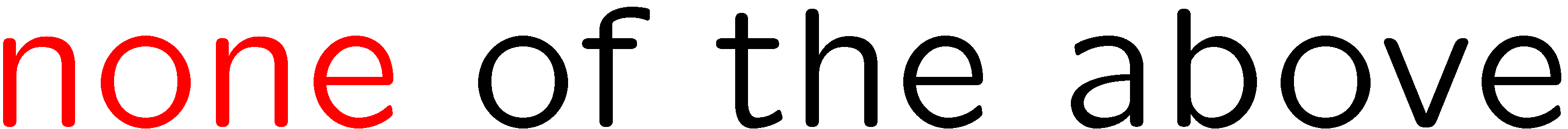 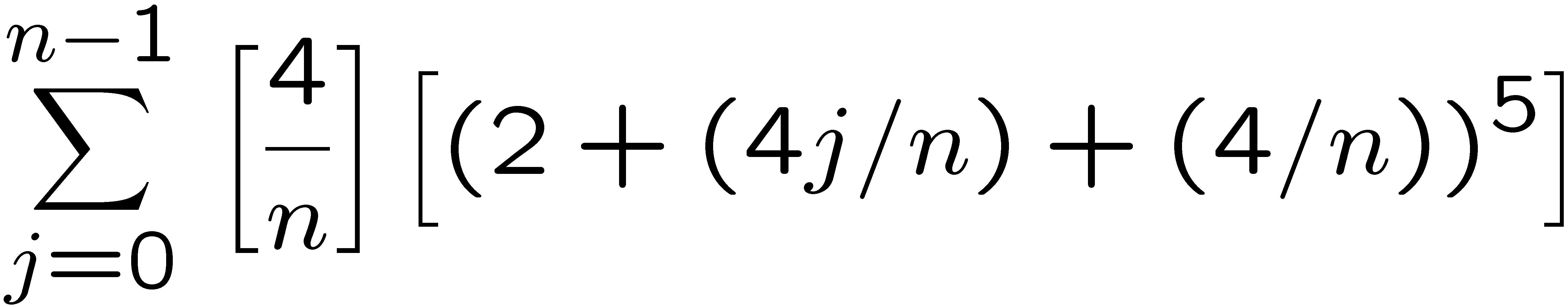 17
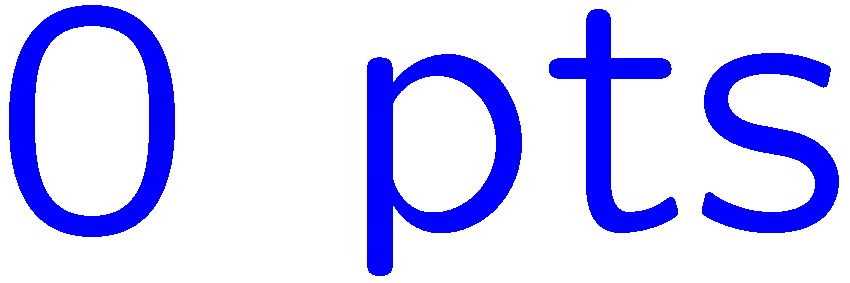 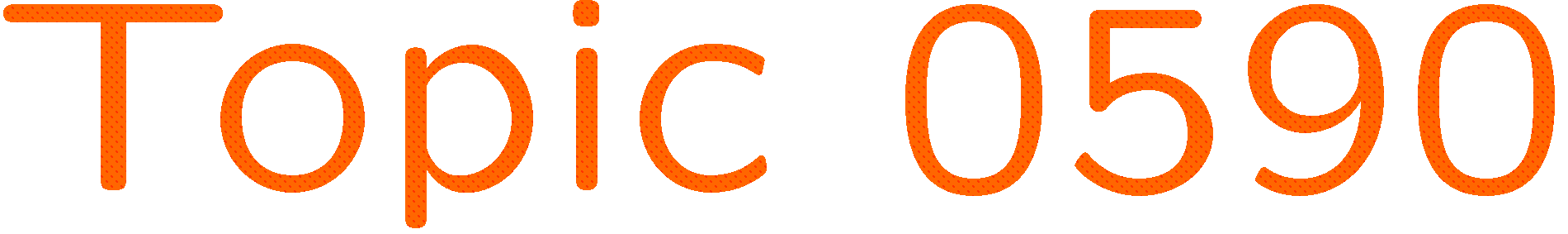 0 of 5
1+1=
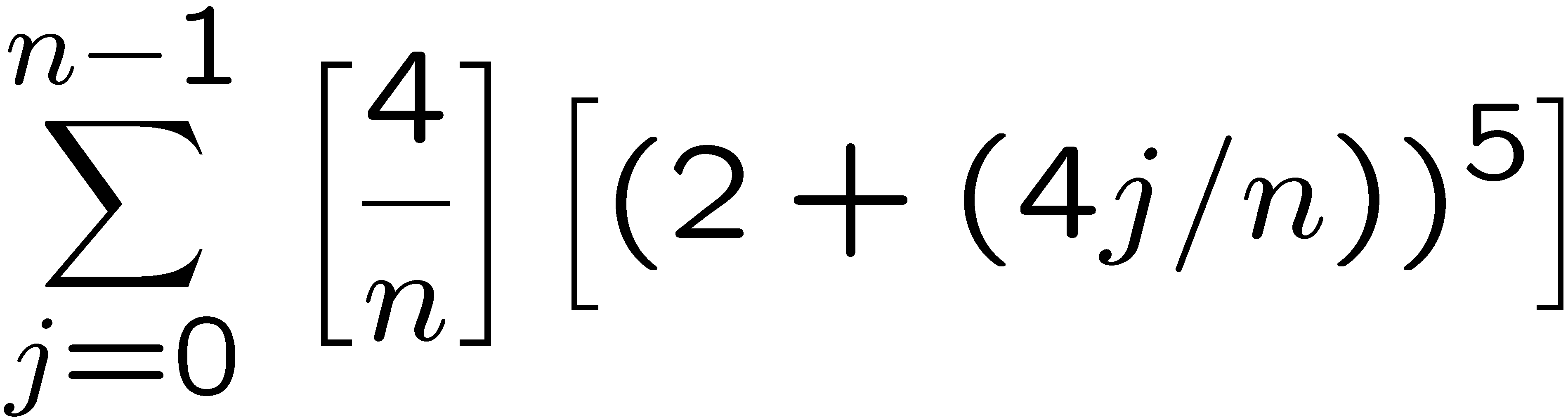 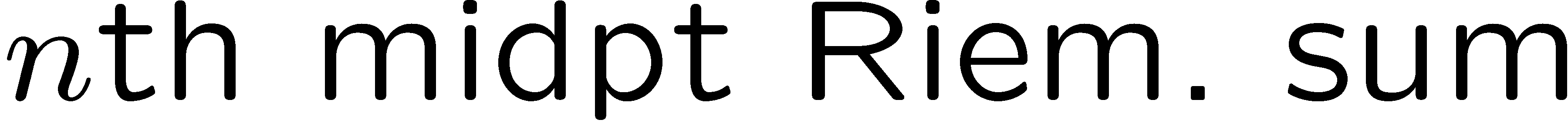 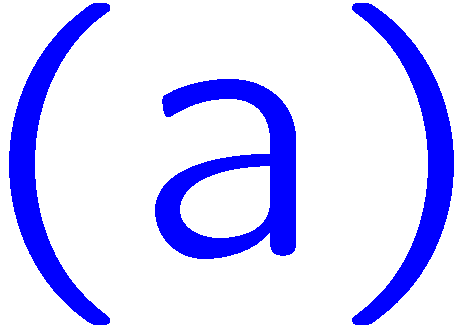 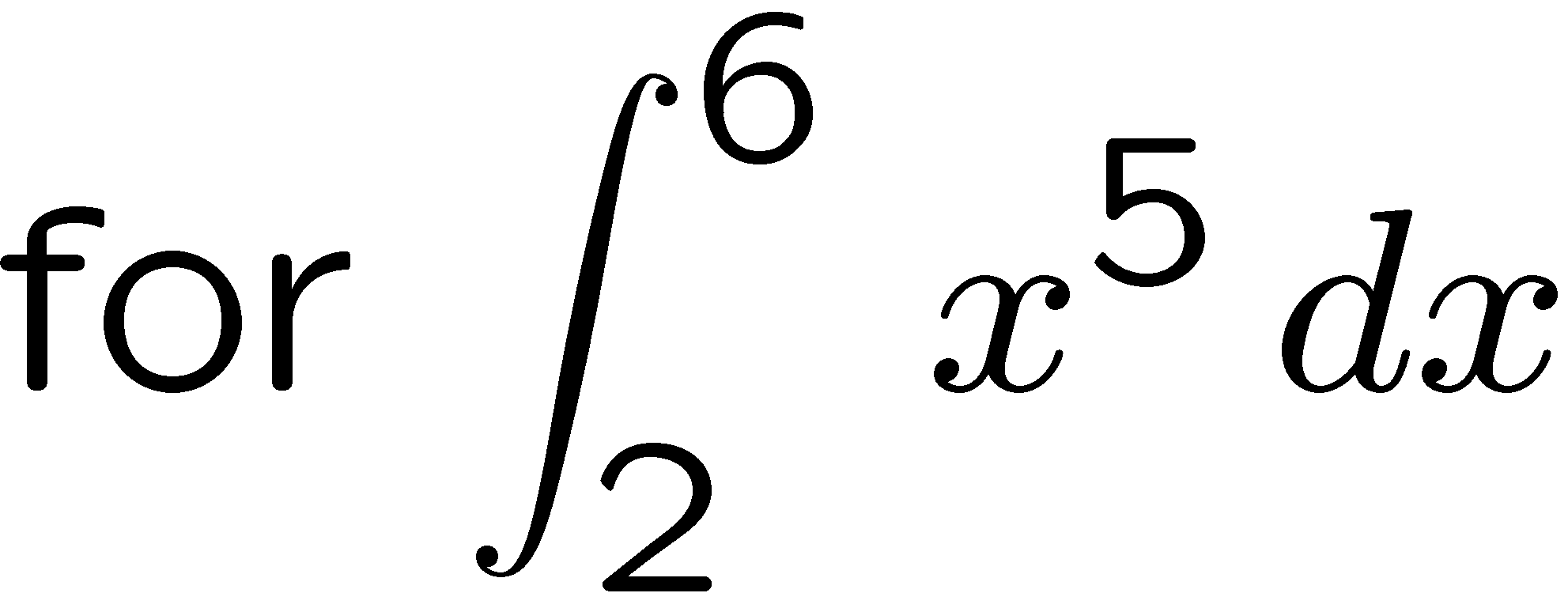 1
2
3
4
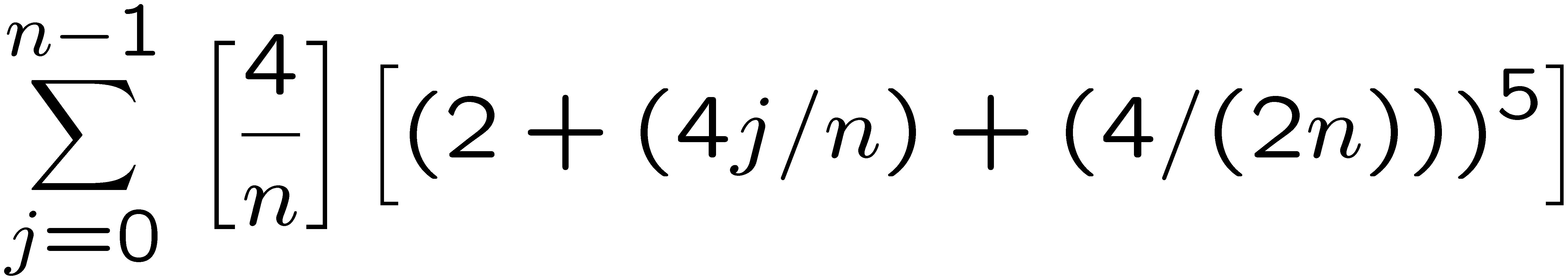 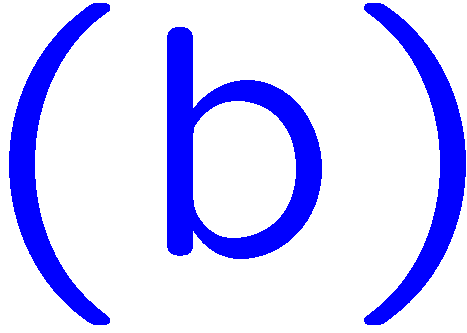 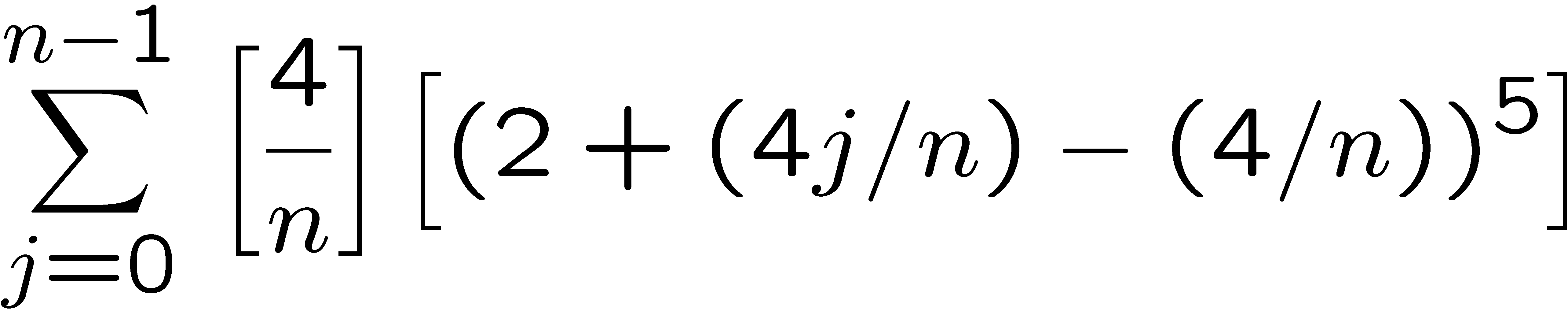 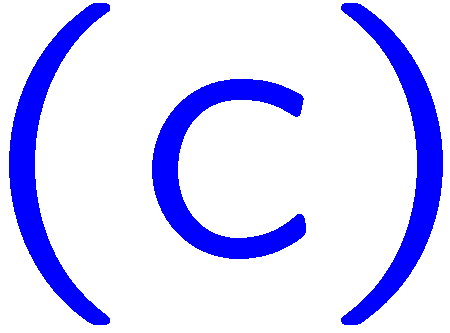 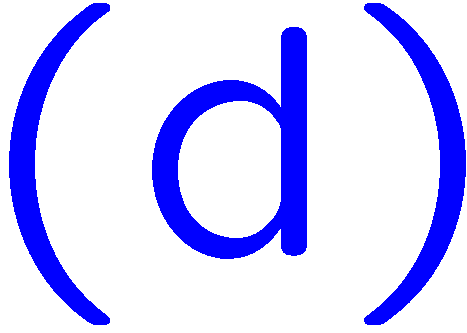 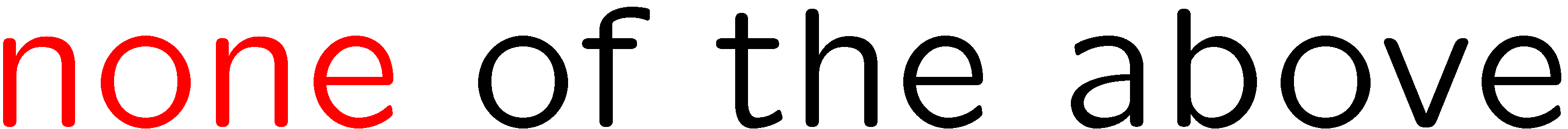 18
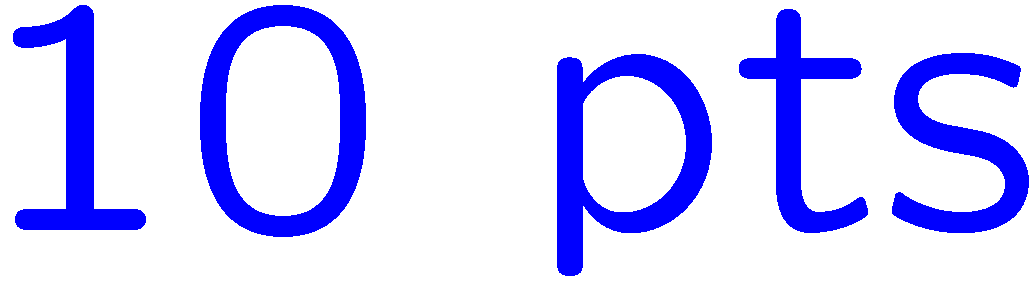 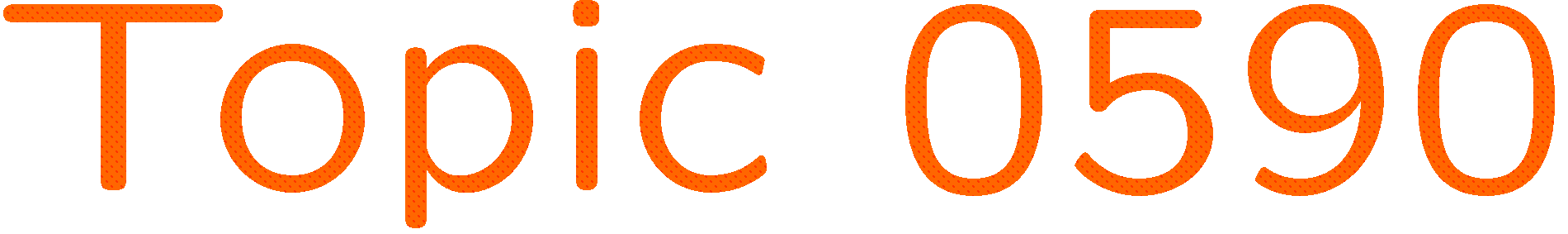 0 of 5
1+1=
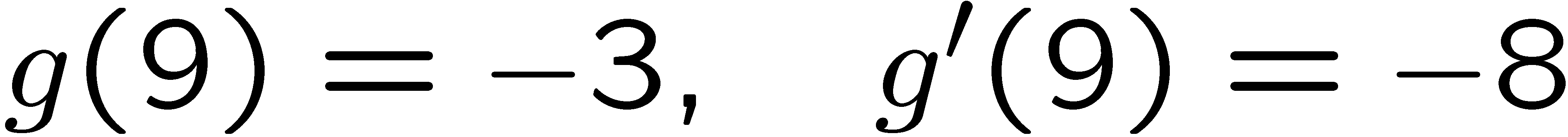 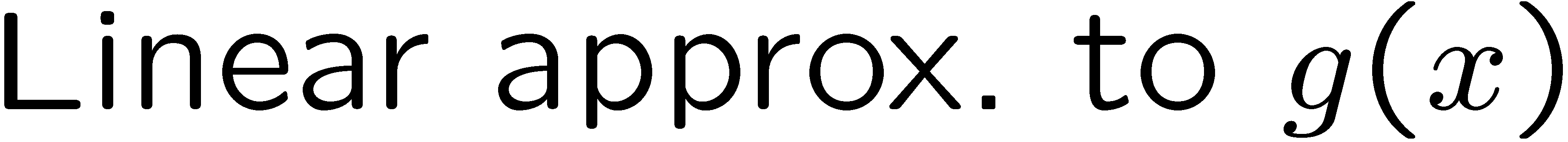 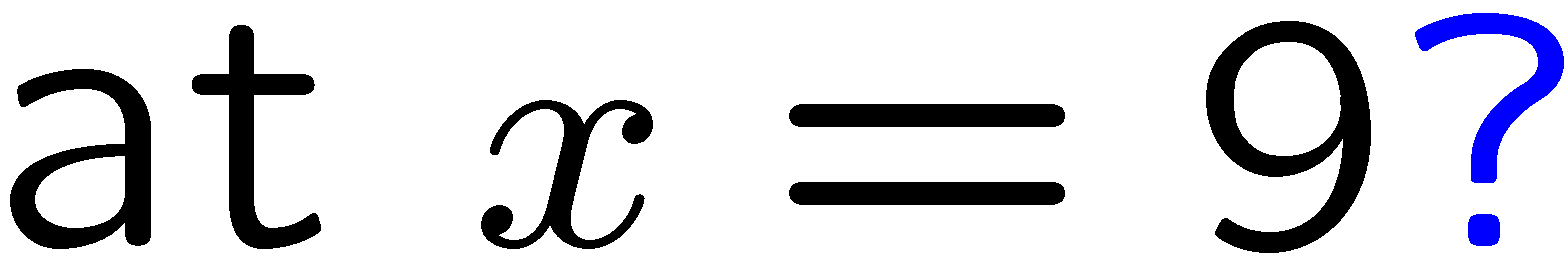 1
2
3
4
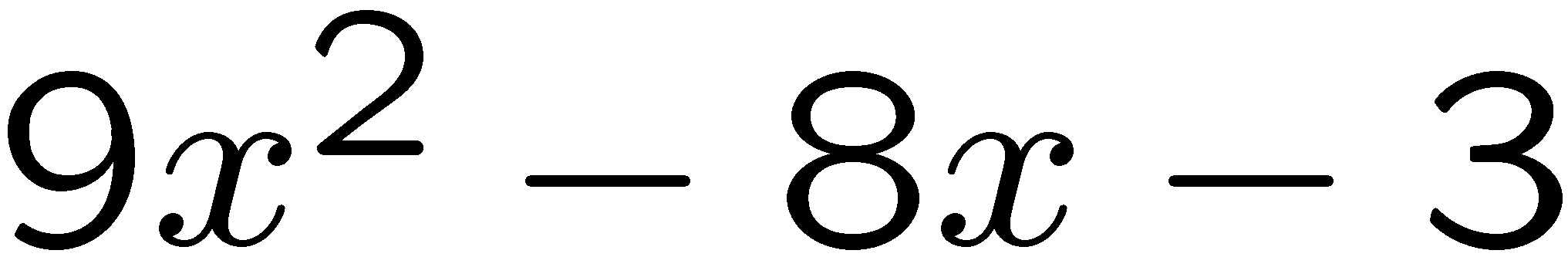 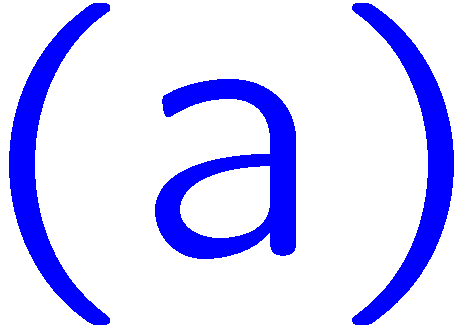 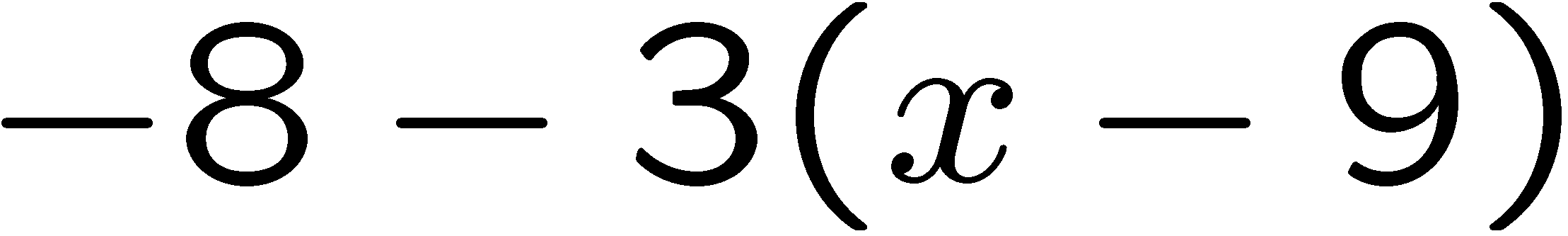 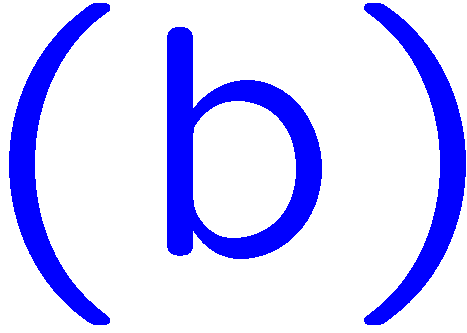 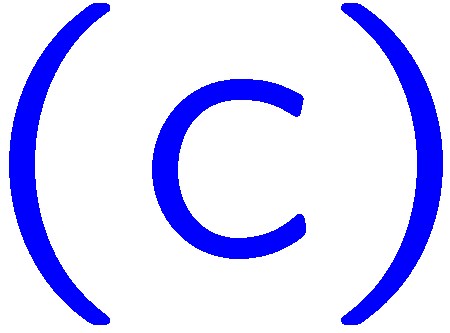 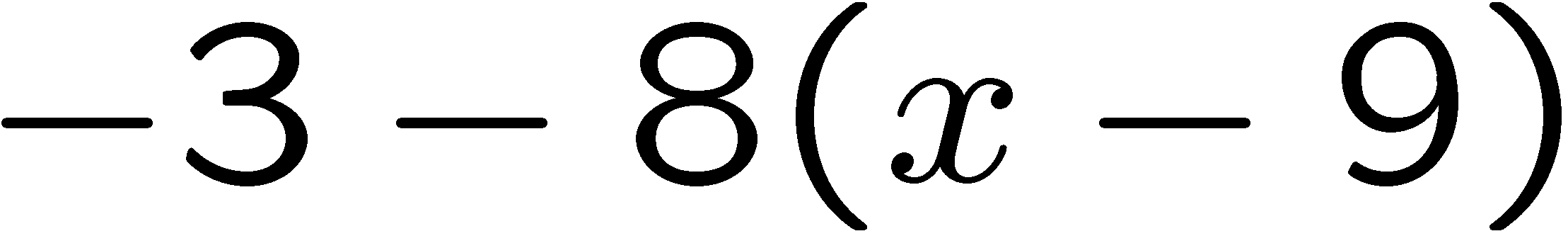 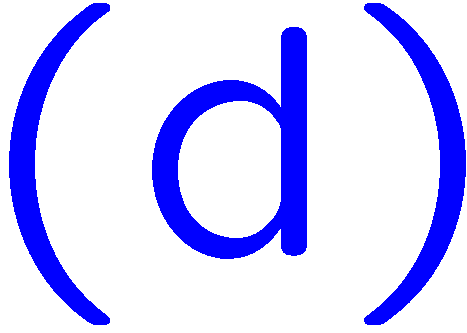 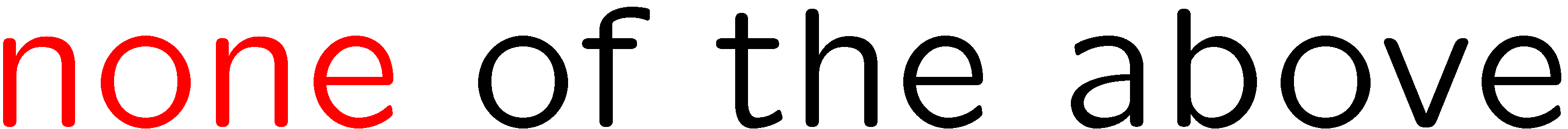 19
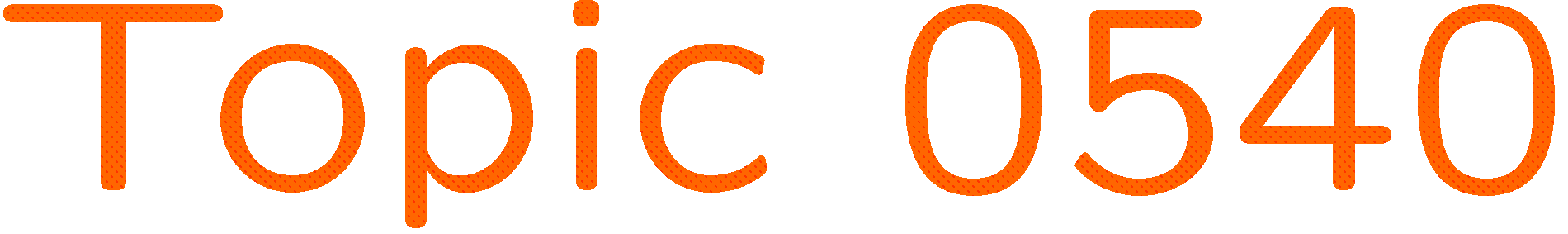 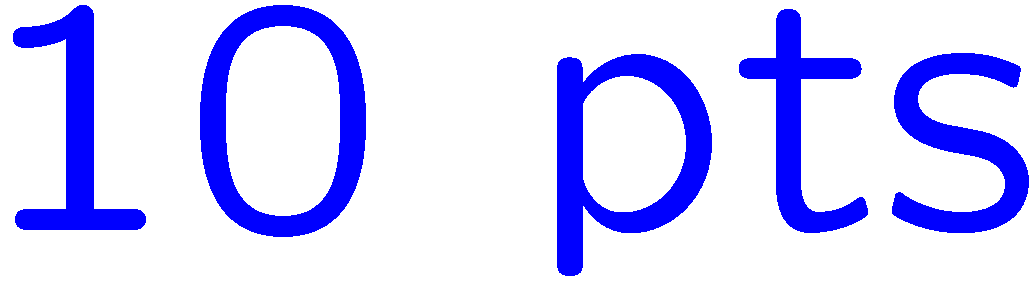 0 of 5
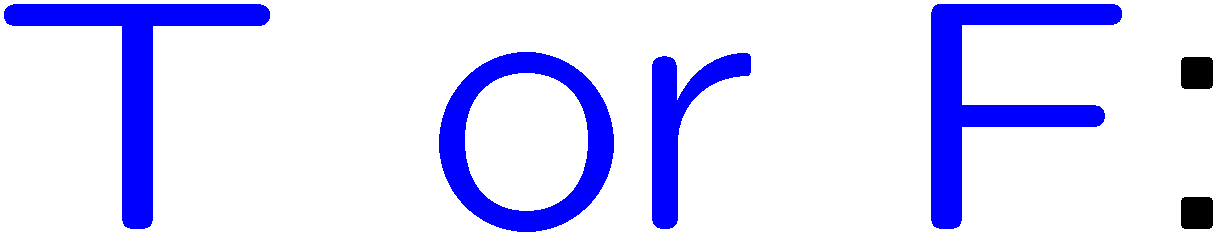 1+1=
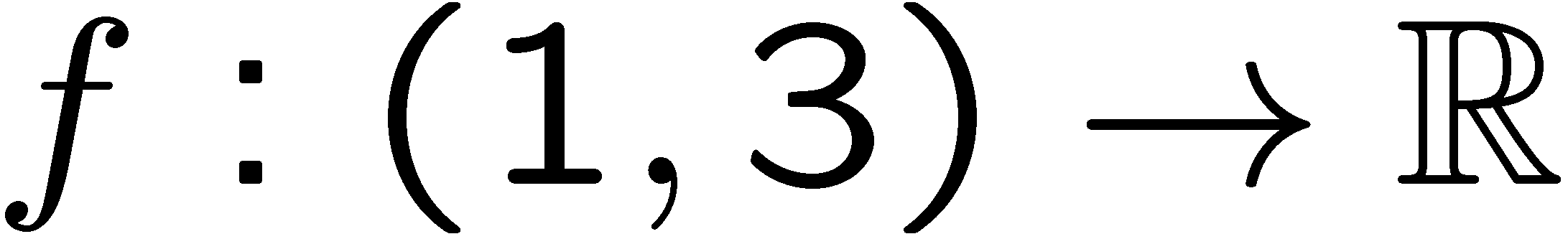 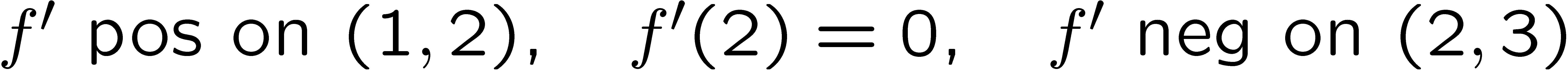 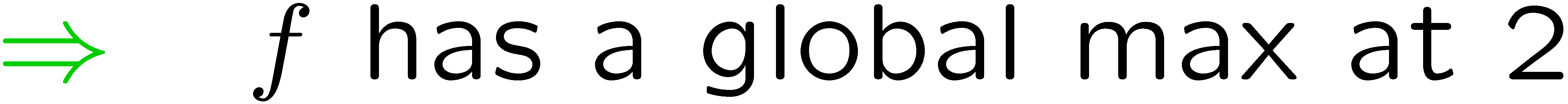 1
2
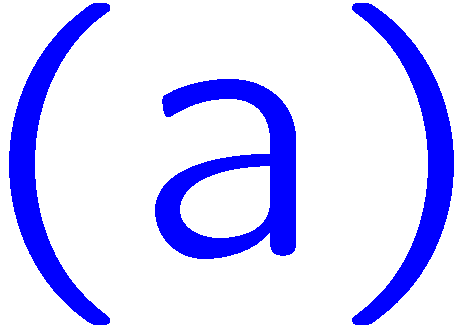 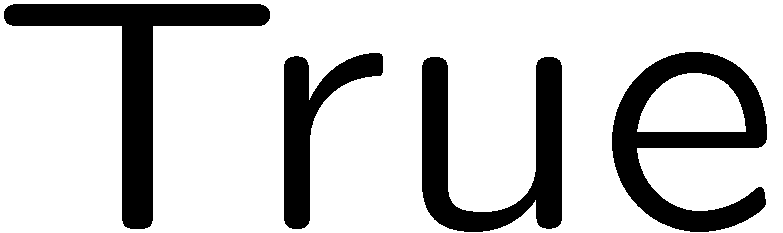 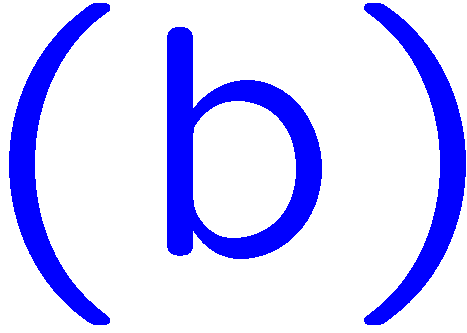 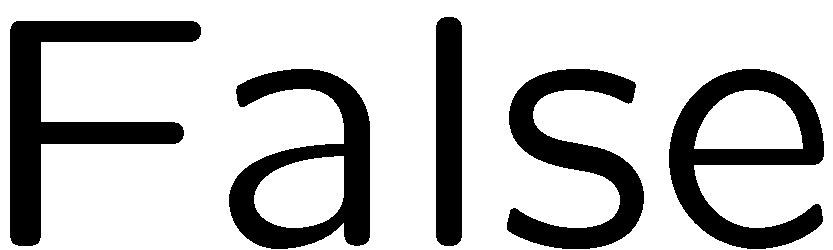 20
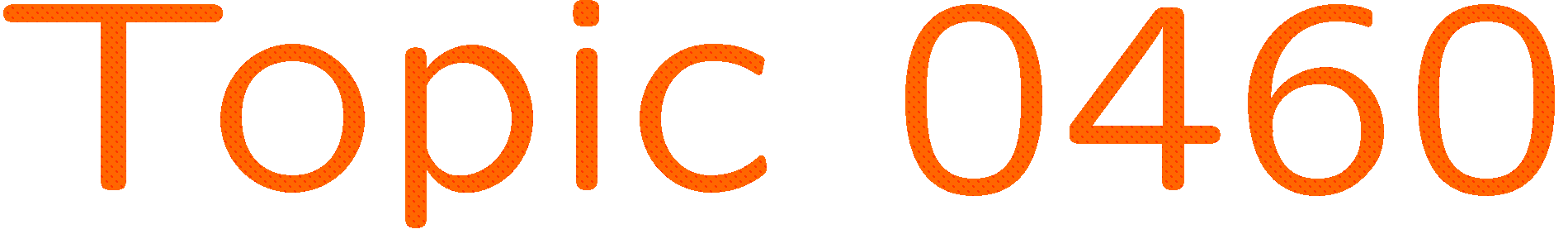 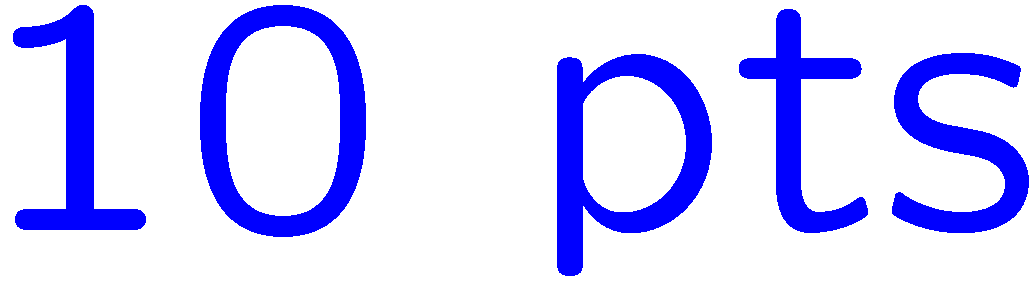 0 of 5
1+1=
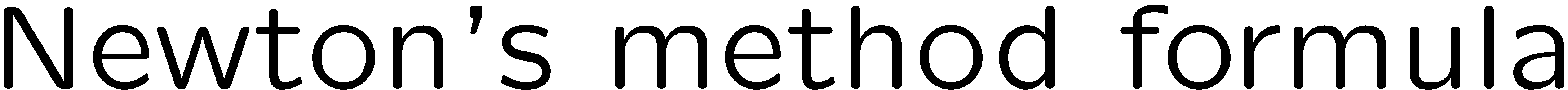 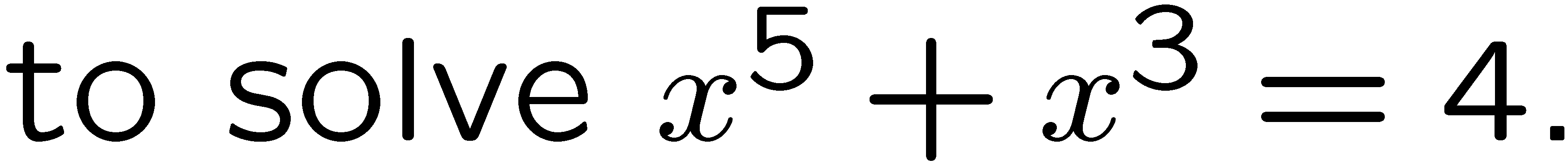 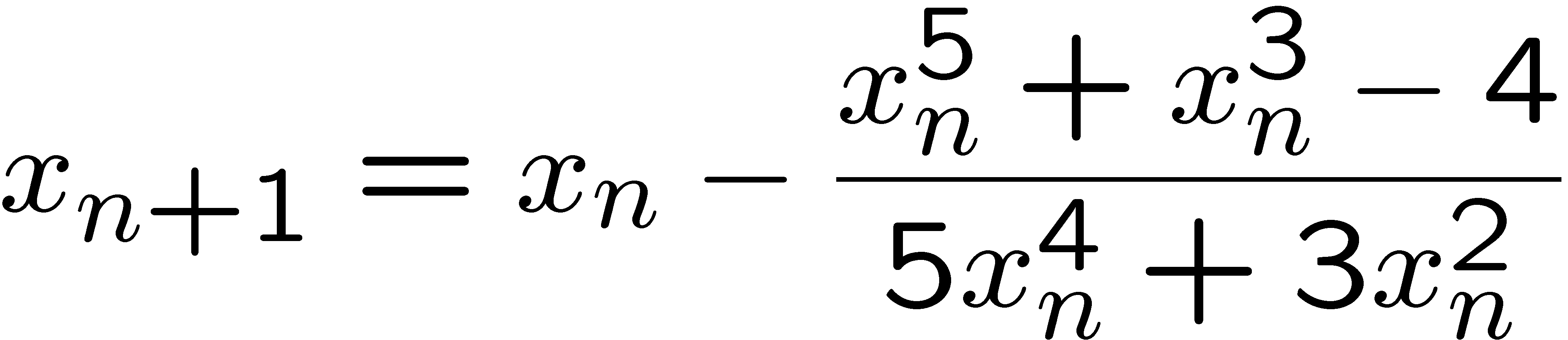 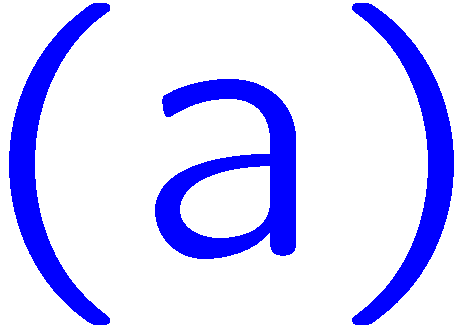 1
2
3
4
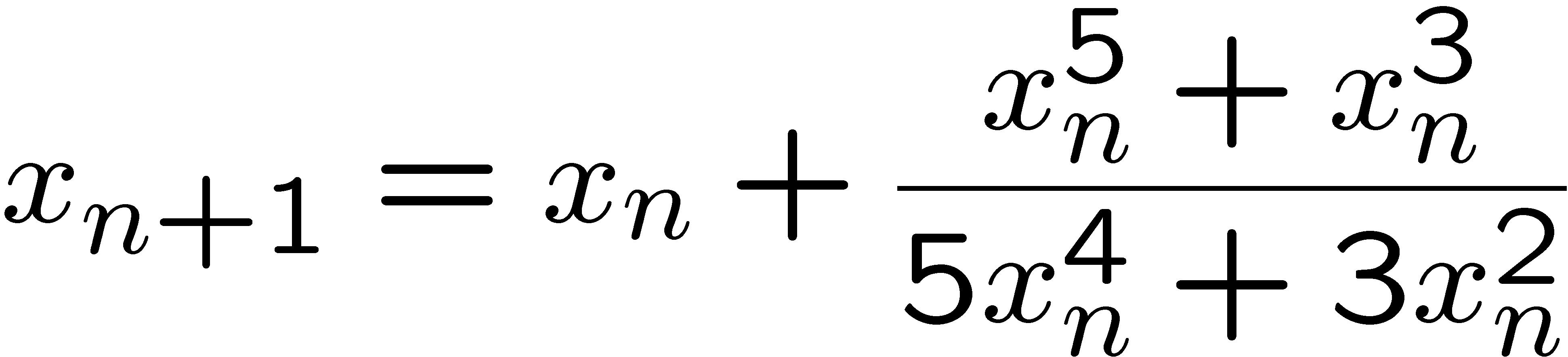 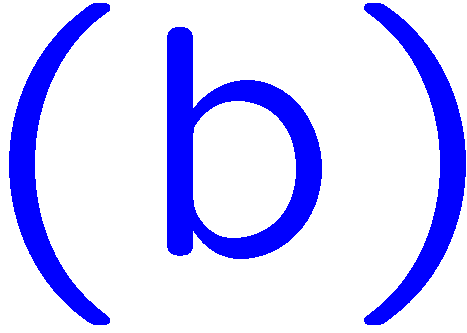 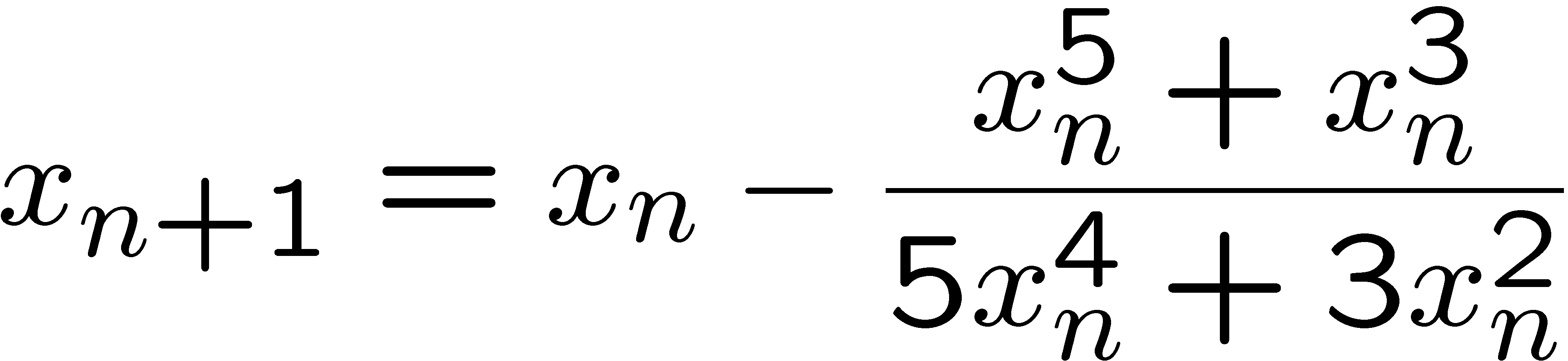 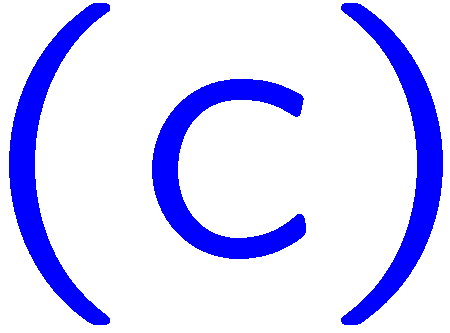 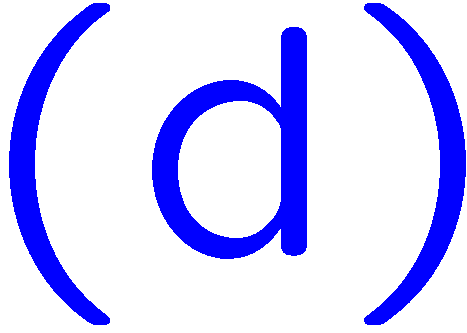 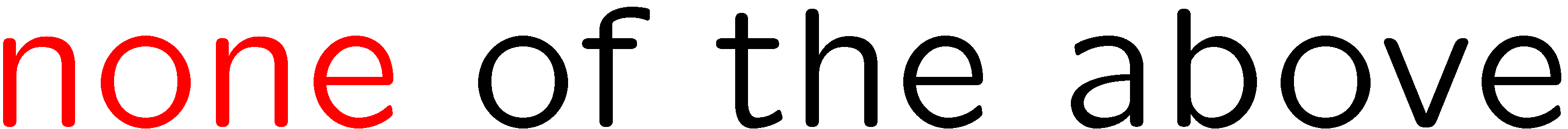 21
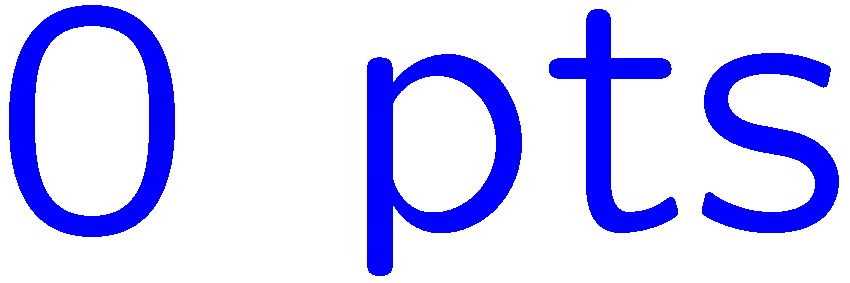 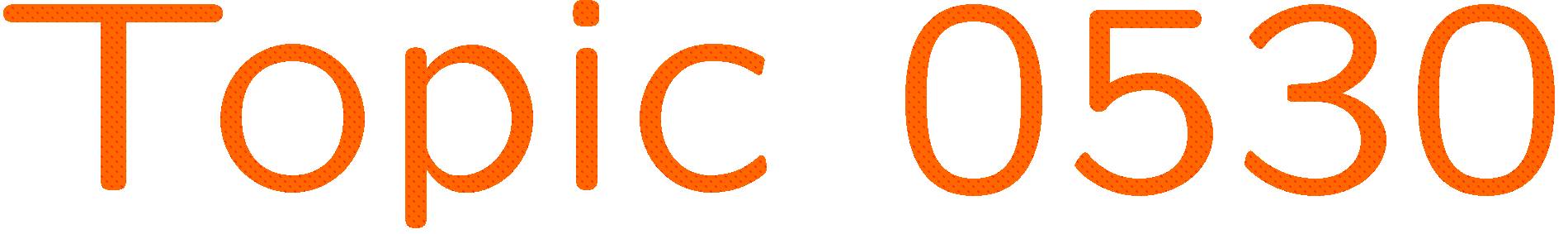 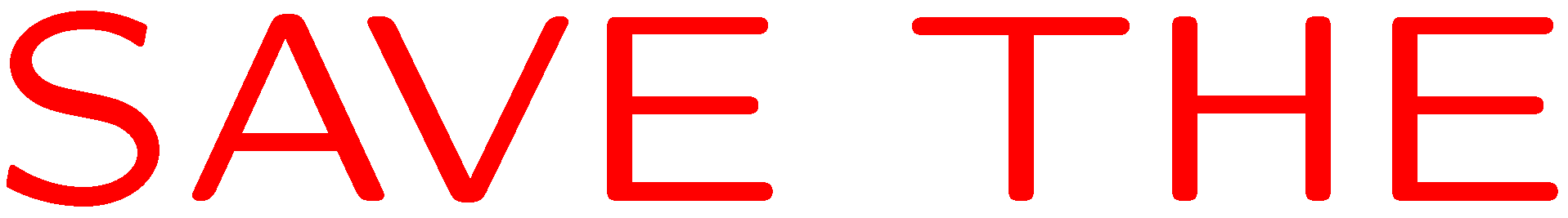 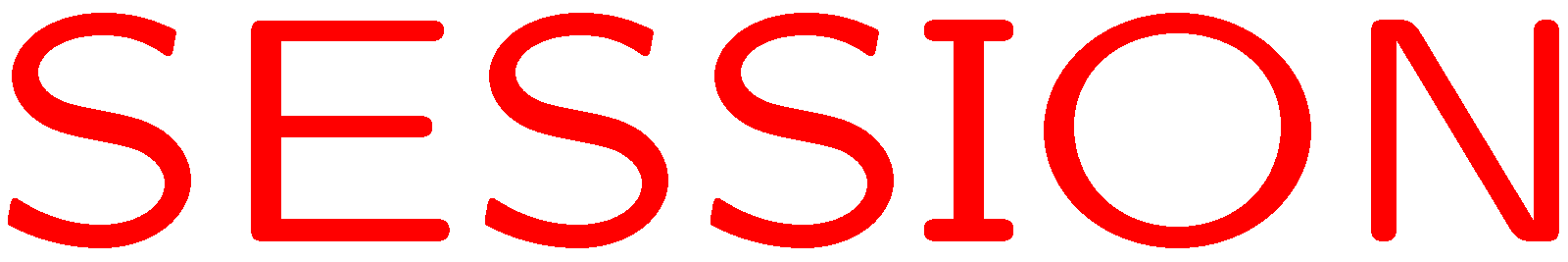 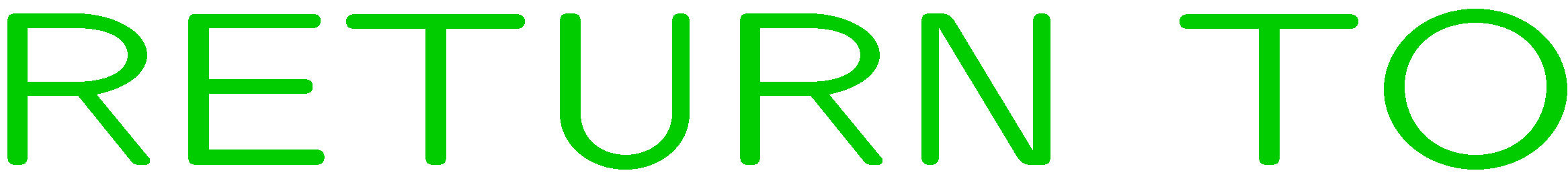 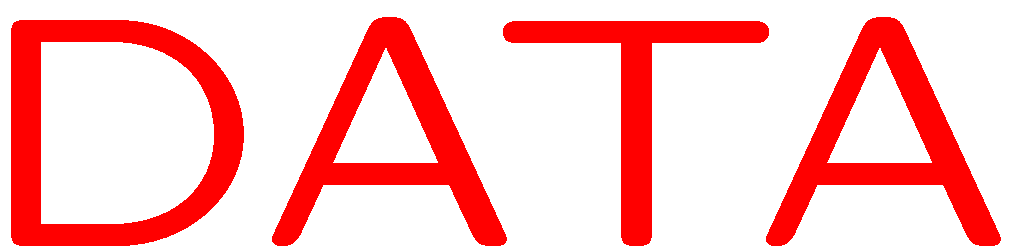 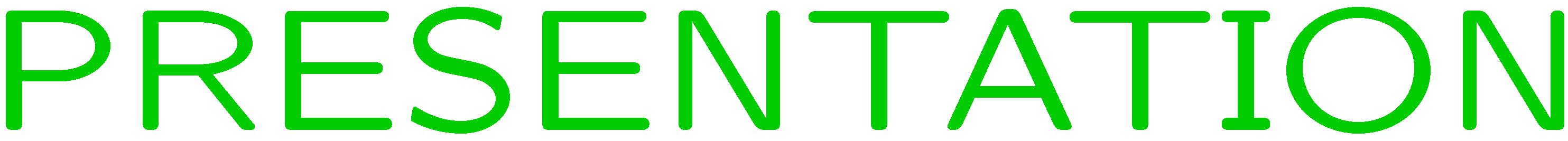